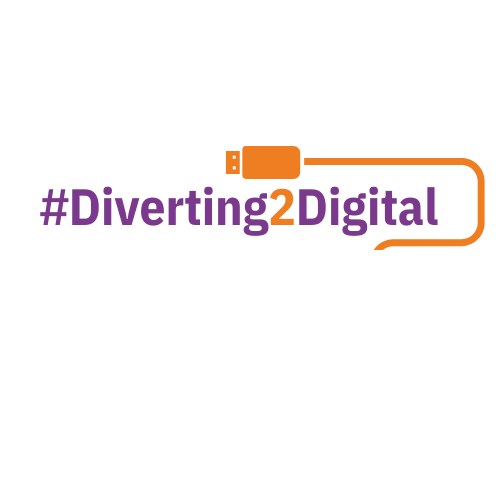 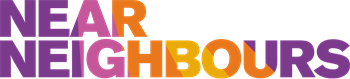 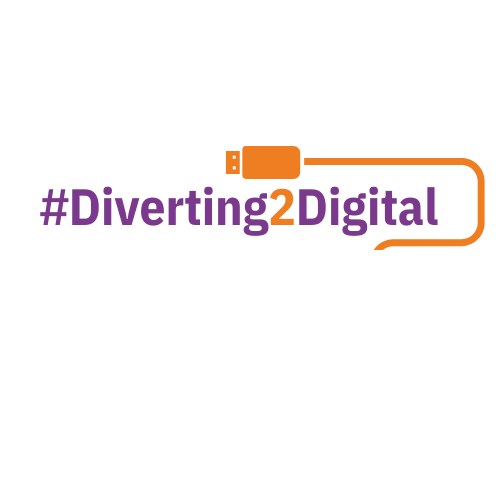 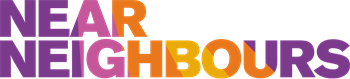 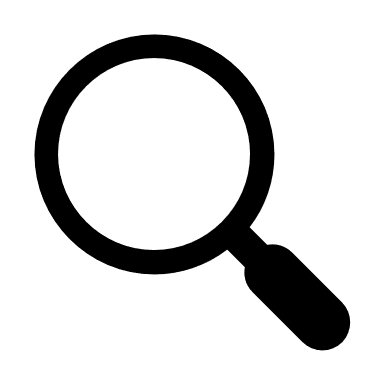 Technical Difficulties Check

Muting Rules

Please put any questions into the chat

We will stop for questions regularly!
[Speaker Notes: Welcome to d2d 
Im Tasnim I’m programmes administrator I’ve helped set up the content and put this all together


If you can hear me that’s great – keep yourself muted
You can ask questions and I will ask questions – reduce background noise
If there are questions you can pop them in chat and I will come back to them 
If you can contain it to the end of the section it will help with the flow]
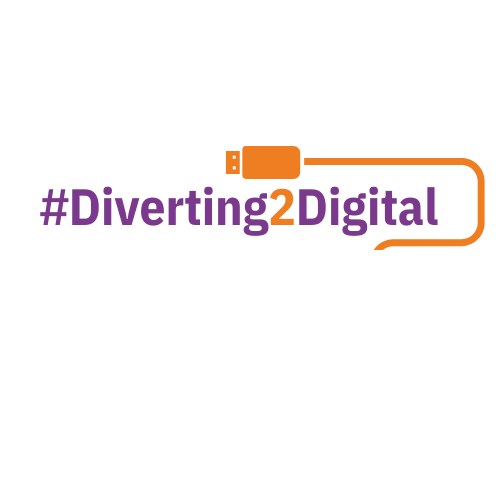 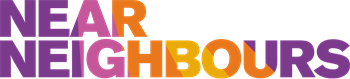 Course Objectives
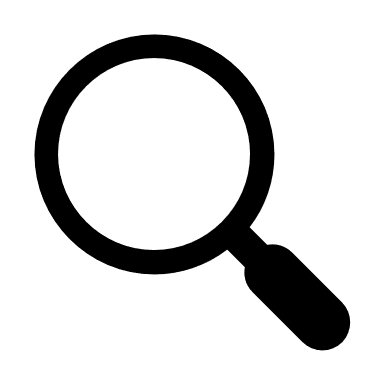 4
3
2
1
[Speaker Notes: Go through each stage]
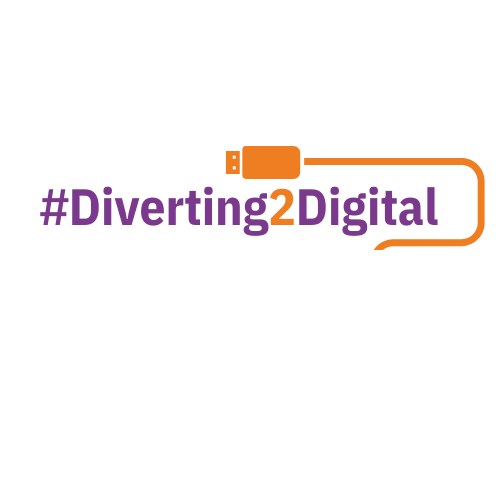 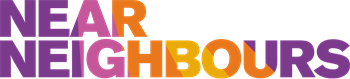 The Diverting 2 Digital Hub
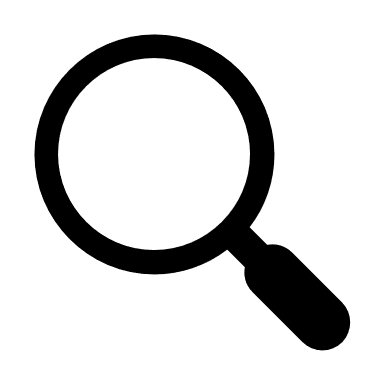 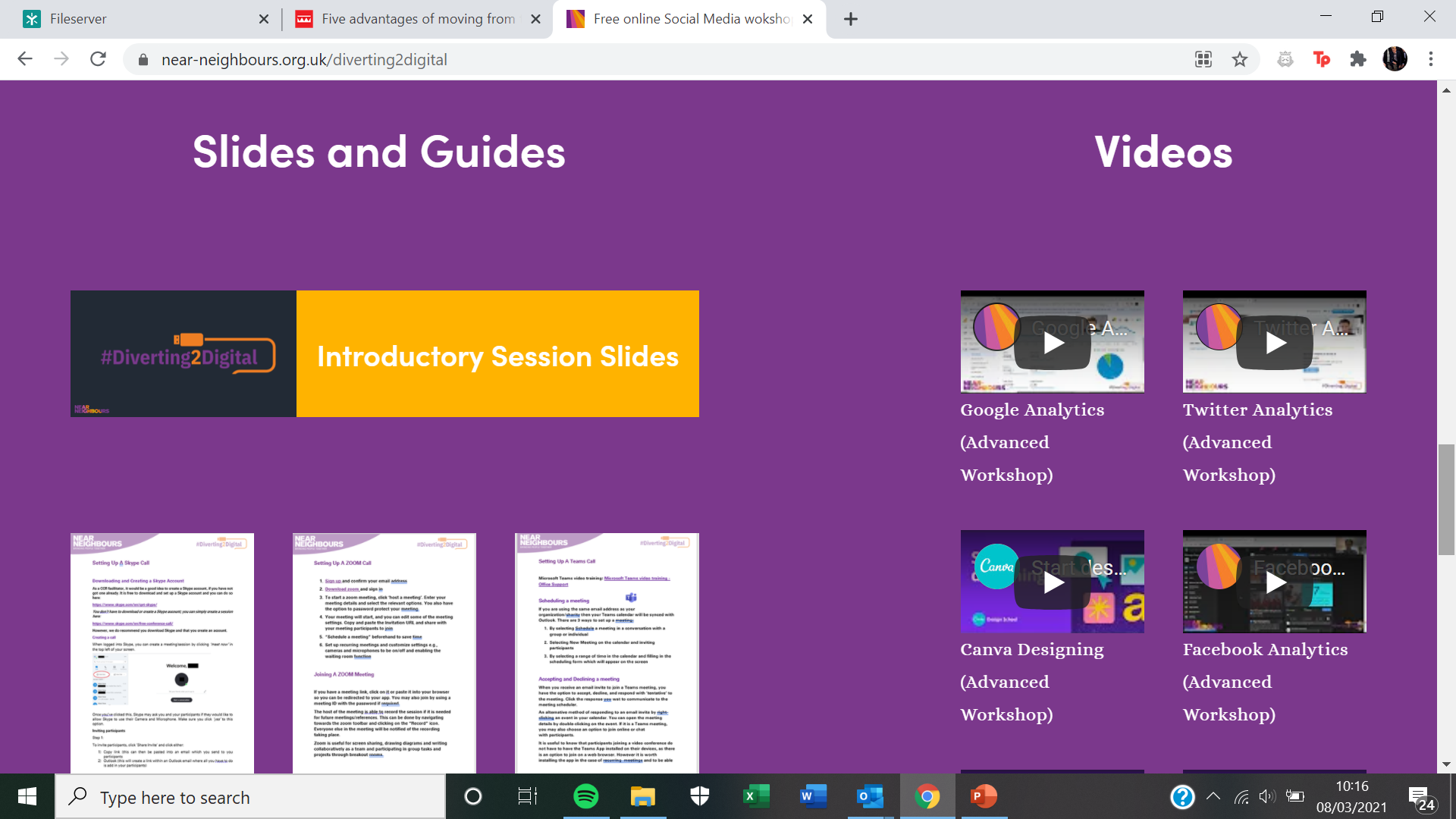 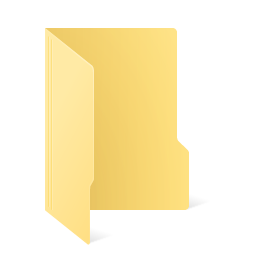 https://www.near-neighbours.org.uk/diverting2digital
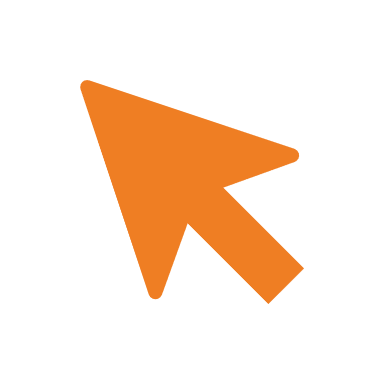 Moving Online
[Speaker Notes: All the videos and slides are available for free on the d2d hub and the link is here but smita will be sending out an email at the end with the link on
Any questions?]
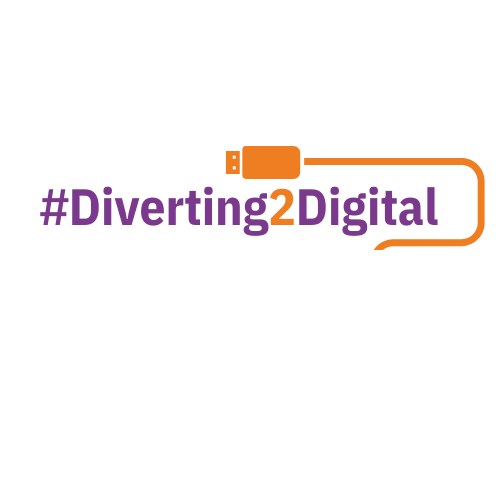 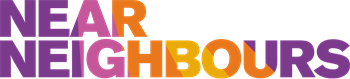 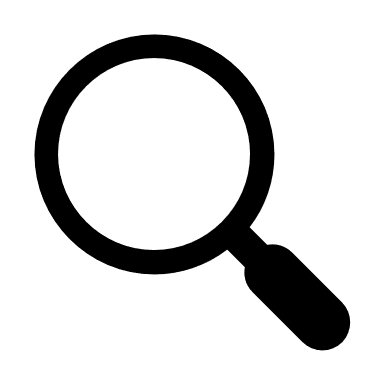 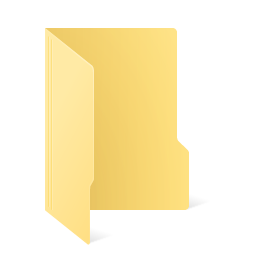 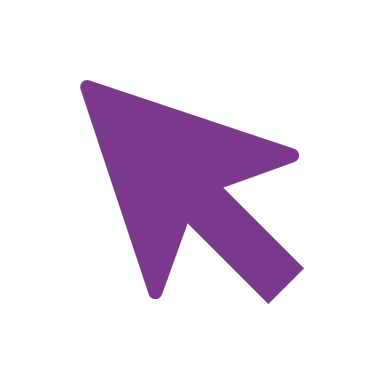 Intentions
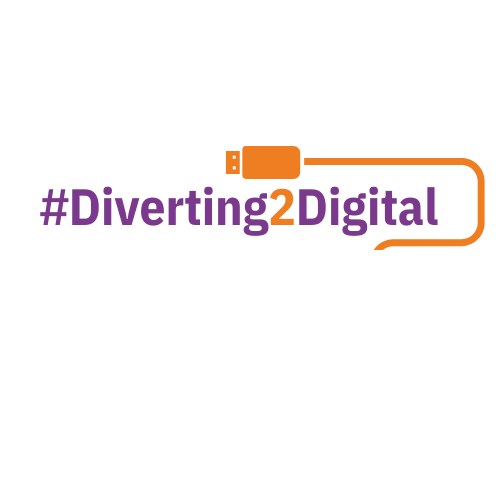 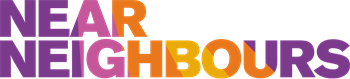 Why move online?
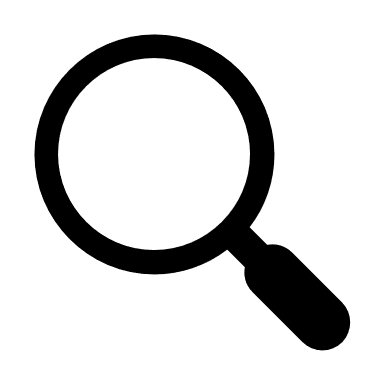 [Speaker Notes: You might wonder why you want to move your business online
Since the pandemic it’s been beneficial to work from home and here are some thoughts of why it might be beneficial, but if you have more then pop them in the chat and we can discuss]
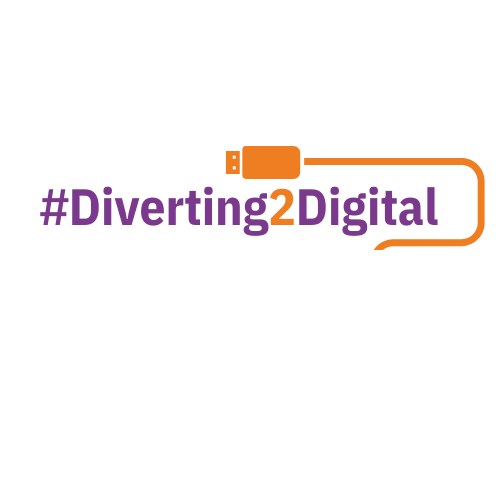 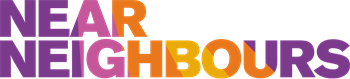 Activity: Case Study
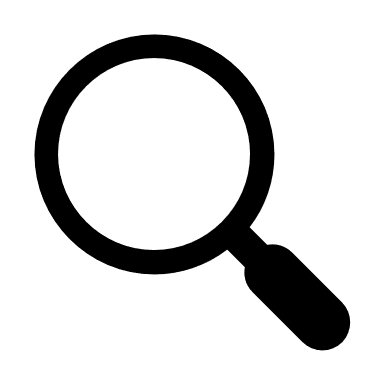 Case study: A community singing group has lost contact with some of its members, and is struggling to increase its numbers, since the coronavirus pandemic. How could or should they move online?
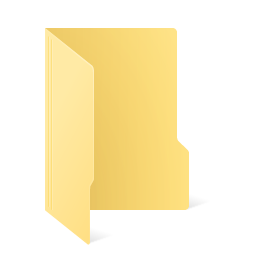 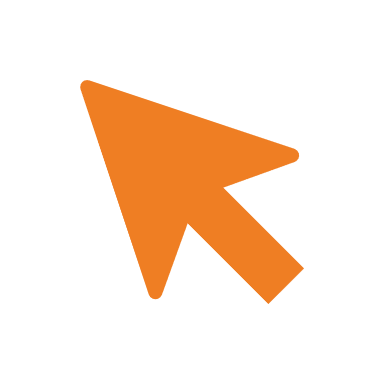 Moving Online
[Speaker Notes: Case study activity – read it out loud
Pop some examples in that would be relevant for the benefit for moving online
These aren’t all the examples but there might be more than you have thought of 
Will show examples of how to use it for your own organisation]
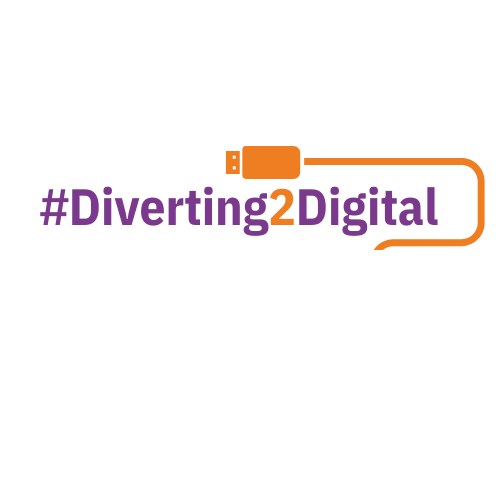 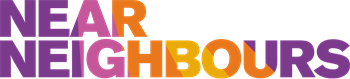 Case Study
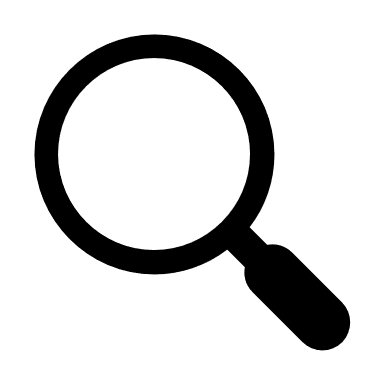 Case study: A community singing group has lost contact with some of its members, and is struggling to increase its numbers, since the coronavirus pandemic. 
How could or should they move online?
They could put the group on Google for free
They could set up a website 
They could run ZOOM taster sessions to encourage new members to join, and to be a refresher for those who had not attended the group in a while
They might want to consider having hybrid sessions in order to be inclusive of those who not feel comfortable attending in person
They could set up a Facebook/Twitter/Instagram/TikTok to engage directly with their audience.
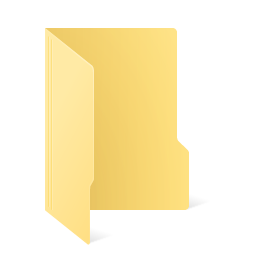 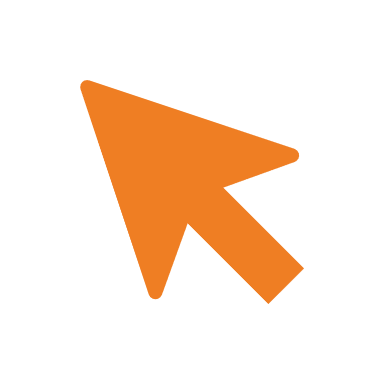 Moving Online
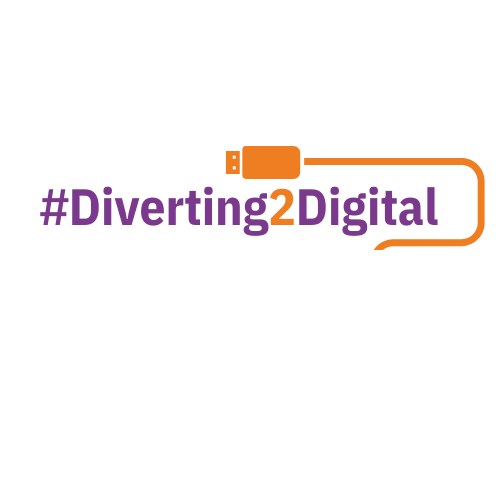 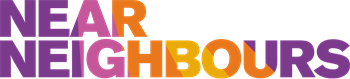 Why move online?
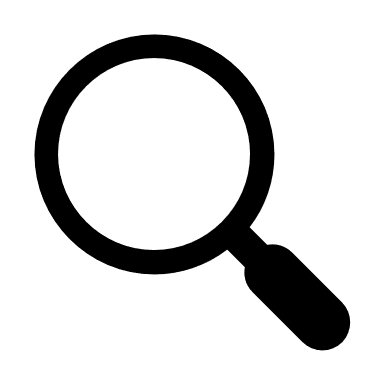 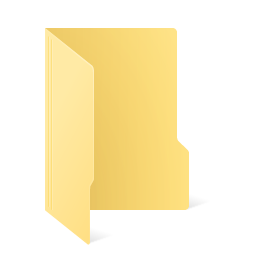 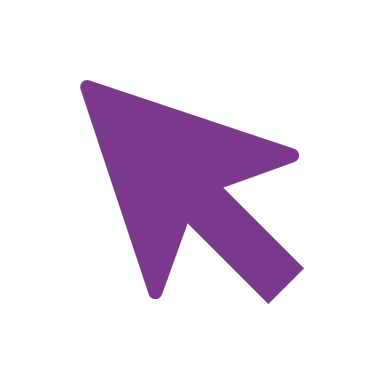 Intentions
What is YOUR reason?
[Speaker Notes: You might have a motivation of what you have 
Hopefully, I can reassure you the benefits of moving online and how you can do that]
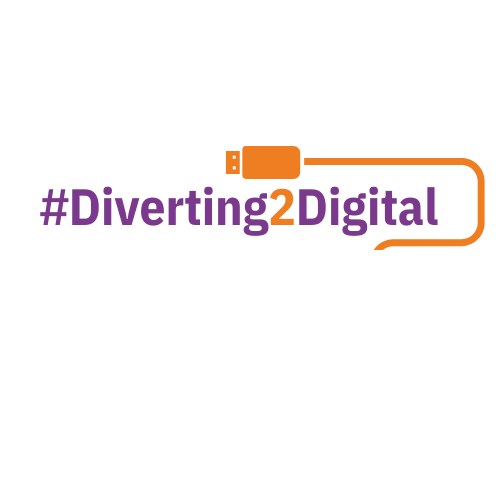 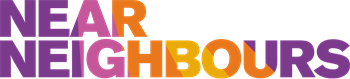 How do I start?
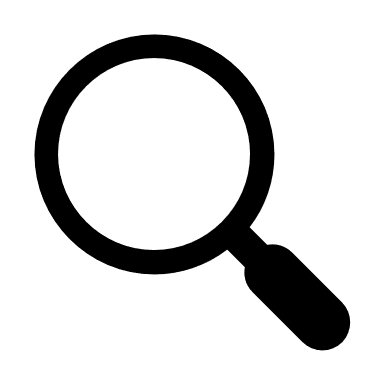 3 ‘P’s Checklist To Think About Before We Start

Presence 
Plan
People
Plan:
What is your aim of your message? Which platform is best to deliver it?
Presence:
Who are you/What is your business? What is your style? Serious, artsy, fun, convenient, informative?
People:
Who is your audience? What do they look for?
How long do you think it will take me to show you how to set your organization up on Google?
Set up my business/charity on Google
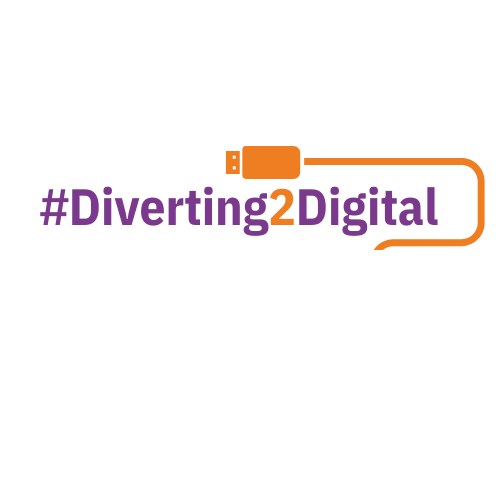 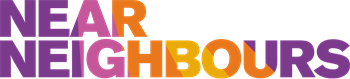 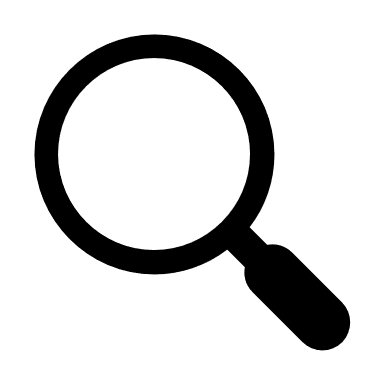 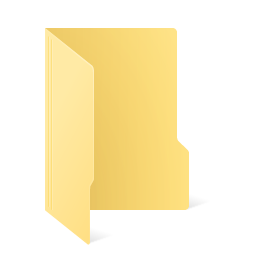 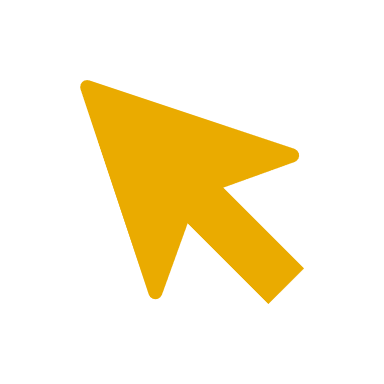 Moving Online
[Speaker Notes: https://youtu.be/muwk3gGqUZ4]
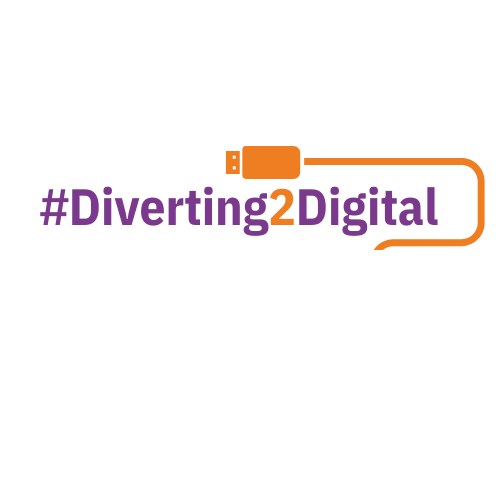 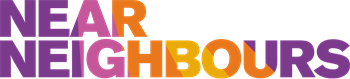 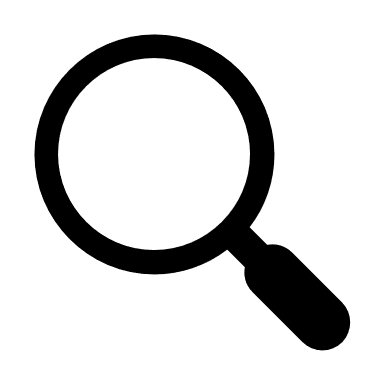 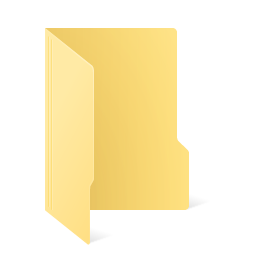 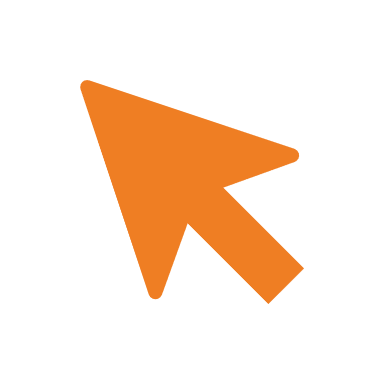 Video Conferencing
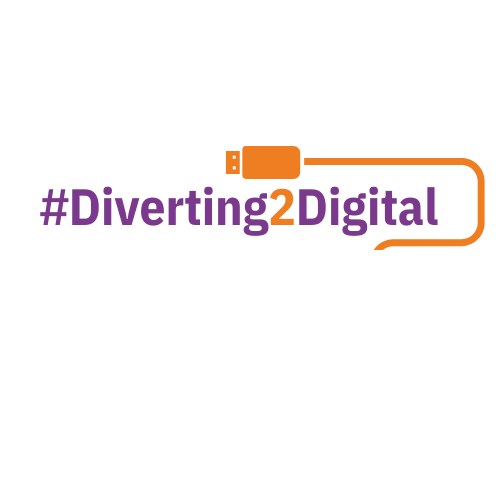 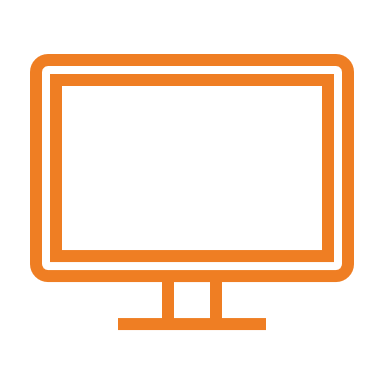 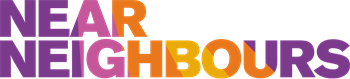 ZOOM Walkthrough + Q and A
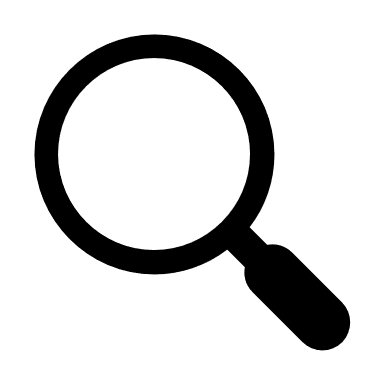 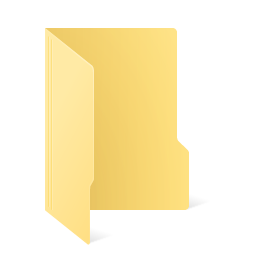 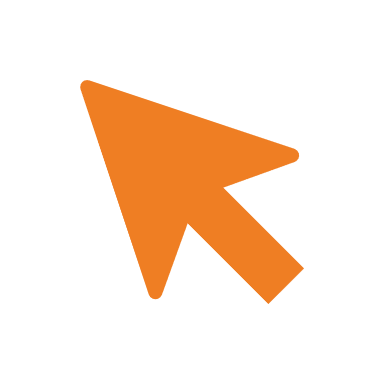 Moving Online
[Speaker Notes: We use this vide as a reference point because it would be difficult to explain to someone who has set one up.]
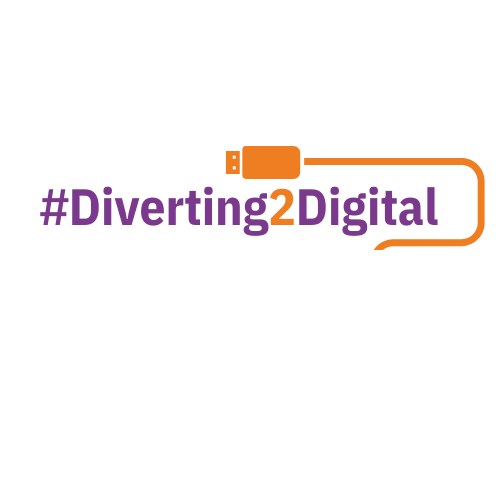 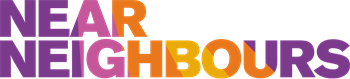 Video Conferencing
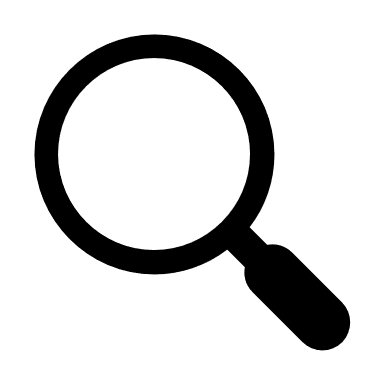 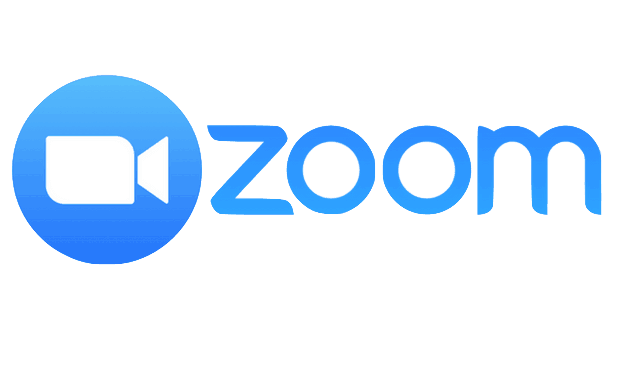 How to use Zoom:
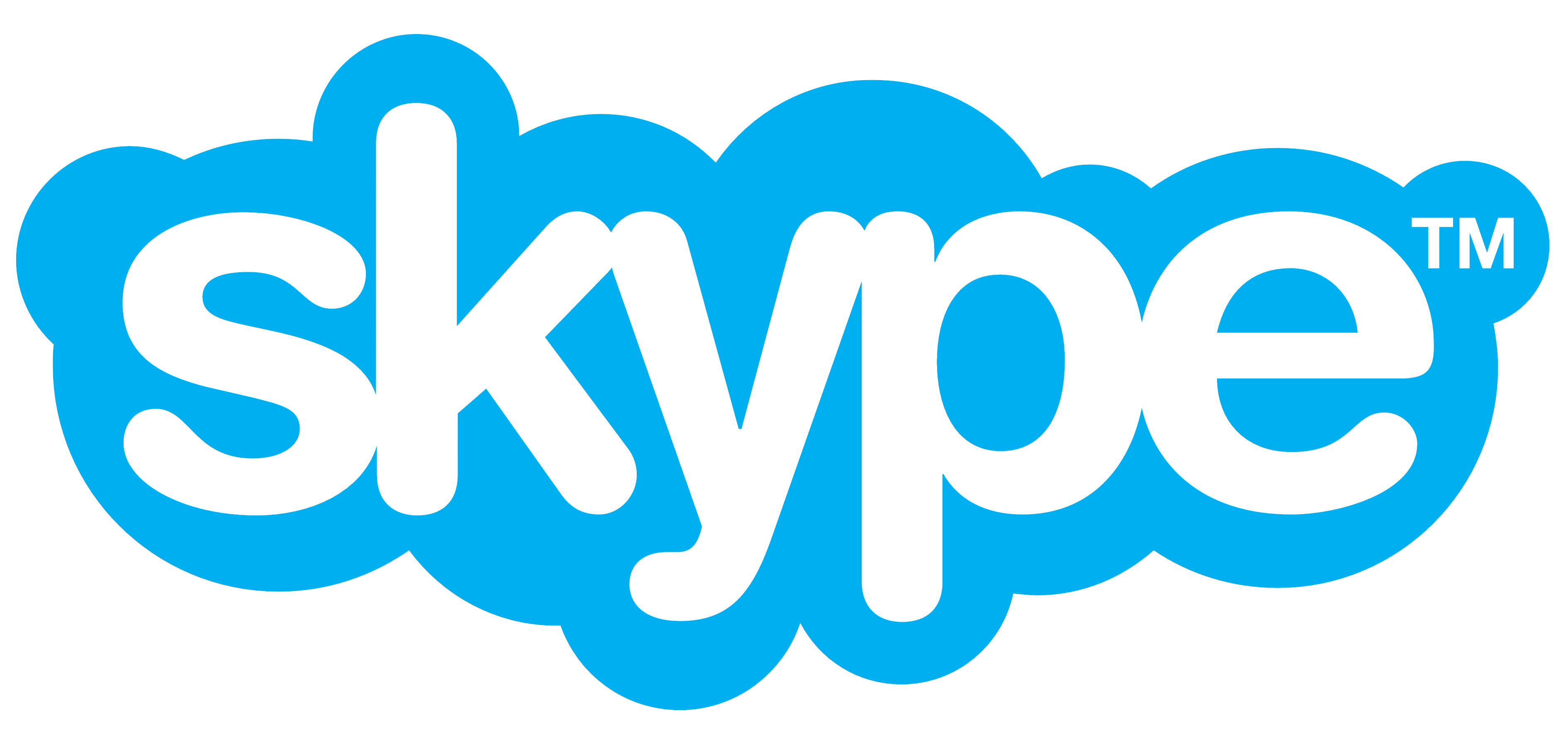 How to use Skype
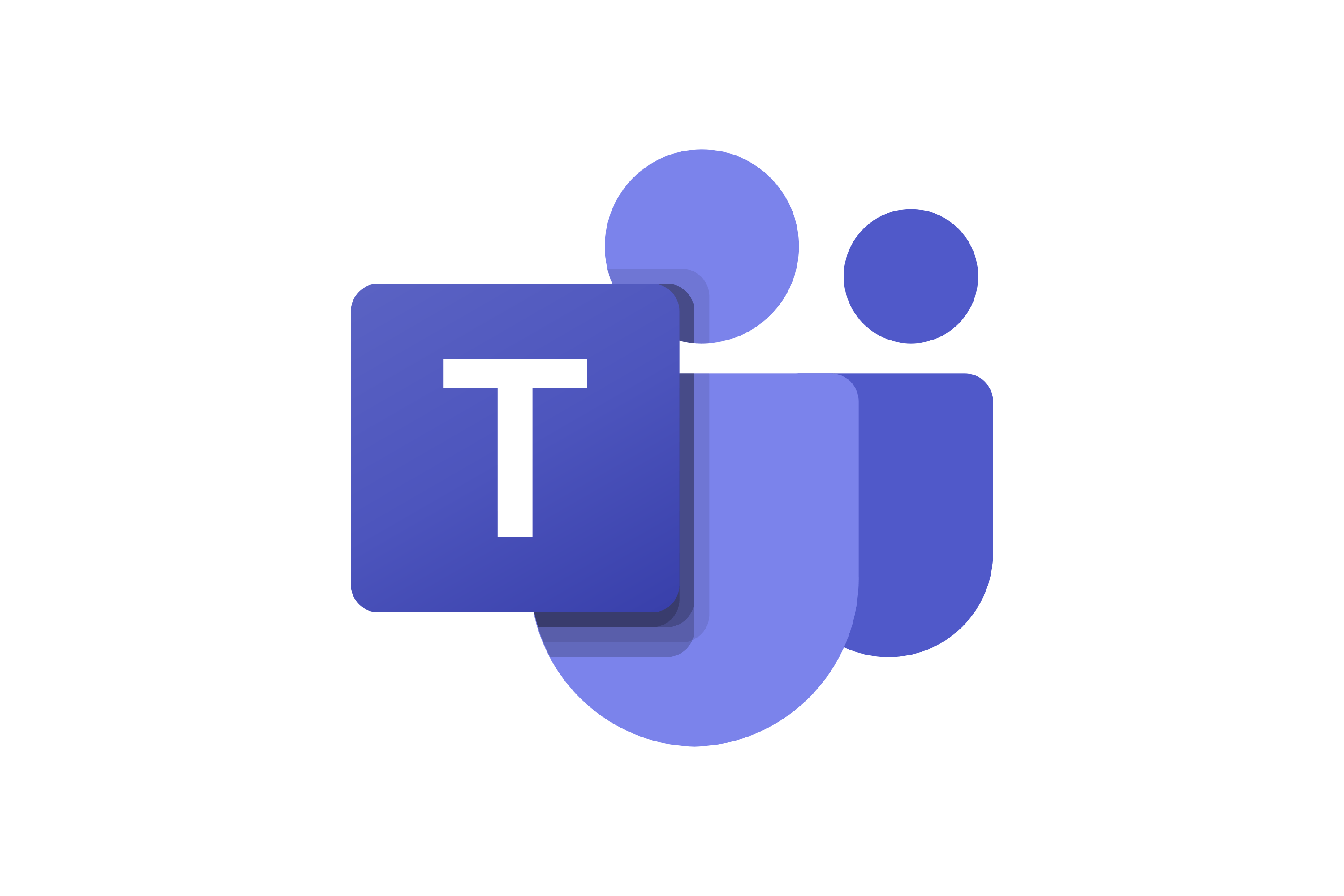 How to use Microsoft Teams
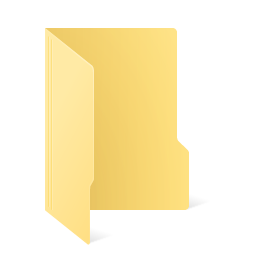 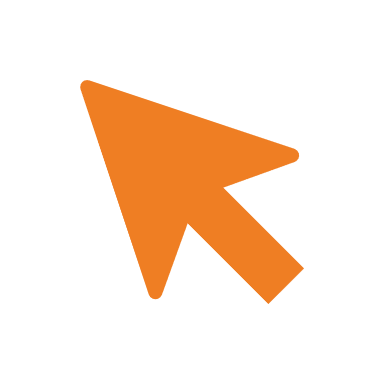 Moving Online
[Speaker Notes: Zoom became big throughout the pandemic. Skype is also a good video conferencing tool as well as Teams. Zoom has a free account and there is a limit of 40 minutes, but you can have paid for accounts also
Skype is good for 1-2-1 sessions
Team is a good business based one]
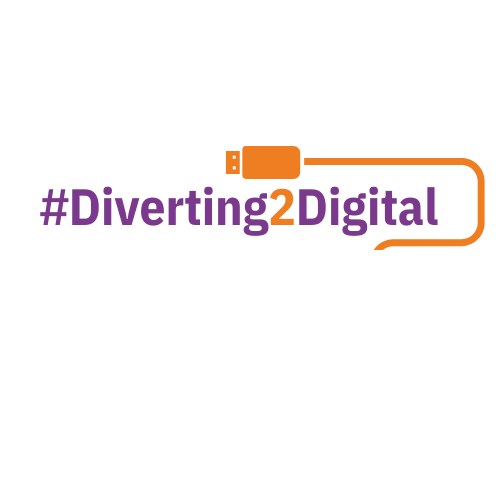 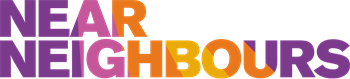 Activity: Bad Video Call Behavior
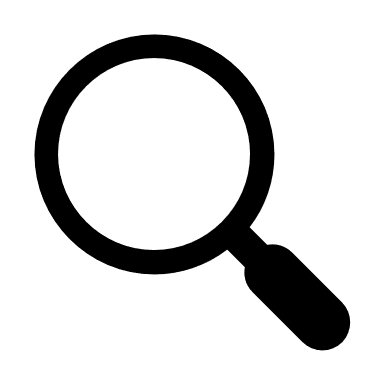 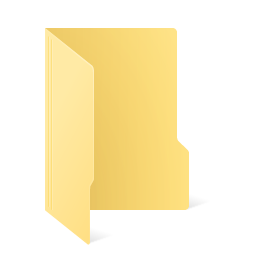 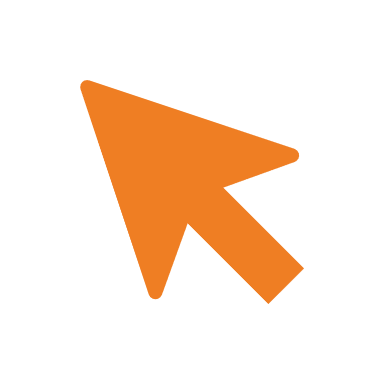 Moving Online
What examples of bad video calling behaviour can you see?
(Please feel free to list them in the chat)
[Speaker Notes: You can pop in the chat what bad behaviour is]
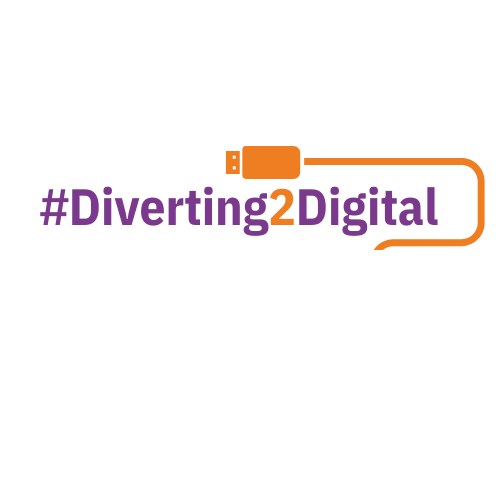 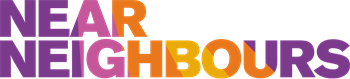 Tips for Video Calls
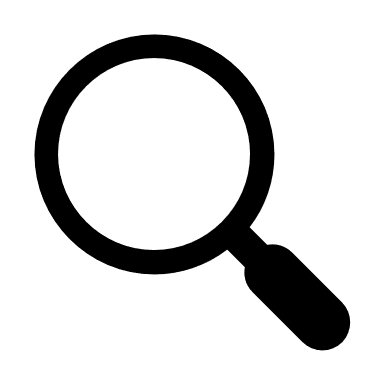 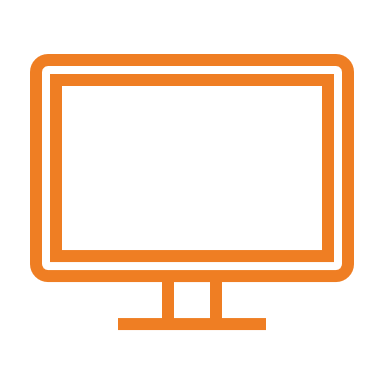 Mute your microphone unless you are speaking
If your internet connection is poor or lagging, turn off your video so that your audio is clearer or use the chat function
Ensure your devices (laptop, mouse, headphone, mic, etc.) are working before staring your meeting.
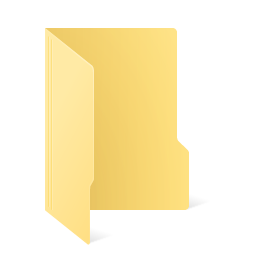 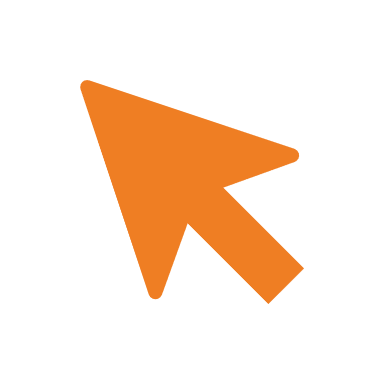 Moving Online
[Speaker Notes: Reducing background noise and distractions  (point 1)
Read through the rest of the points]
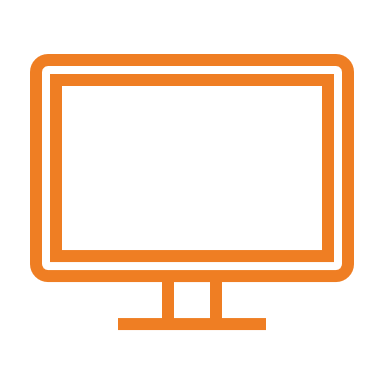 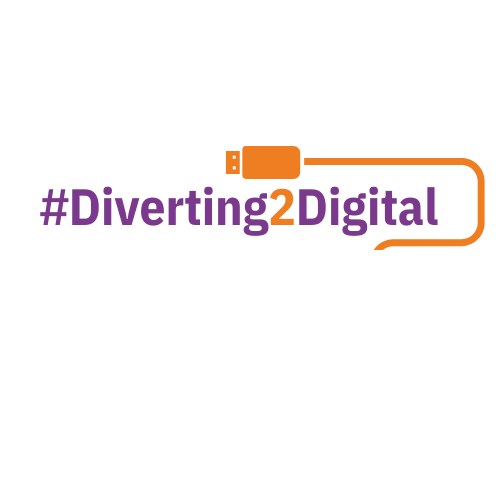 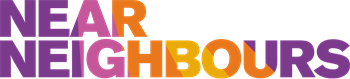 Responsible Video Conferencing
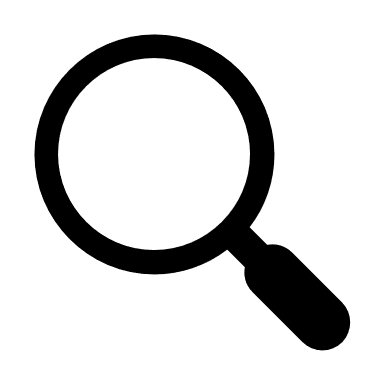 Assess the risks of any online gathering just as you would for an in person gathering! You are still responsible for vulnerable people even if you aren’t sharing a room with them.
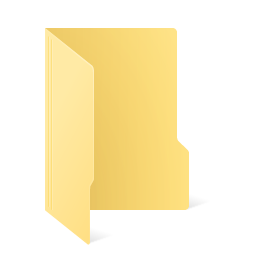 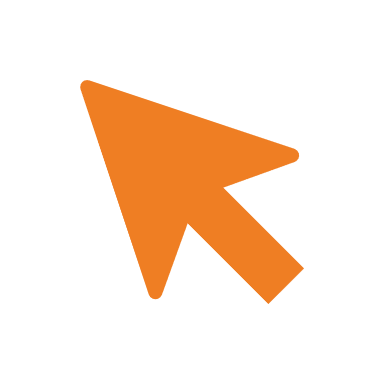 Moving Online
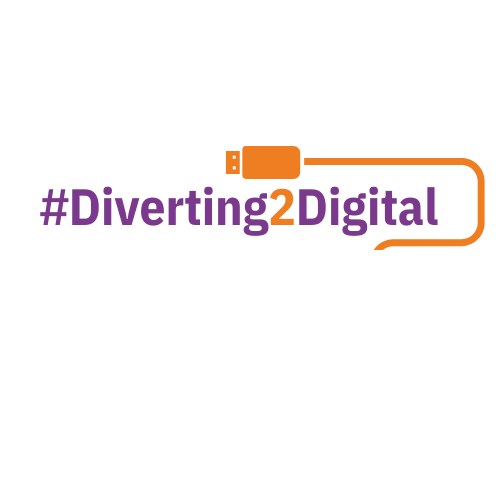 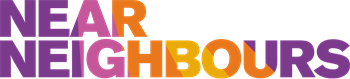 Sample Risk Assessment
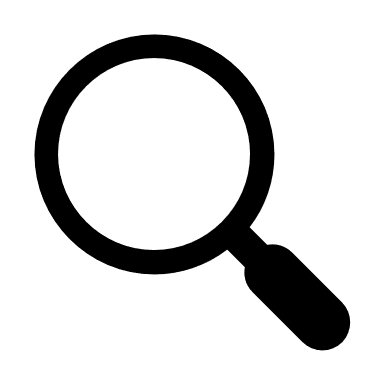 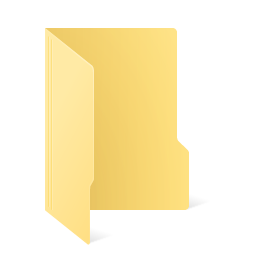 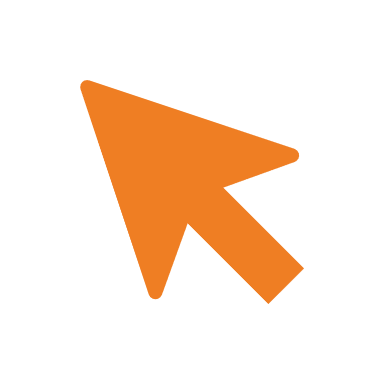 Moving Online
[Speaker Notes: You can use this table and pop in the risk and follow it through  (go through the table)
You might not want them to have their camera on the whole meeting but when they say hello only to verify things
Follow the risk assessment through to make sure you minimize risks]
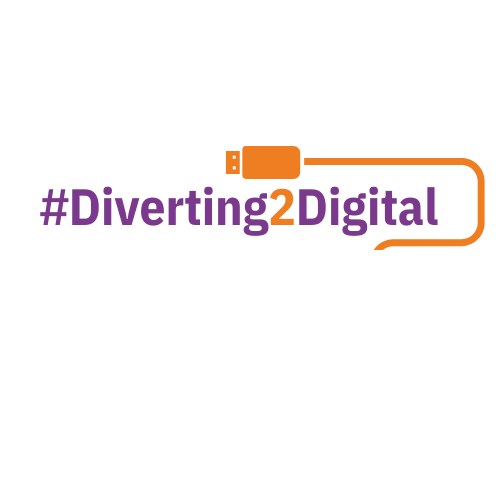 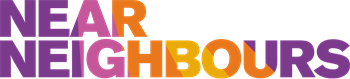 Safeguarding Video Conferences
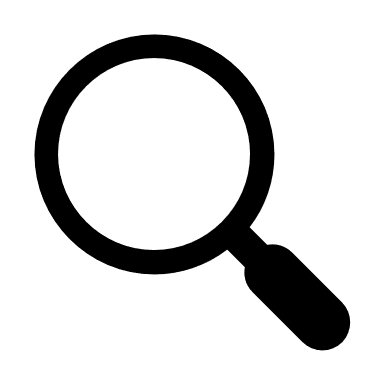 Why might these suggestions be important? 

Avoid, limit, or prohibit 1:1 video conferencing with vulnerable people

End the call if you hear/witness something concerning, follow safeguarding procedure

Have a specific dress, language, and behaviour code to match normal work standards

Avoid recording calls as they require full consent, which can be withdrawn at any time

Removing any participants who are not following these guidelines

Using the waiting room option to control who enters the meeting

Not advertising the meeting ID or password

Agreeing when and where meetings will happen in staff homes
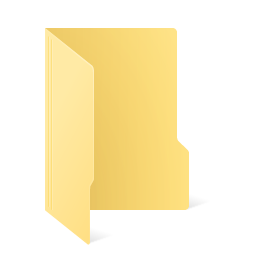 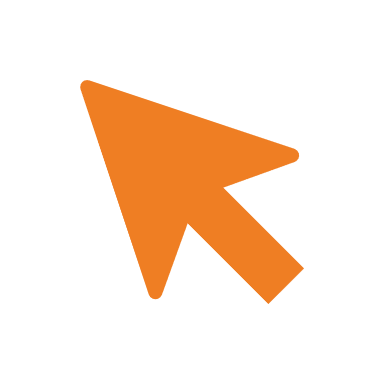 Moving Online
[Speaker Notes: Safeguarding video conferences – why might these suggestions be important?
Go through the points – these would apply as and when you see fit]
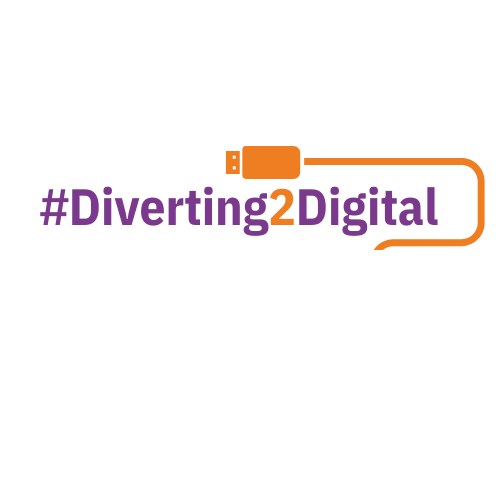 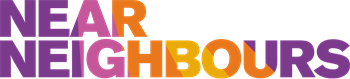 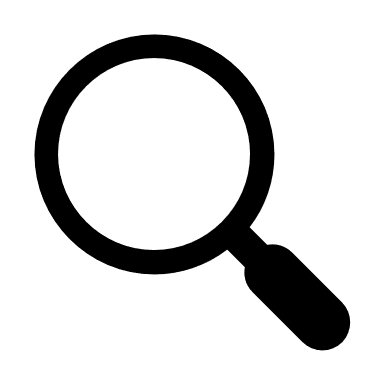 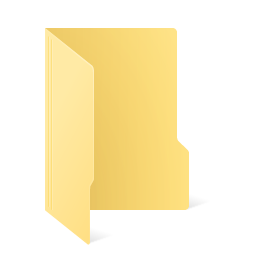 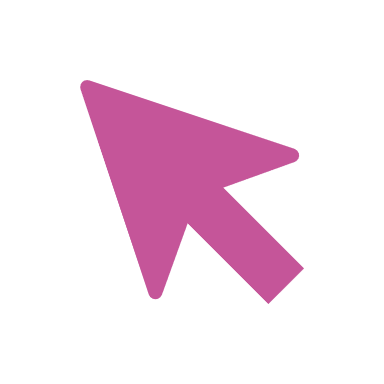 Social Media
How and when to use tools like video conferencing and social media to engage with the your audience.
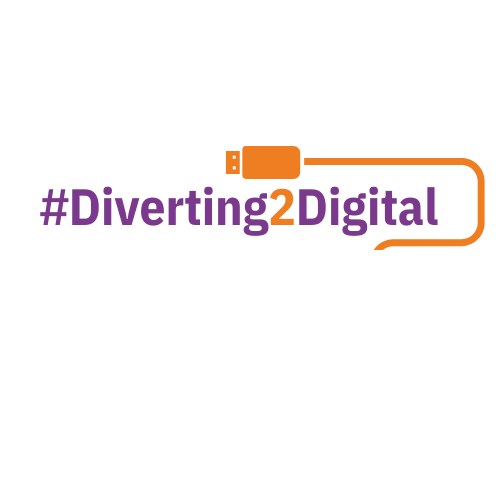 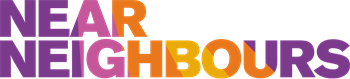 Why did we select these platforms?
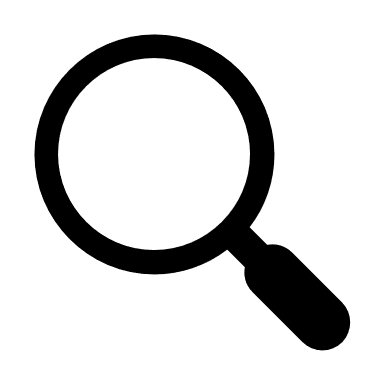 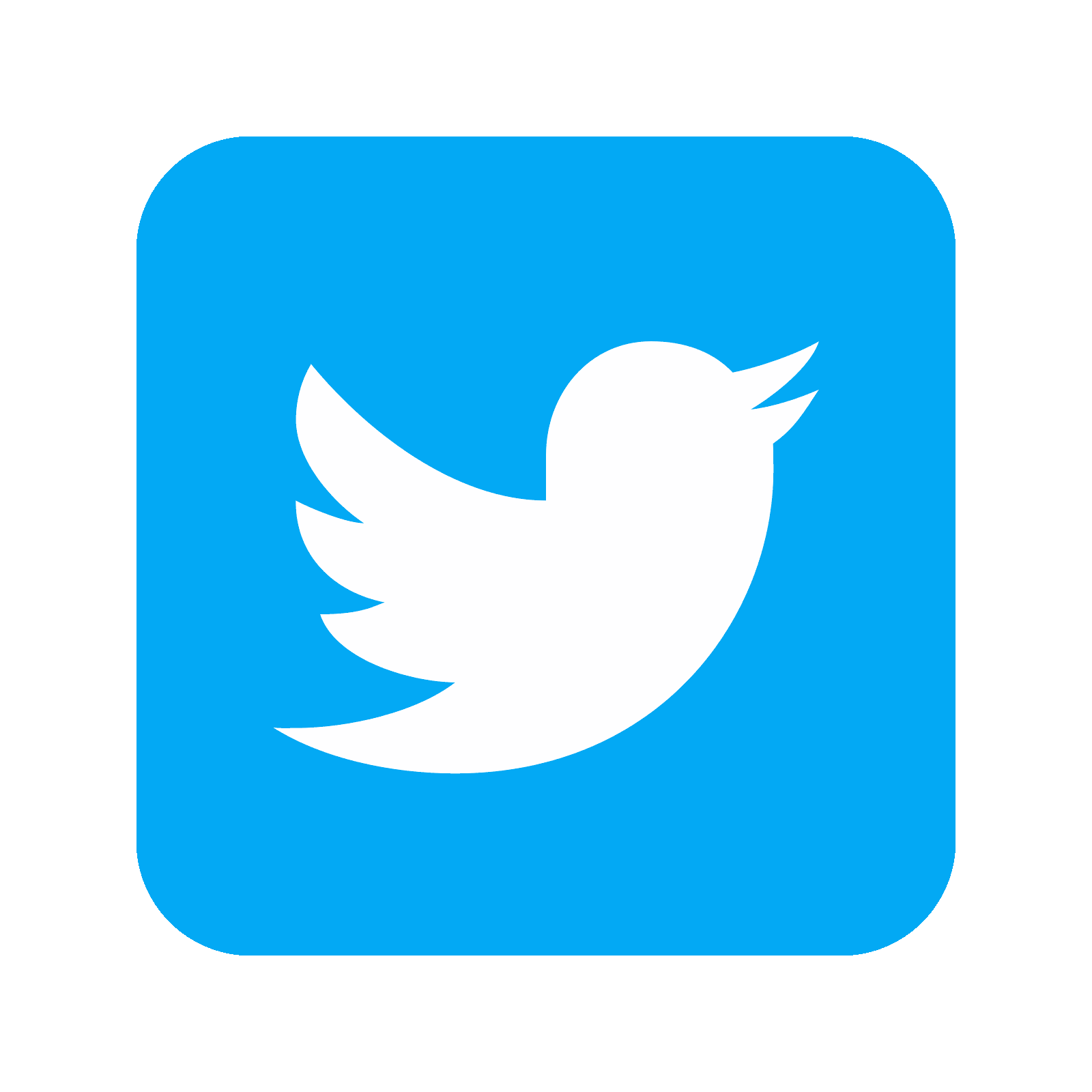 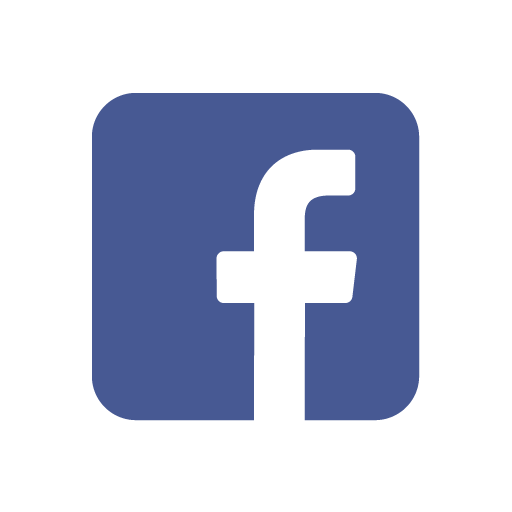 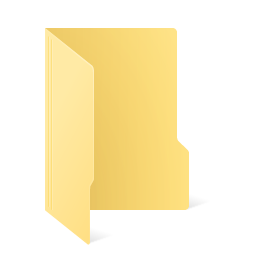 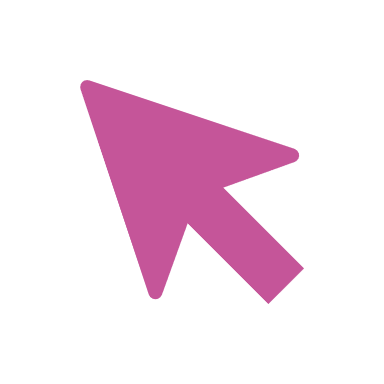 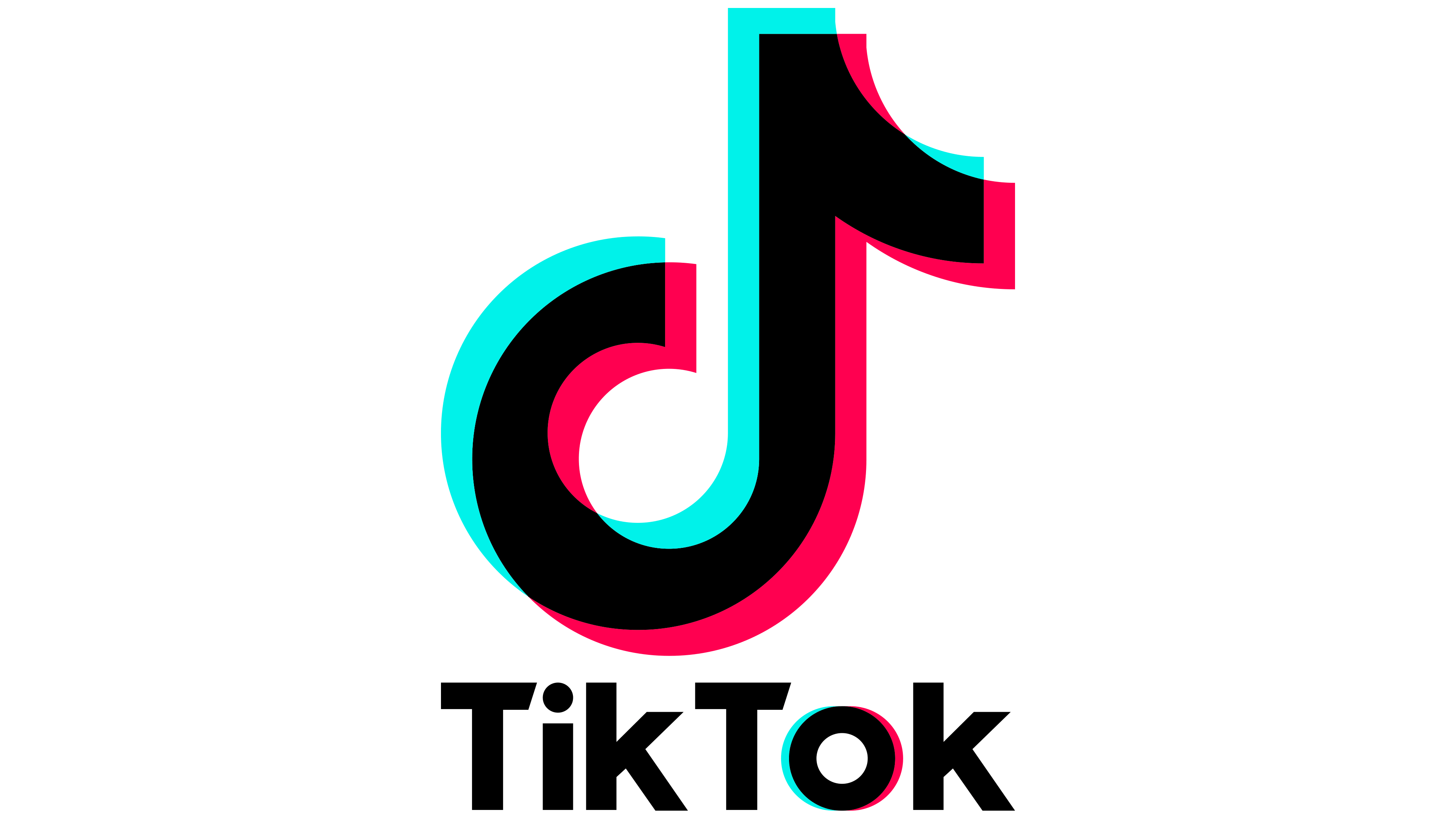 Social Media
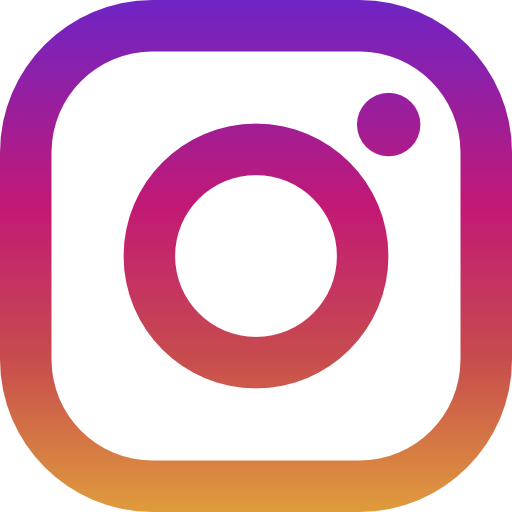 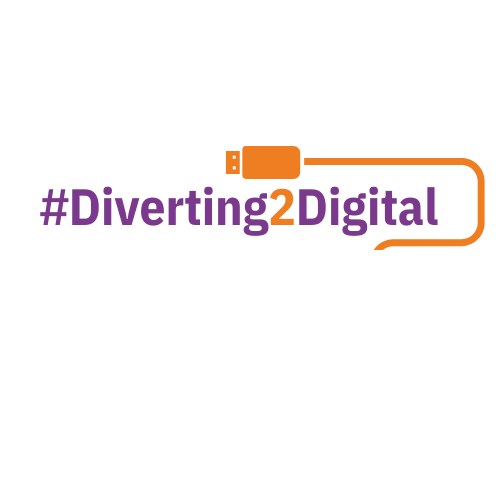 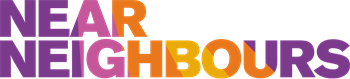 Who is reached by each platform?
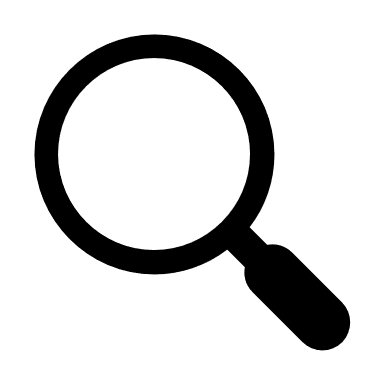 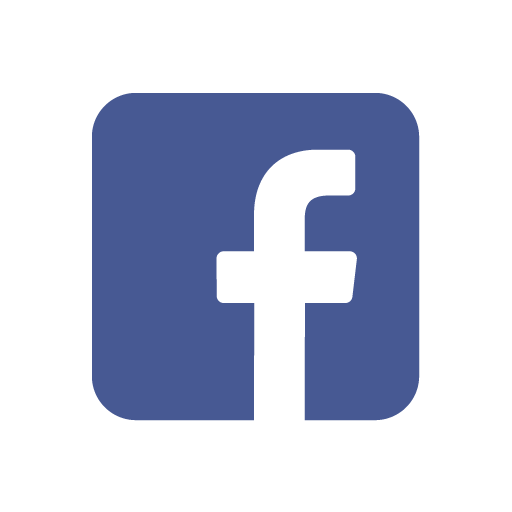 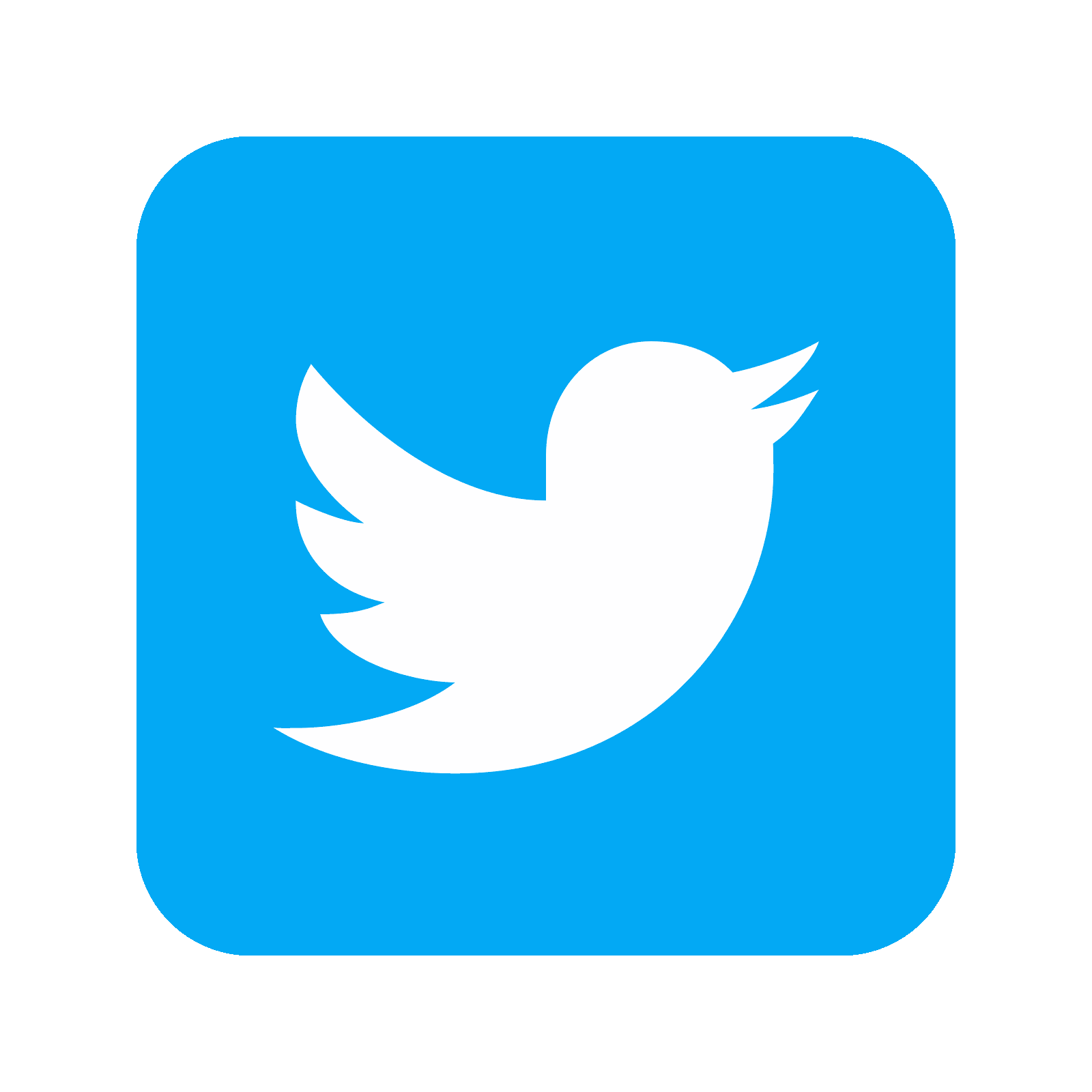 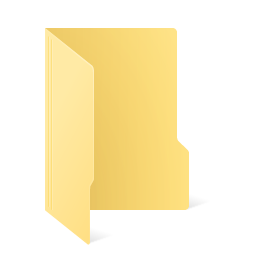 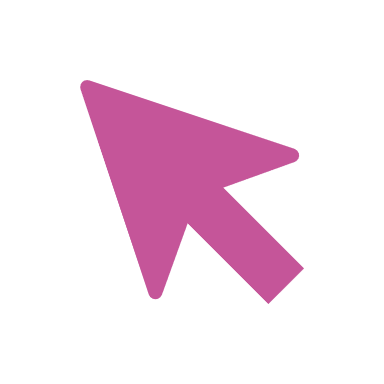 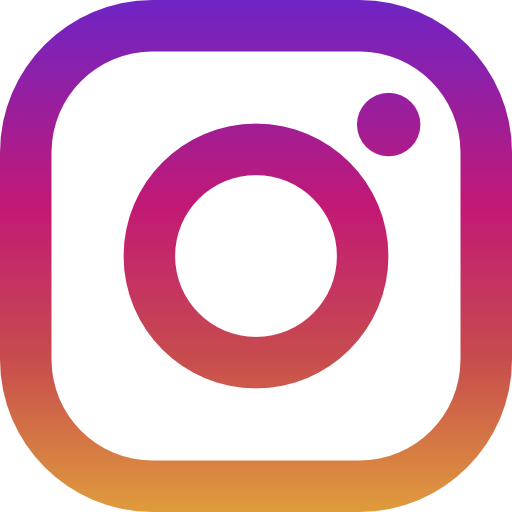 Social Media
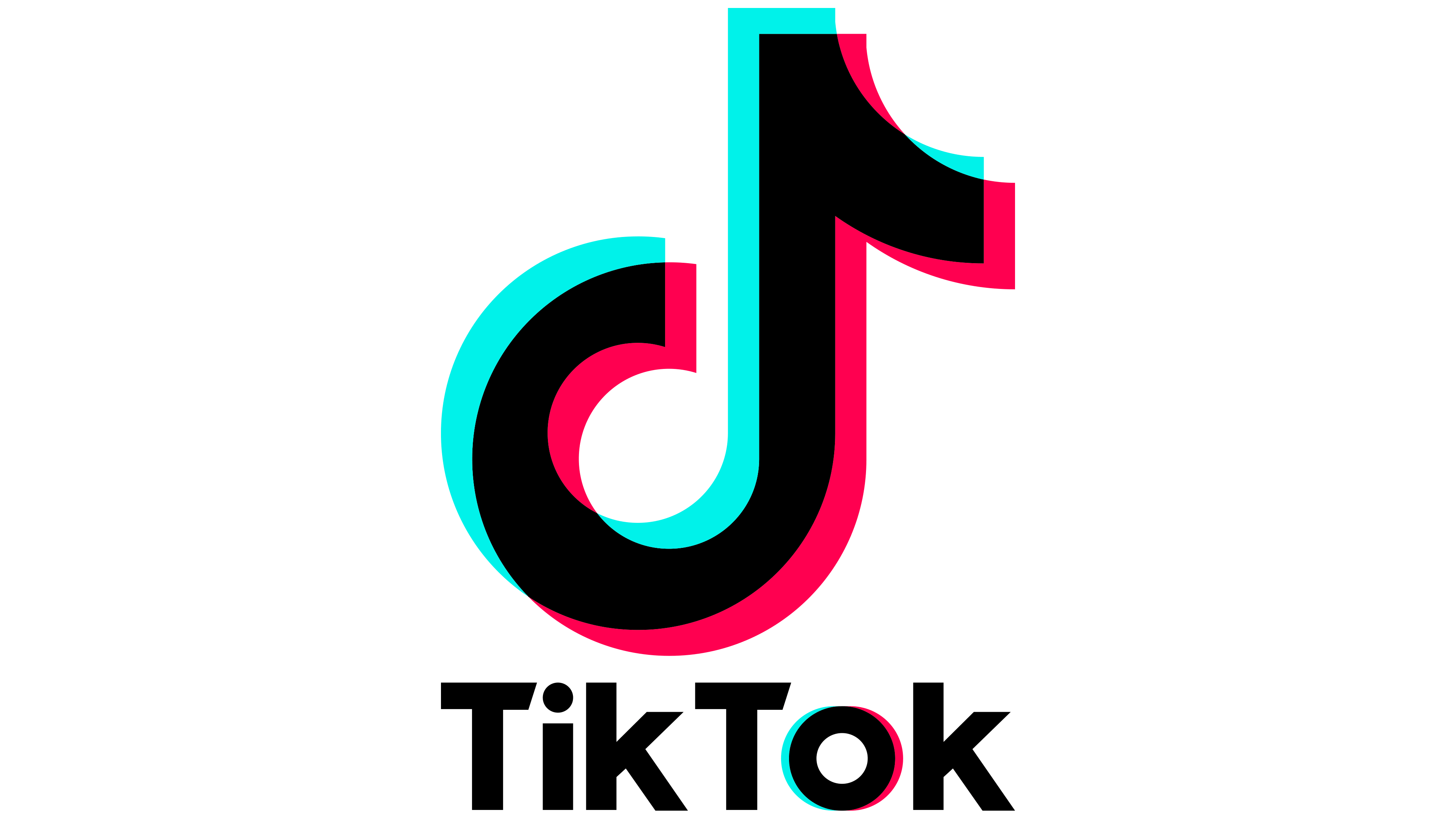 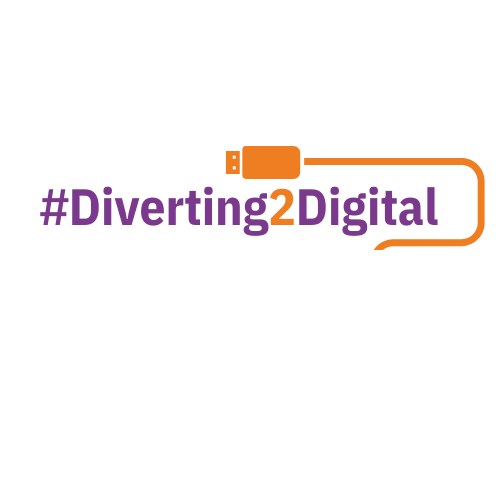 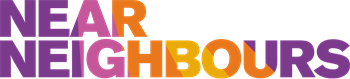 Make it clear the 4 platforms reach different people
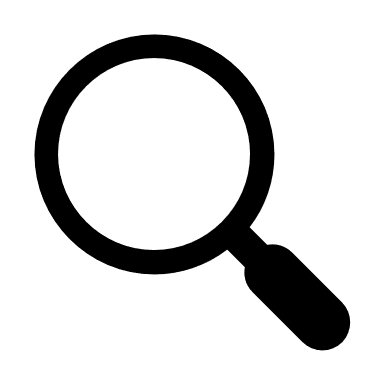 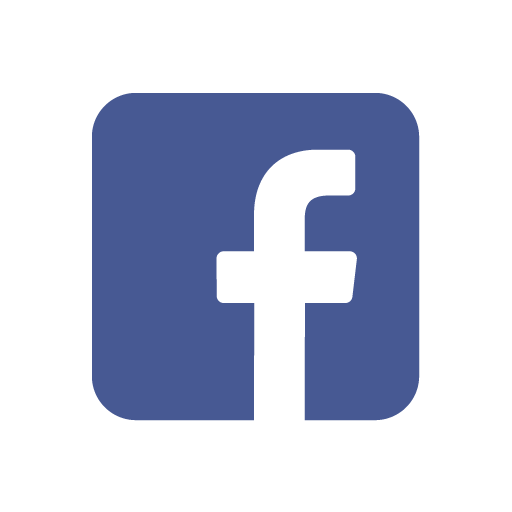 Great for targeting older groups
Great for holding and advertising events 
Great for keeping in touch with small groups, charities and organisations
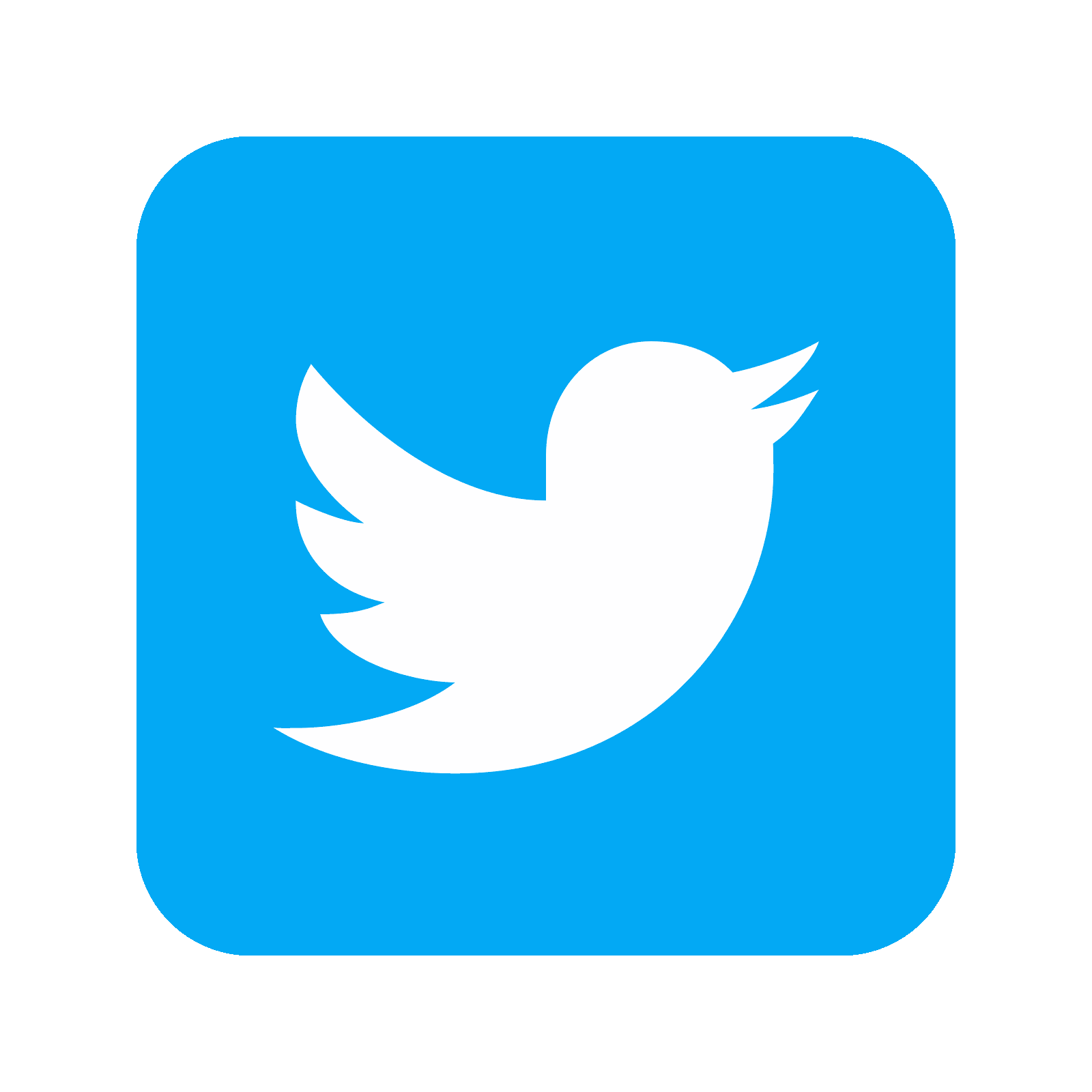 Great for engaging with people far and wide 
Good place for consistent posting
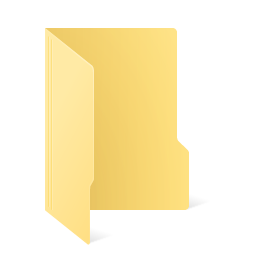 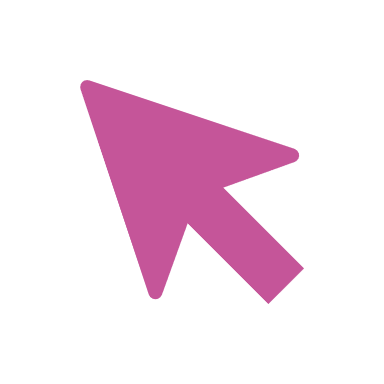 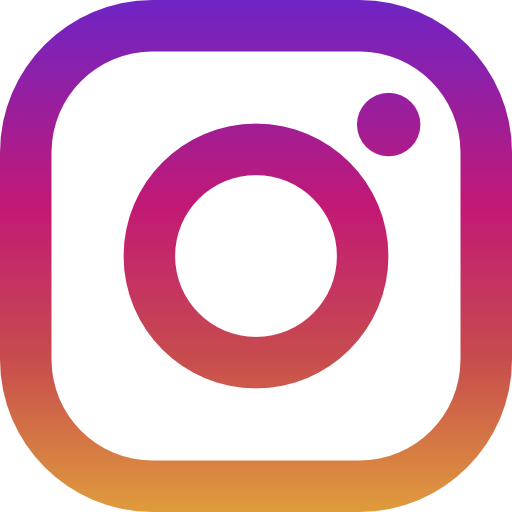 Very visual (picture based) – great for advertising products or services
Great for targeting younger groups
Social Media
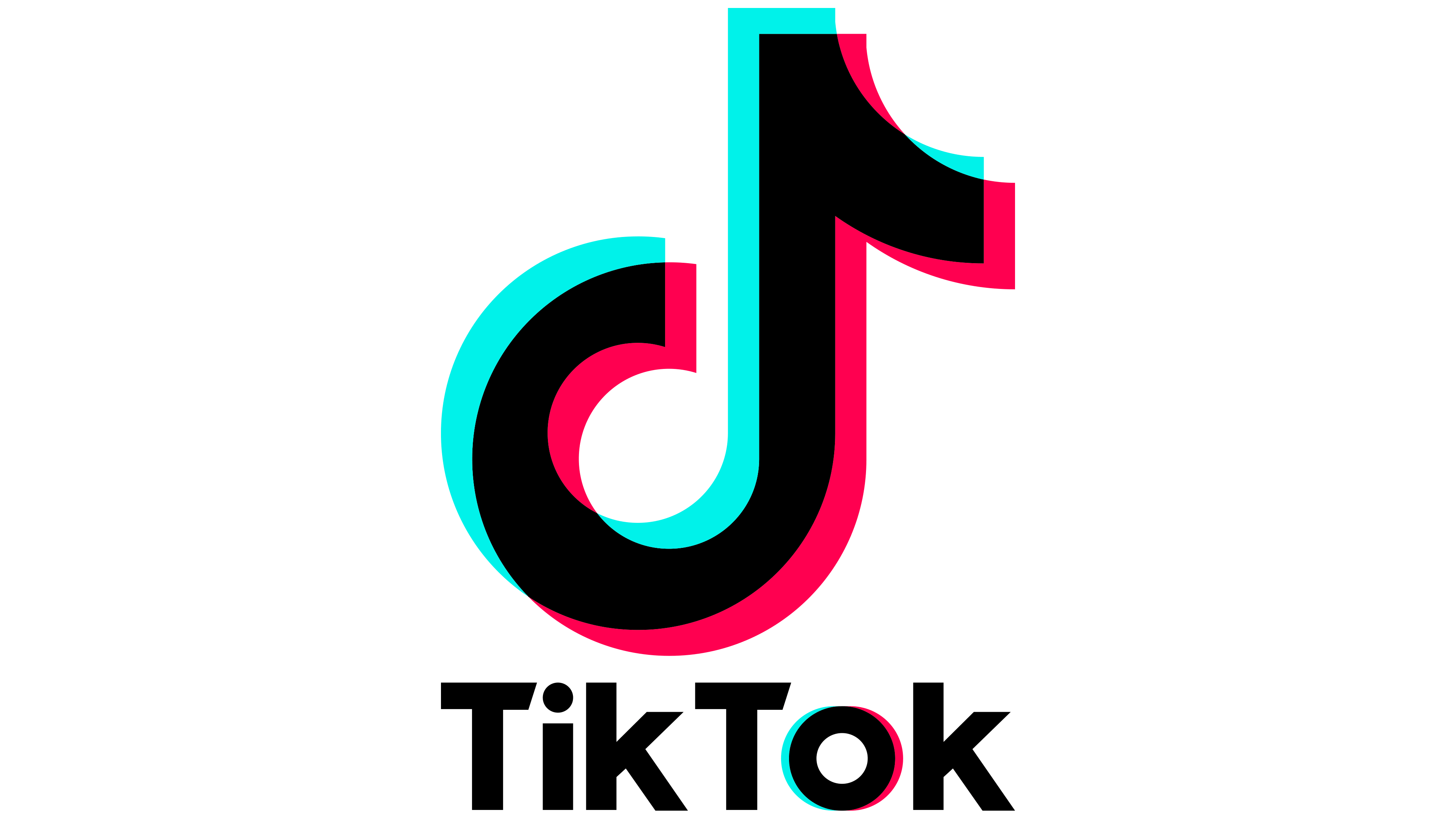 Also, very visual (video based) 
Great for targeting younger groups and learning about new trends
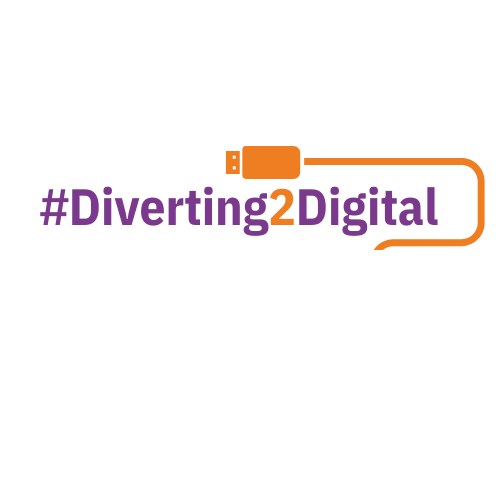 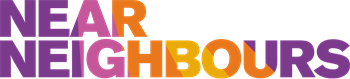 Vocabulary for Social Media
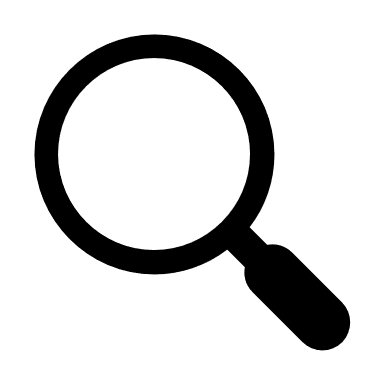 URL: 		A URL is a website link such as www.near-neighbours.org.uk. 			Shorten via websites such as bitly.com 

Audience: 	Those you’re already engaging with AND those you want to 			engage with. 

Blog: 		Regularly updated web page, typically run by an individual or 			small group that is written in an informal or conversational style.

Newsfeed: 	Physical webpage where you view posts from other people and 		where most social media engagement takes place. Sometimes 		referred to as a “feed”.
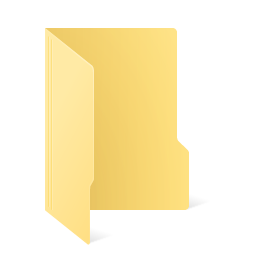 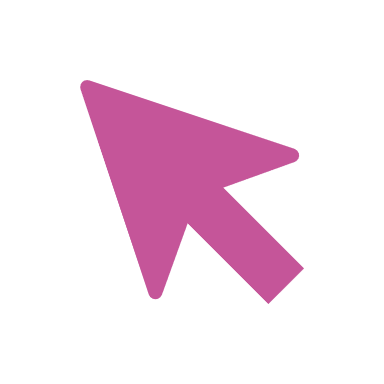 Social Media
[Speaker Notes: Bitly: I will reference this later but twitter has a character count so if you want to post links, go on this and shorten the link you’d like to reference to]
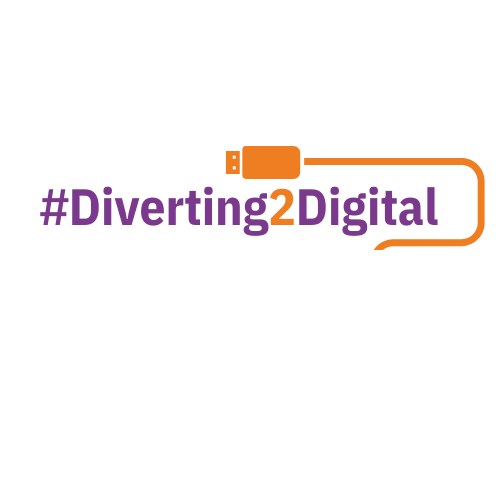 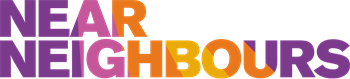 Facebook
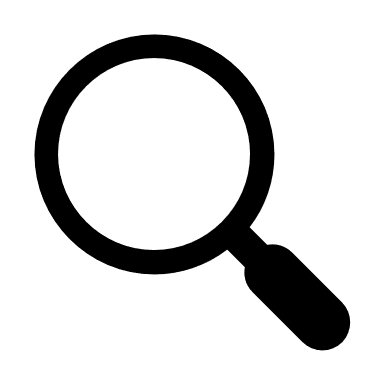 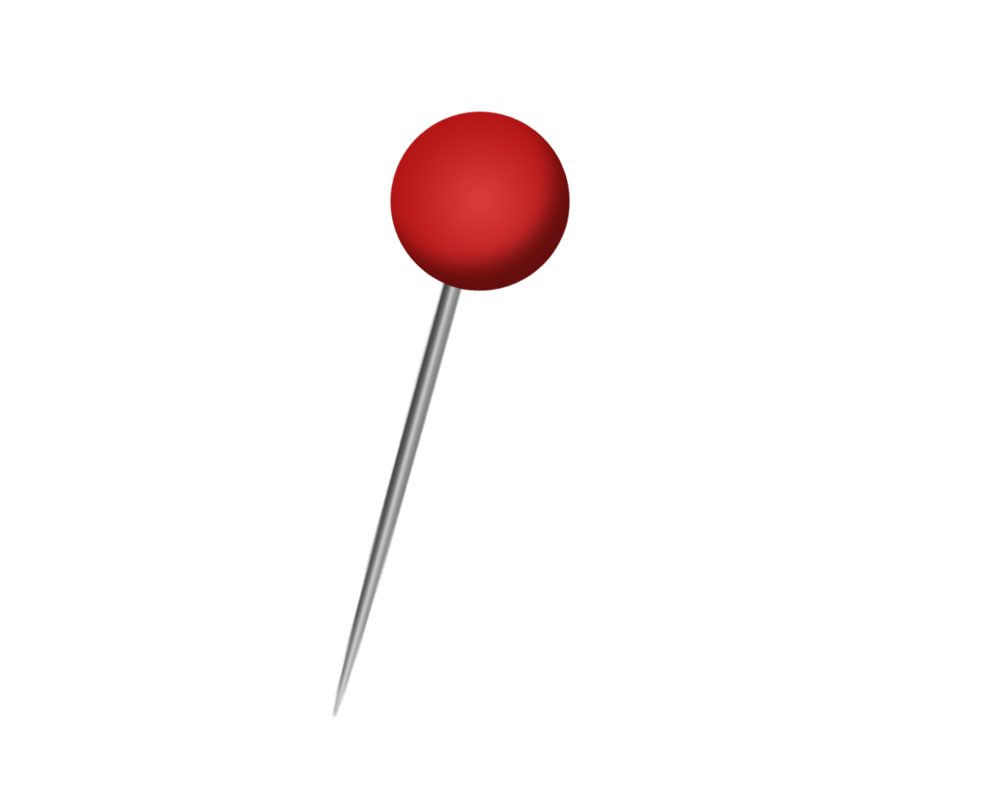 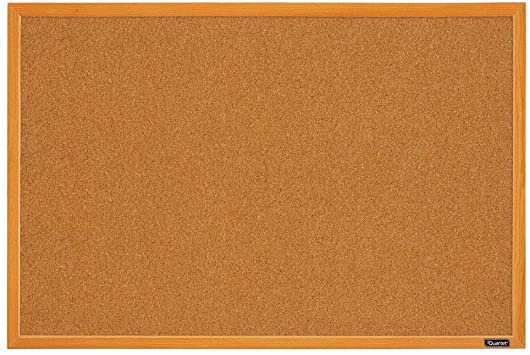 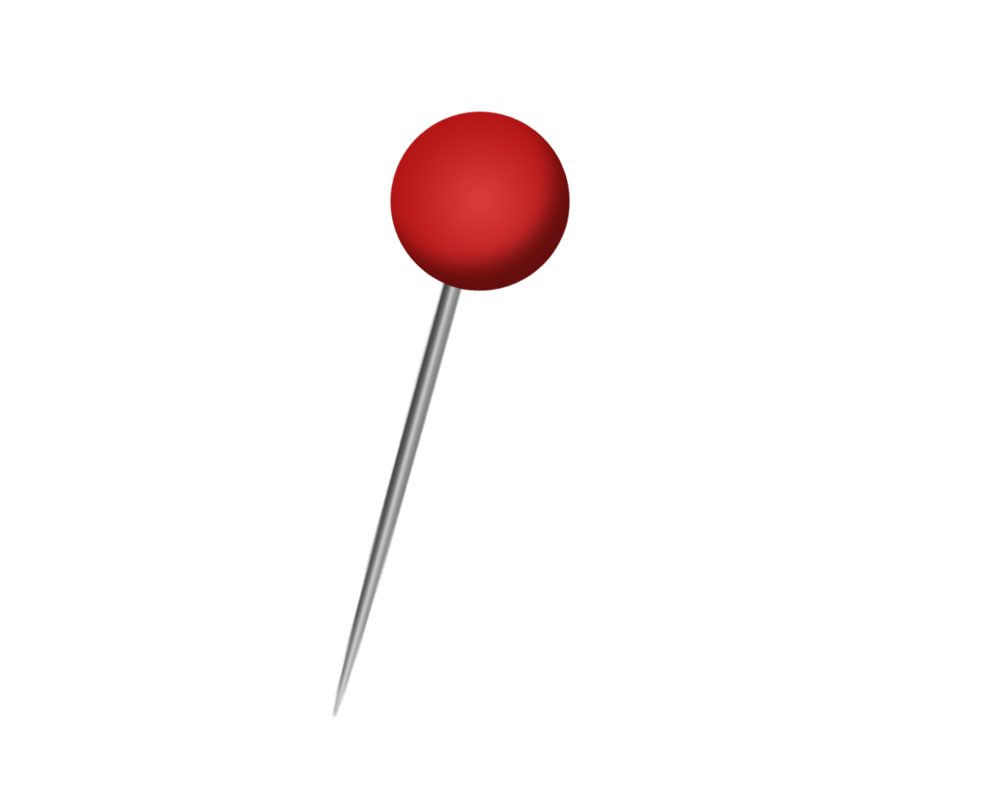 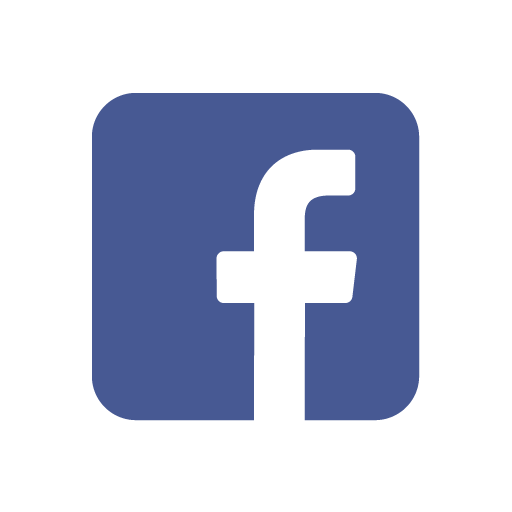 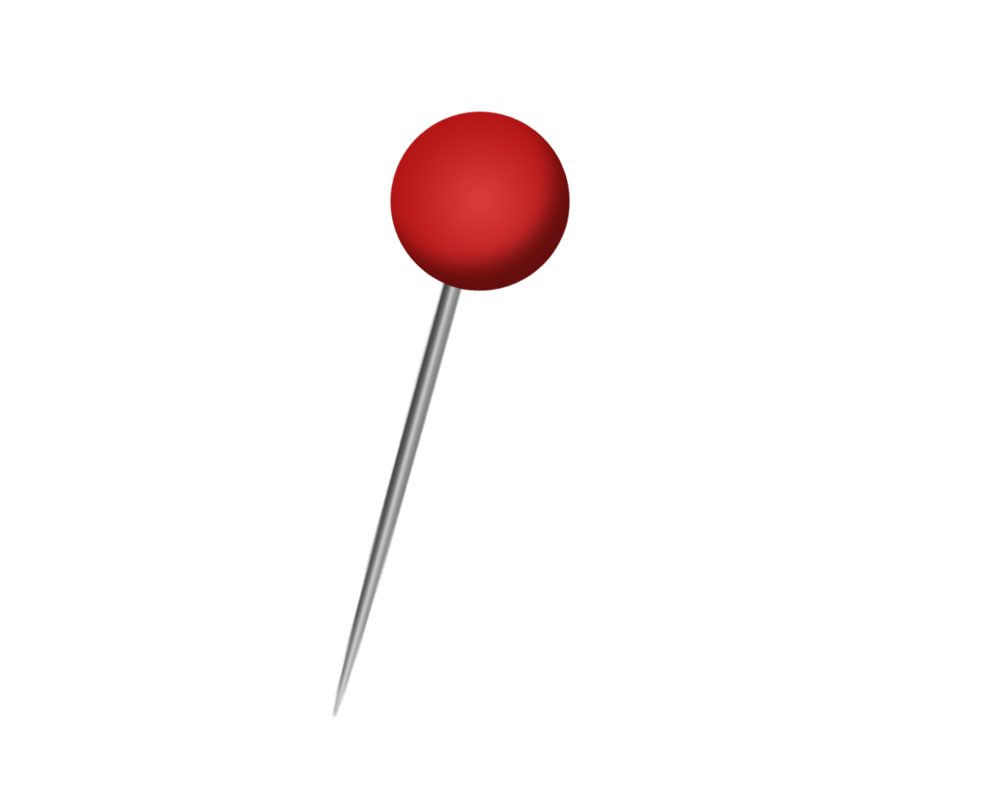 Facebook is like a cork board
	Share information that audience will read passively
	Great to share flyers and information about events
	Equally used for text and images
	Longer form entries are fine – there’s no wordcount!
	There is a HUGE audience base!
Who:	30 million UK mobile users each day
What:	quick and easy to engage with content, more about absorbing than interacting
Where:	worldwide, heavy UK use
When:	 Post once a day to start
How:	Set up a page, invite people, use insights, allow others access to control page
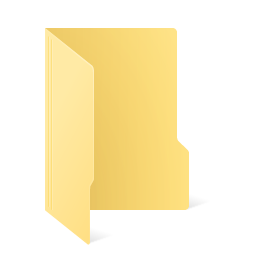 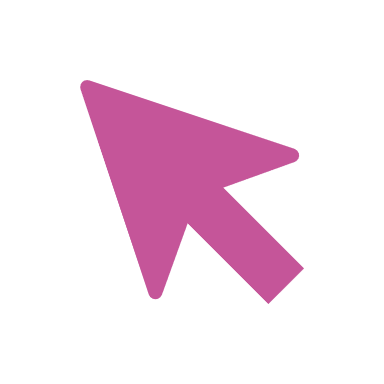 Social Media
[Speaker Notes: Go through the points
Others in the organisation can use the facebook page 
There is a diverse age bracket
Show them what a regular page and post looks like]
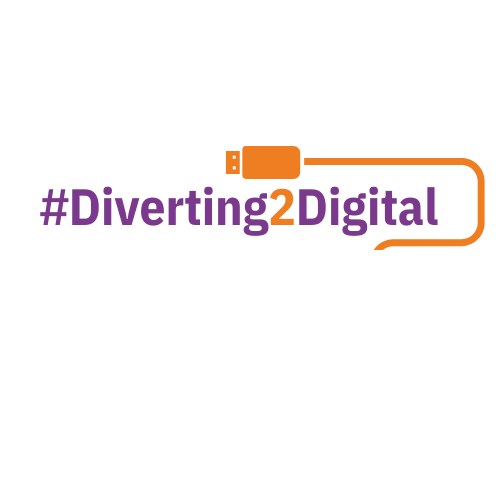 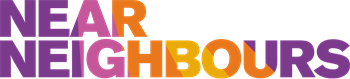 Facebook
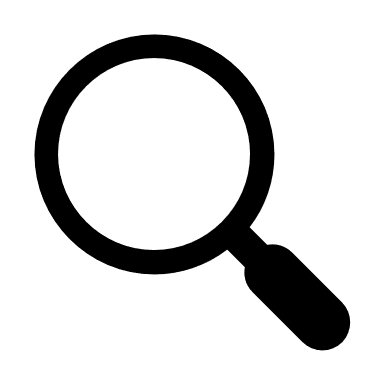 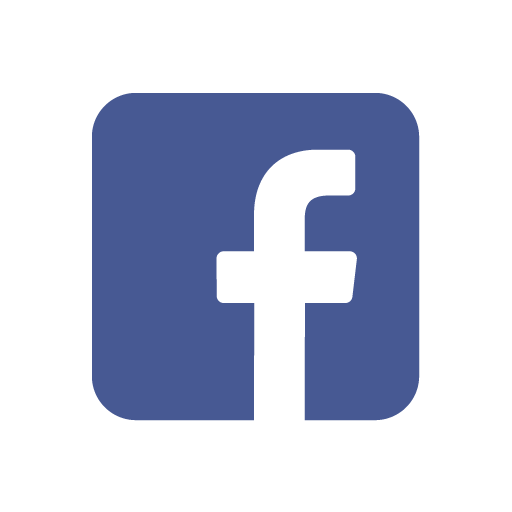 https://www.facebook.com/nearneighbours/
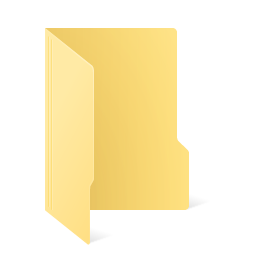 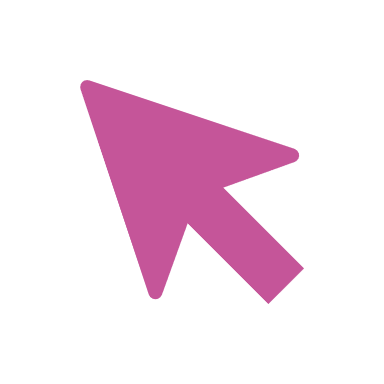 Social Media
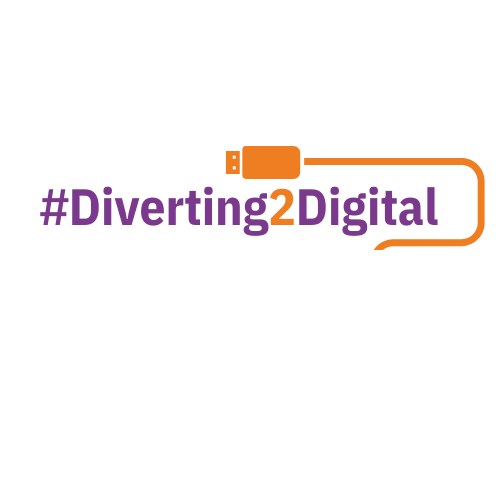 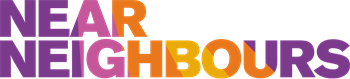 Facebook Vocabulary Checklist
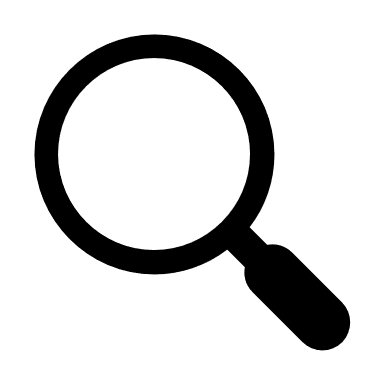 Facebook Page: 	What organisations use to represent themselves on Facebook.		Different from a ‘profile’. 

Tag: 		A social media name preceded by the @symbol. The @ turns 			the name into a link. Others can click to their page/profile 			through your post.

Share: 		To take a post from a Facebook page that is not your own and 			post it on your own page so your followers can also see it. The 		original poster is given credit in the sharing process.

Like: 		Showing someone you like their post with a specific button

Message:	A private message that is only visible to the sender and the recipient. 		Posts that are not messages on Facebook are public!
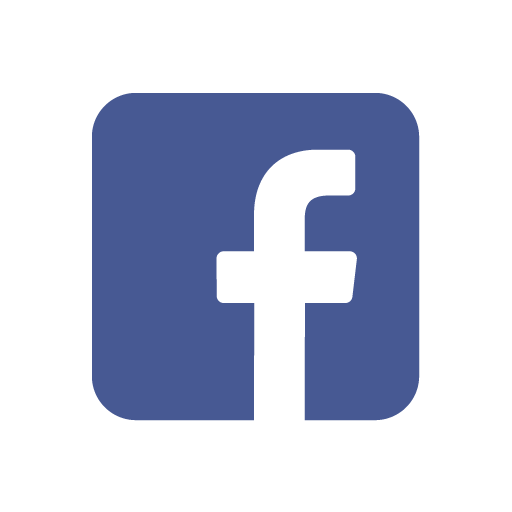 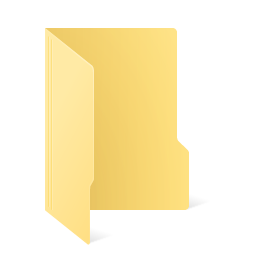 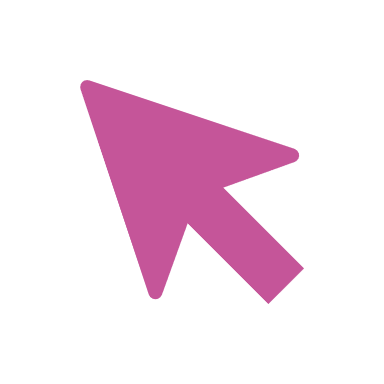 Social Media
[Speaker Notes: E.g. if a person on NN wants to tag church urban fund they would @ and it would show up
If your org focuses on something specific and you see a news article you can show that through the BBC news Facebook page but it would still credit BBC so a user would be able to go to the original page
Someone might want to contact you through Facebook – if it’s on the posts then it is public]
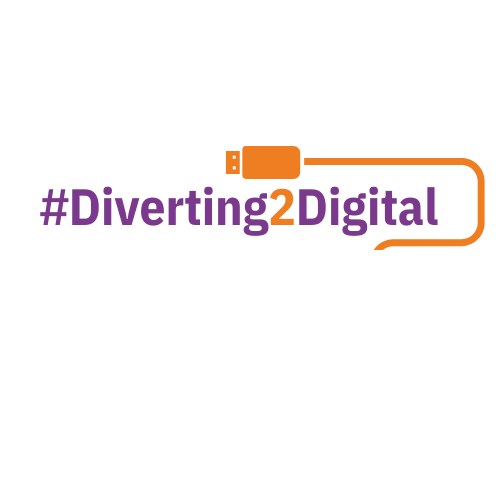 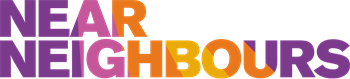 Twitter
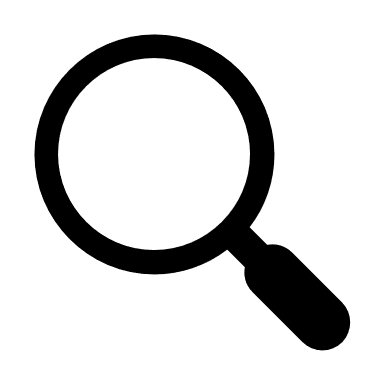 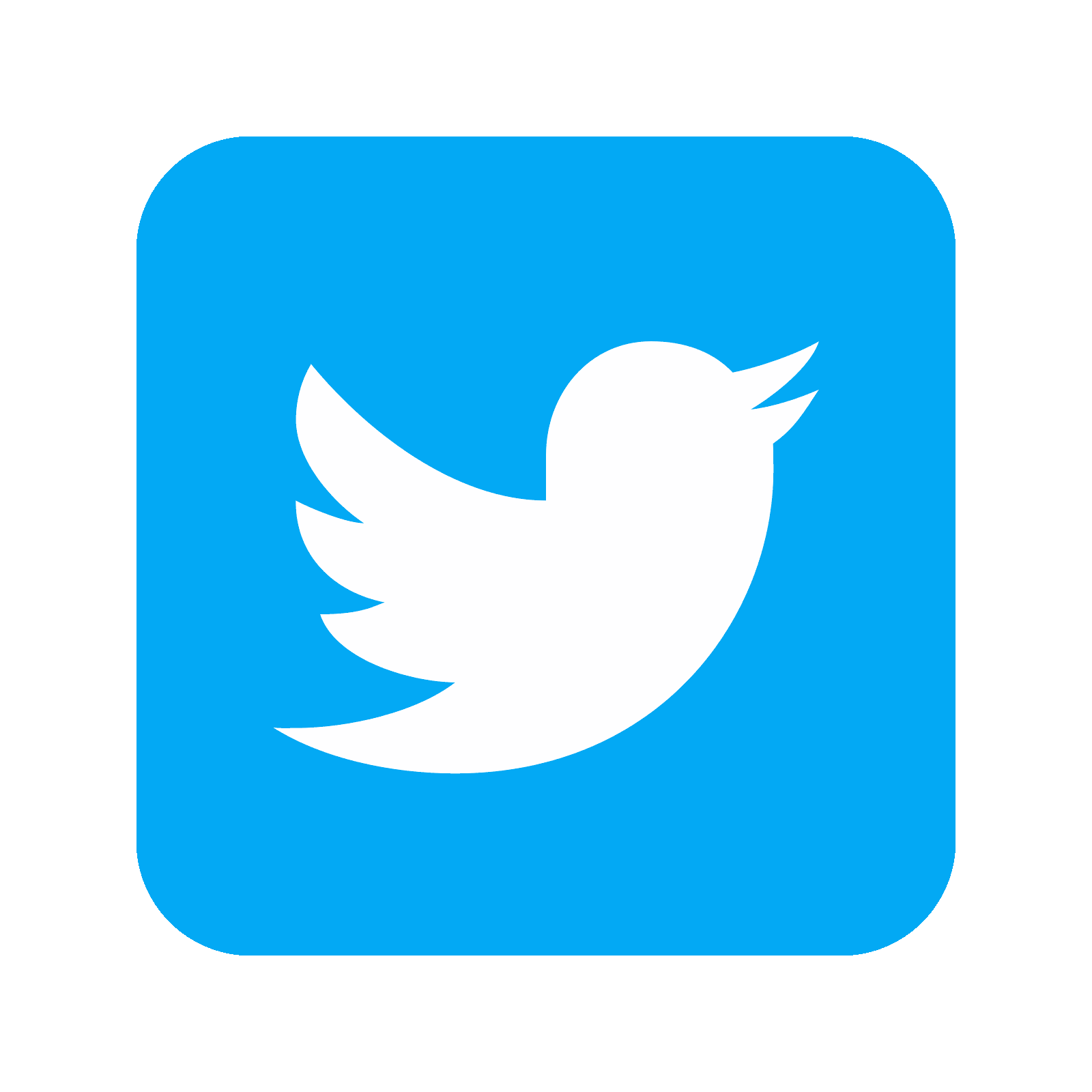 https://twitter.com/nearneighbours?ref_src=twsrc%5Egoogle%7Ctwcamp%5Eserp%7Ctwgr%5Eauthor
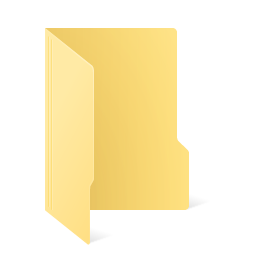 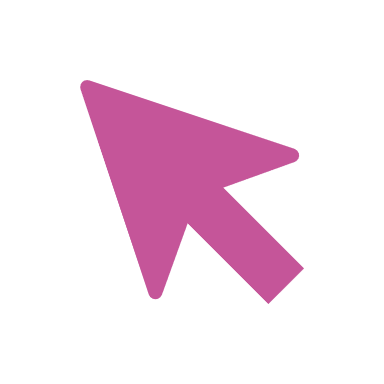 To ‘tag’ in a tweet, don’t start with just a handle 
Only people follow both of you will see it. 

Try starting with a dot, like this: .@nearneighbours

All followers of both accounts see the tweet.
Social Media
[Speaker Notes: Show them what a news feed looks like
Show them the trends on the side and what it mean]
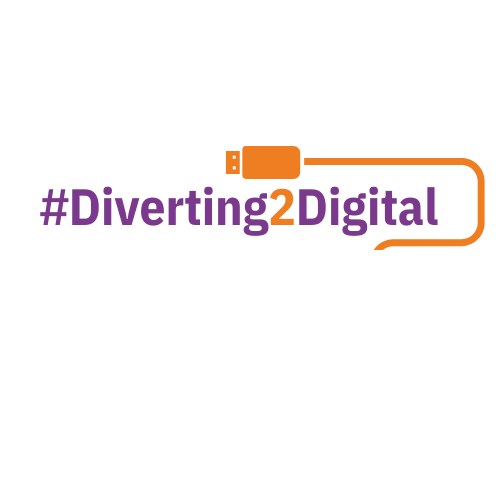 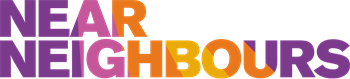 Twitter
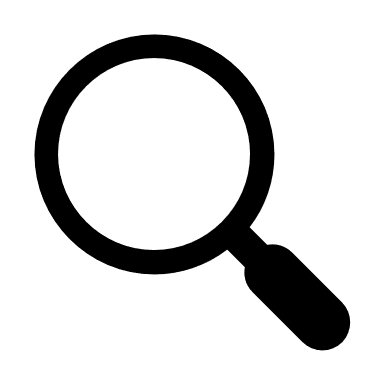 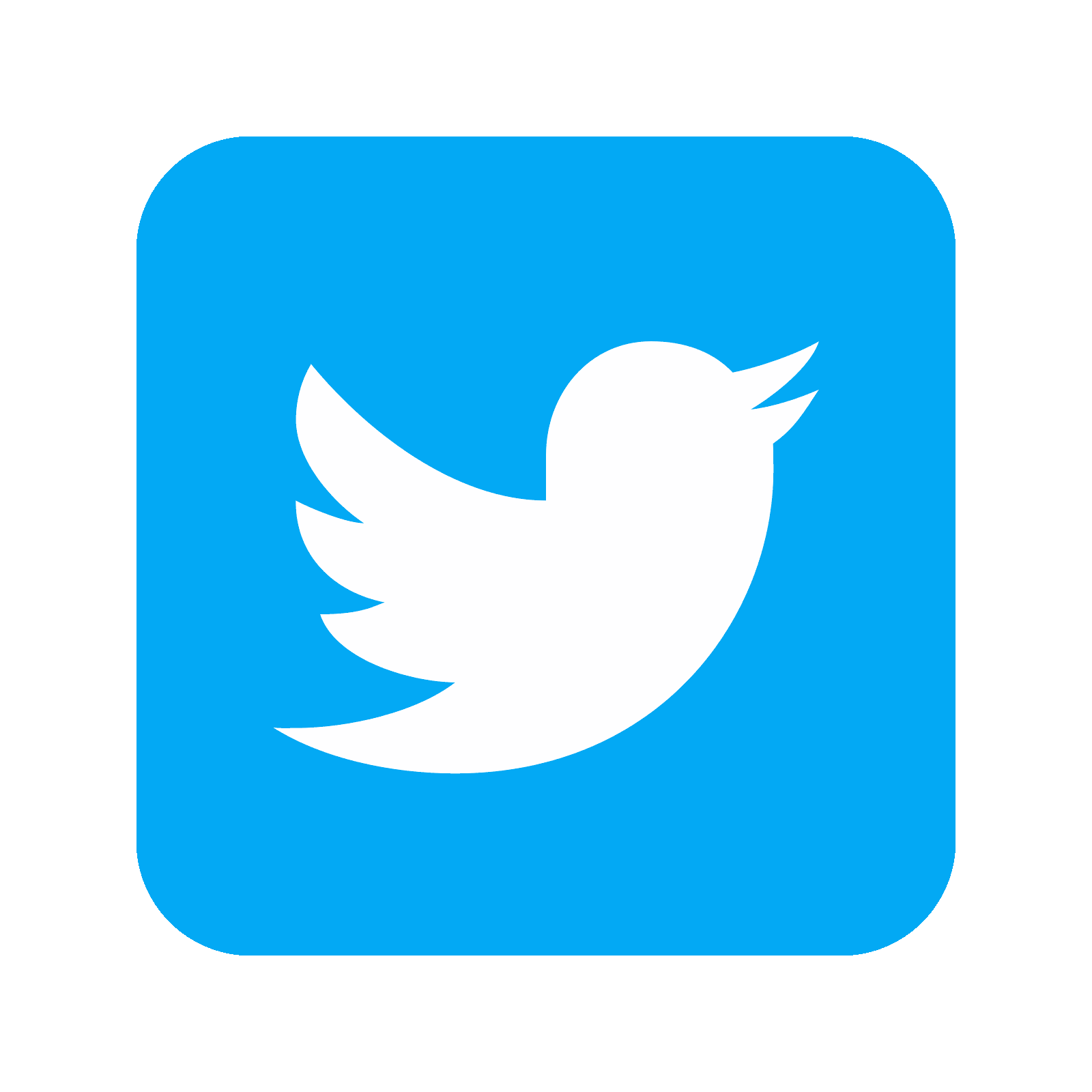 Who:	12.6 million UK users: politicians, faith leaders, academics, businesses, local activists
What:	slightly more serious hub for interactions and conversations
Where:	national and international
When:	tweet multiple times a day
How:	follow others, use ‘hook’ or picture, max 280 characters, #hashtag, like, retweet, reply
Why Choose Twitter:
Share your views or ideas: twitter responds to clear opinions (be careful if it’s a work account!)
Generally text based – limited use of images
Great for customer service or interacting with audiences
Use hashtags to discover opinions and views of others
Follow influential members of your community to hear their thoughts
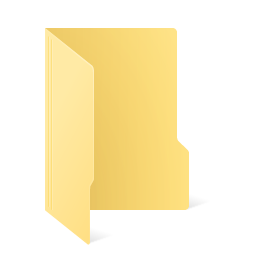 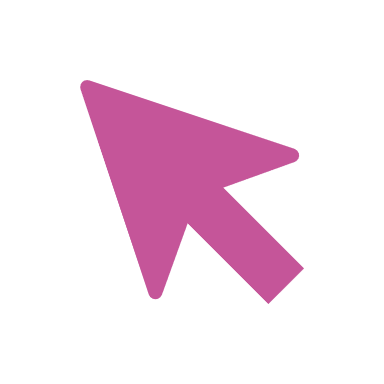 Social Media
[Speaker Notes: Under half of the users of facebook use twitter in the UK
You can do a thread if there are a couple of updates but maybe only the first tweet might show on the feed 
Hashtag – trending conversation or you can create your own hashtag 
You can retweet someone else whilst giving them credit and showing it on your profile
Make sure that you are tweeting what is appropriate]
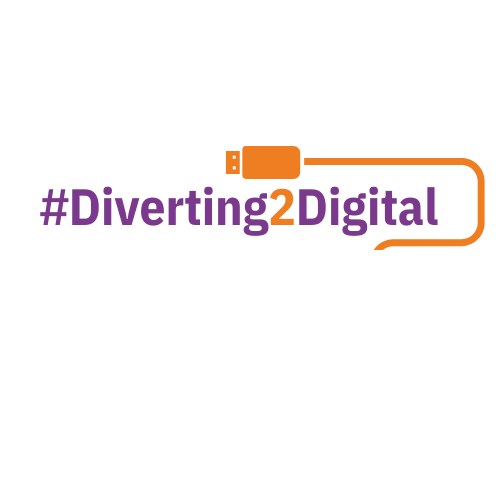 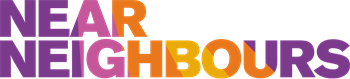 Twitter
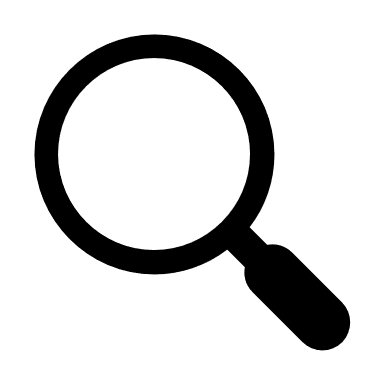 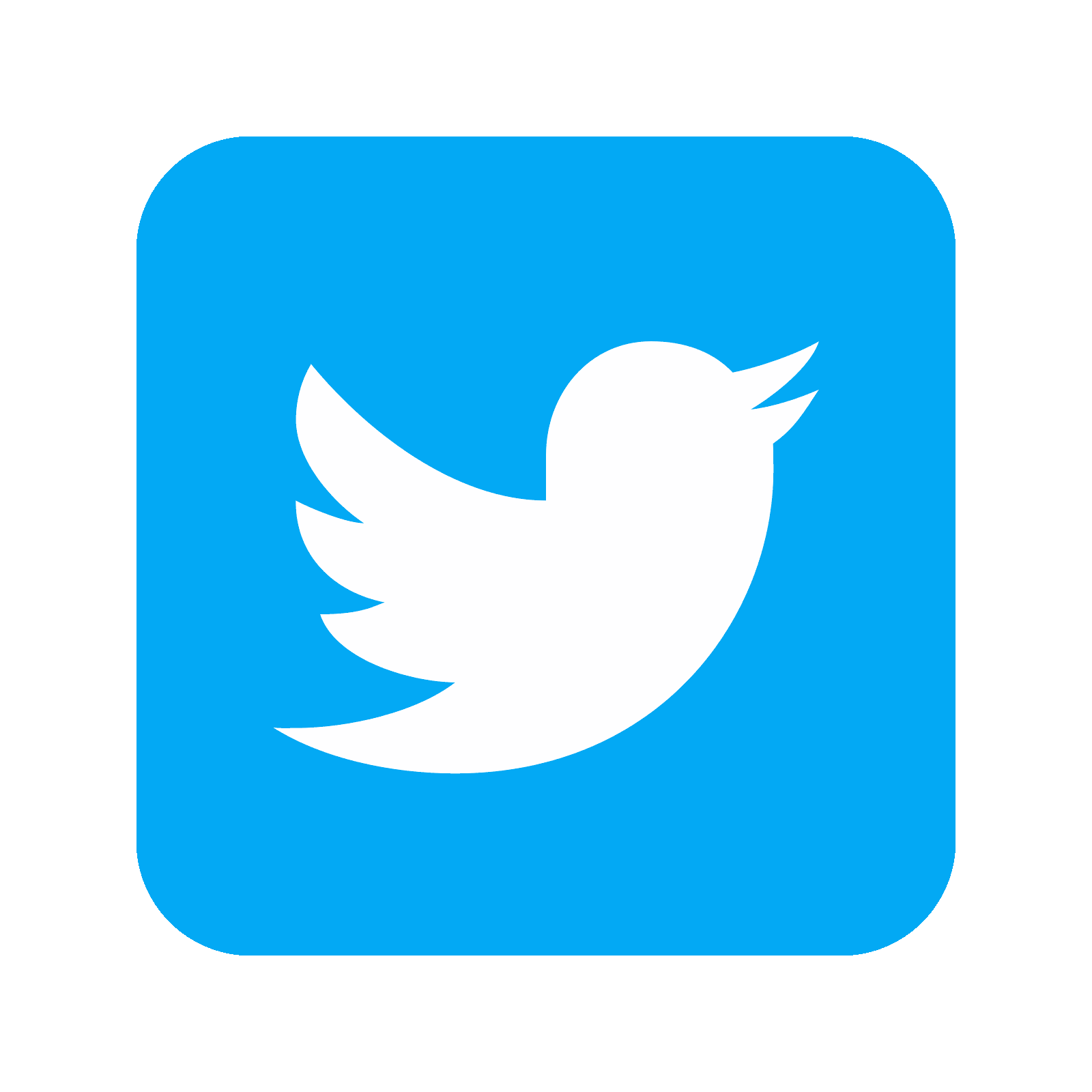 Tweet: 		A Twitter post, no more than 280 characters allowed. 

Handle:		The name by which you are known on Social Media, including ‘@’ at the 		start. Use handles to tag people or	groups in to your social media posts. 

Retweet:	Similar to Facebook “share”, allows you to tweet somebody else’s tweet to 		your followers. Be careful not to retweet things you don’t agree with. 			Sometimes shortened to ‘RT’. 

Hashtag:	Tool that allows you to tap in to a 		conversation that is happening. Use 
		a # at the start of a word or phrase.
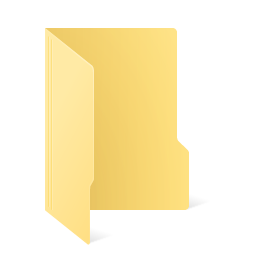 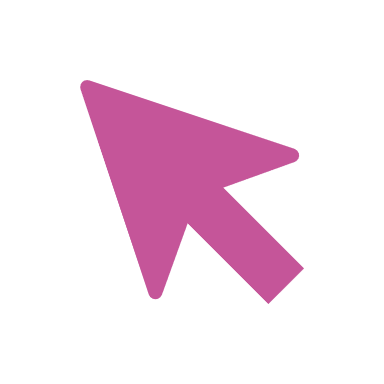 Near Neighbours wants people to talk about Inter Faith, so we asked people to tweet using #lnterFaithMeans. It is then possible to search #lnterFaithMeans and see what people are tweeting.
Social Media
[Speaker Notes: Hashtag – trending conversation or you can create your own hashtag 
You can retweet someone else whilst giving them credit and showing it on your profile
Make sure that you are tweeting what is appropriate]
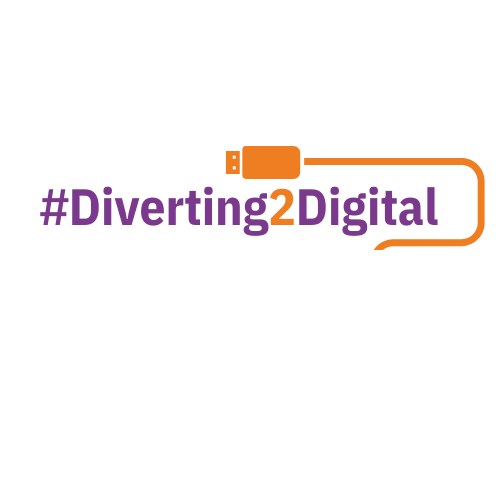 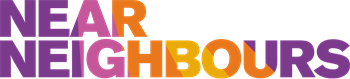 Instagram
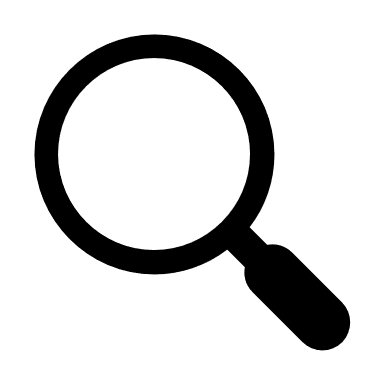 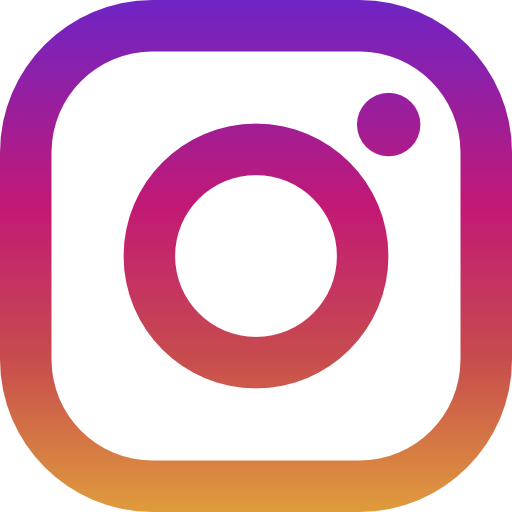 https://www.instagram.com/nearneighbours/?hl=en
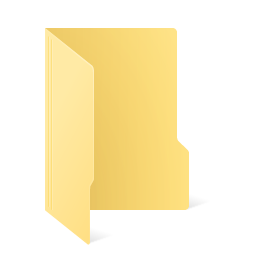 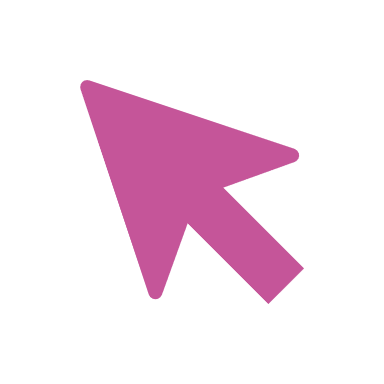 Social Media
[Speaker Notes: Mobile based app
The desktop isn’t efficient to use and it’s mainly for mobile use 
It’s better to do the posts once a day because more consistent posting means you’ll be more active on people’s newsfeeds because of the algorithms]
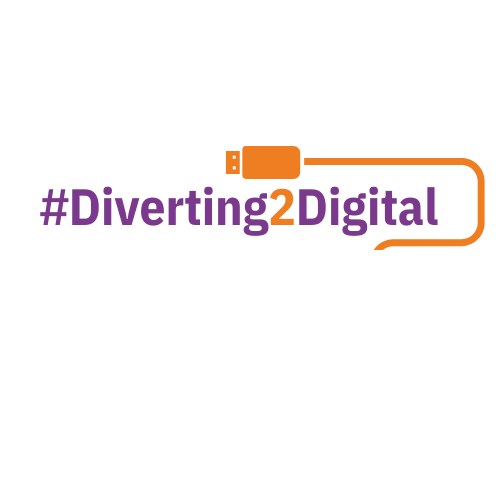 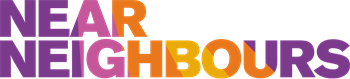 Instagram
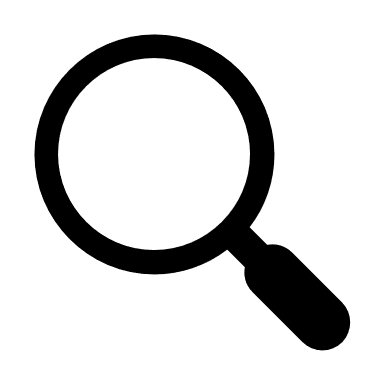 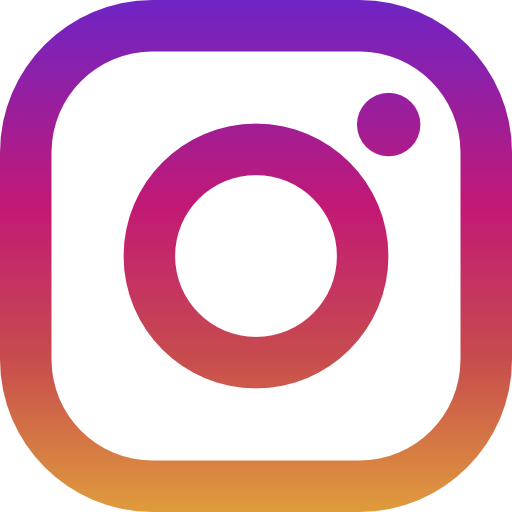 Who: 	16.7 million monthly active users in UK, largely young people

What: 	format entirely based around colourful images, option to include text

When:	regular, consistent posting is more important than how often

Where:	700 million global monthly users

How:	stay active, share events in real time, follow others & like posts, use home tab
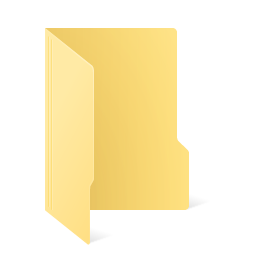 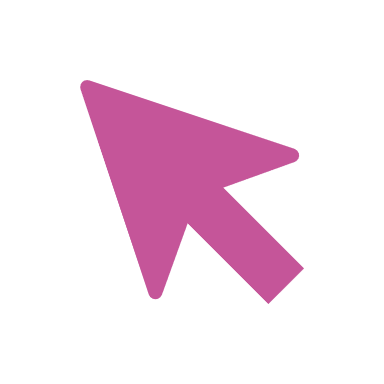 Social Media
[Speaker Notes: Instagram stories – you can share events in real time through stories that are only up for 24 hours and then you can post throughout an event rather than spreading it across
Instagram filters show so that you’re not misleading anyone]
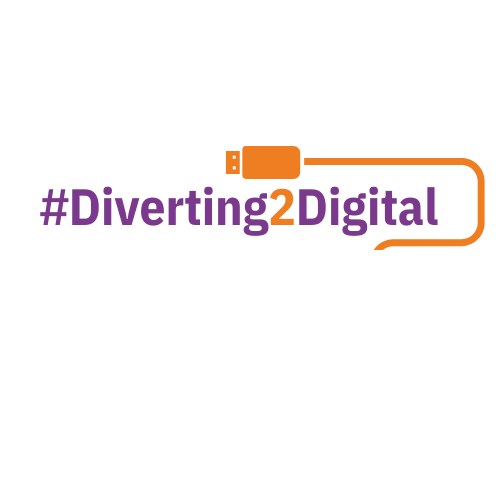 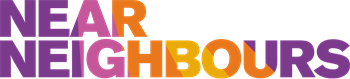 Instagram
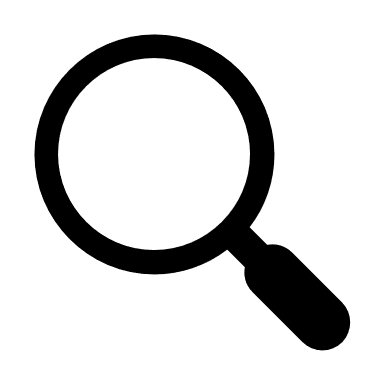 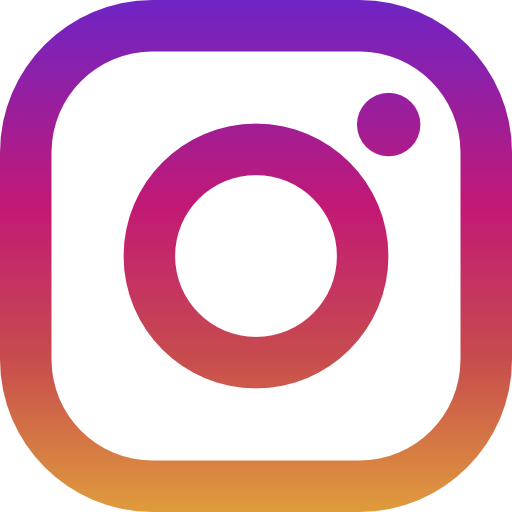 Influencer: 	people who have built a reputation for knowledge and expertise on a 		specific topic. Their regular posts generate large followings of 			enthusiastic, engaged people who pay close attention to their views.

Filter: 		a photographic filter users can apply to their photos
Direct Message: 	a private photo sent to another Instagram user
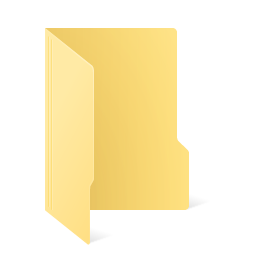 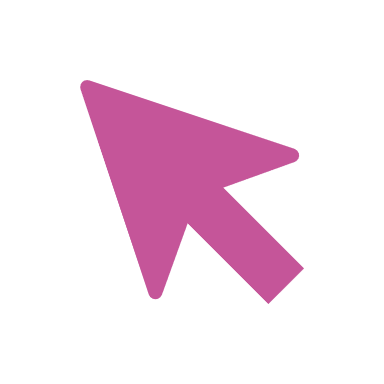 Social Media
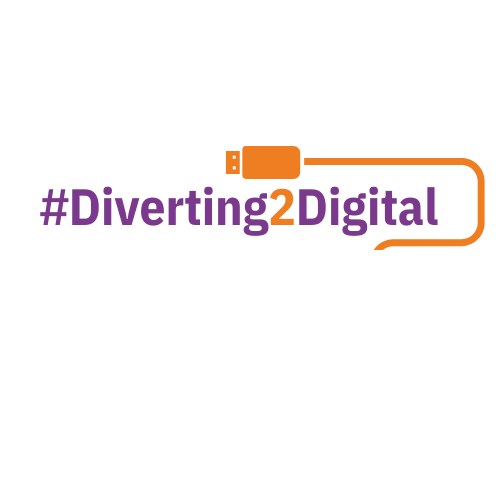 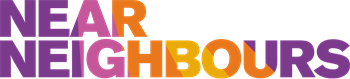 TikTok
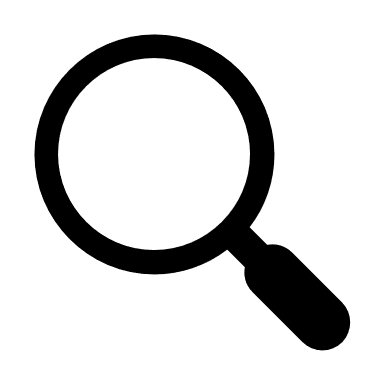 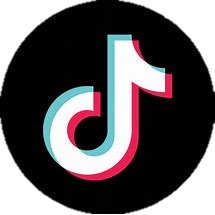 https://www.tiktok.com/
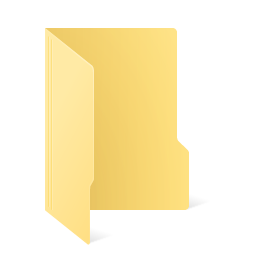 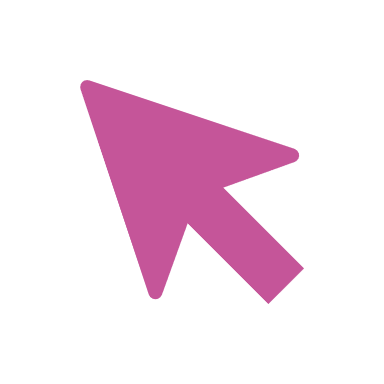 Social Media
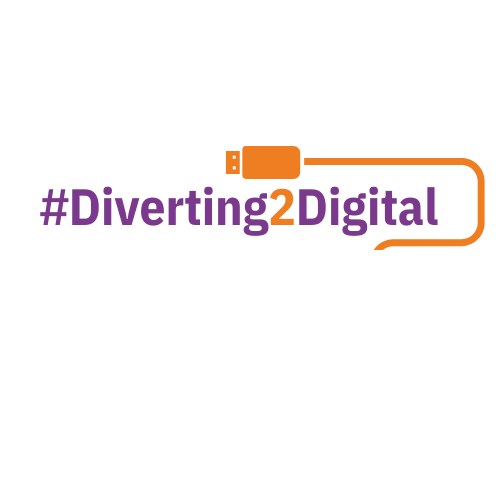 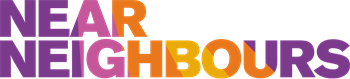 TikTok
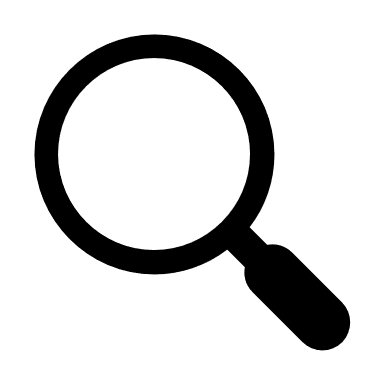 TikTok is similar to Instagram, where you can follow people to see their posts, whilst also having a For You page where you can see posts similar to those that you like.

Instead of photos, people post videos, with a maximum length of 3 minutes. People post about a range of topics, from comedy to cooking to dance to informative videos. 

Many big brands and companies now have TikTok accounts, as it allows them to interact with a younger audience, and engage with them directly.
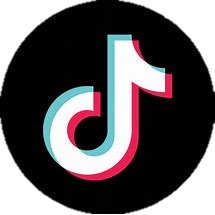 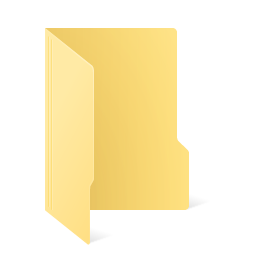 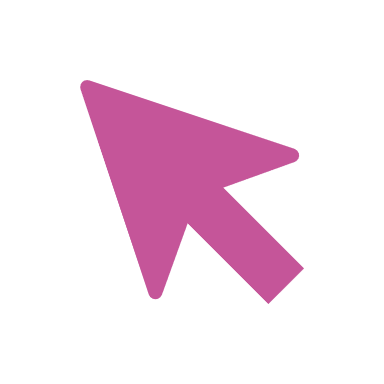 Social Media
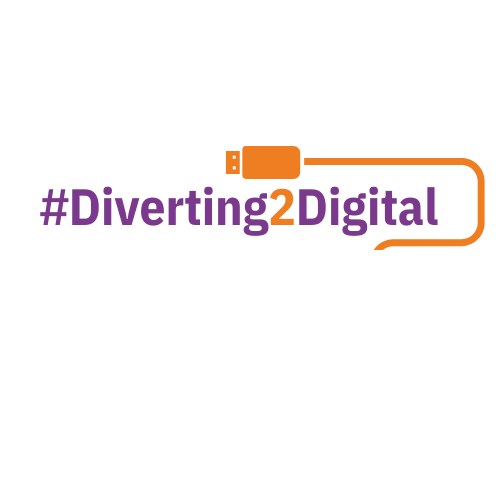 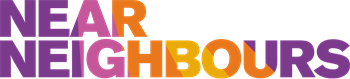 TikTok
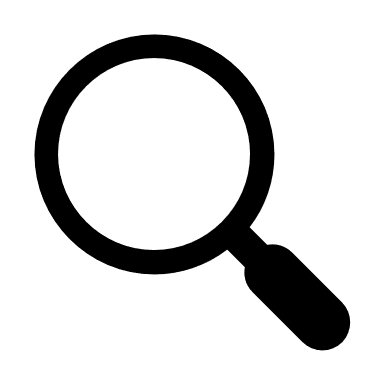 Who: 	12 million monthly active users in UK, largely young people

What: 	Format based around short videos on any topic

When:	Regular, consistent posting is more important than how often

Where:	100 million global monthly users

How:	Stay active, post videos, like and comment on other users’ posts
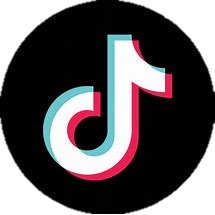 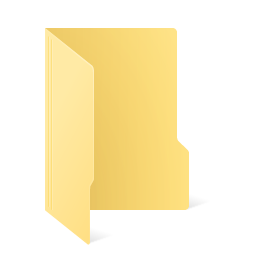 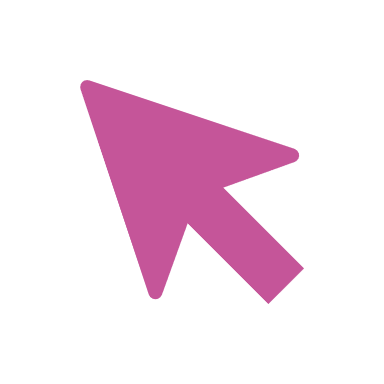 Social Media
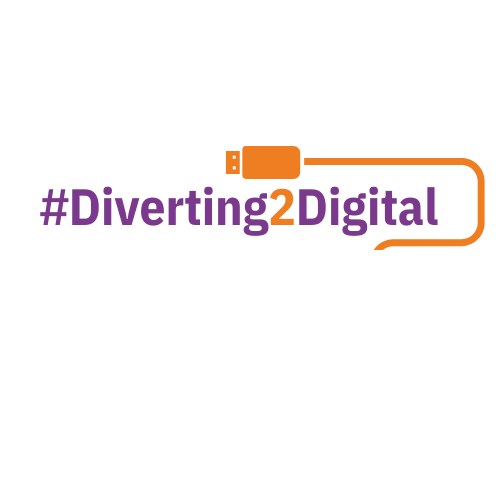 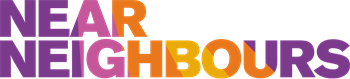 TikTok
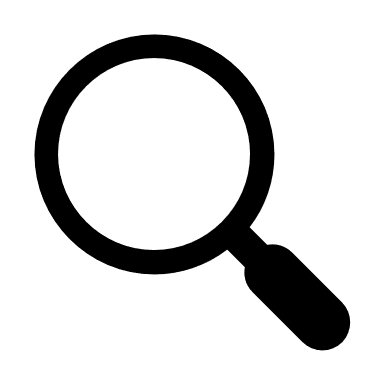 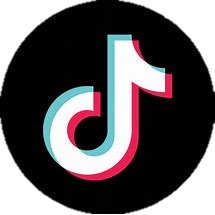 Influencer: 	Same as Instagram - people who have built a reputation for 			knowledge and expertise on a specific topic. Their posts generate 		large followings of enthusiastic, engaged people.

For You: 		A page where videos are suggested for you by TikTok based on other 		videos/accounts you have liked or followed in the past. Different to 		you Following page which will just show vidoes from accounts that 		you already follow.
Sound: 		Sounds can trend on TikTok. These are often short audio clips that 		people play in their videos that all focus around a certain theme/joke 		etc. Song clips can also become very popular on TikTok, with many 		accounts using them in their videos.
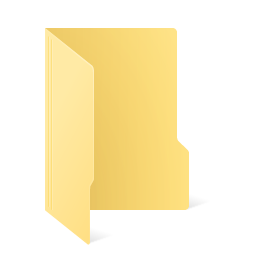 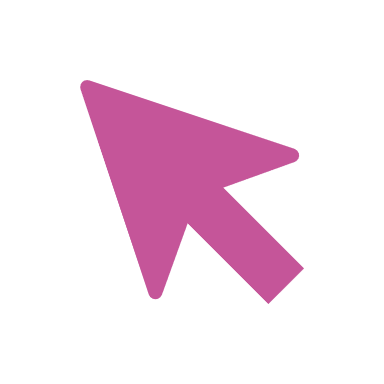 Social Media
Break
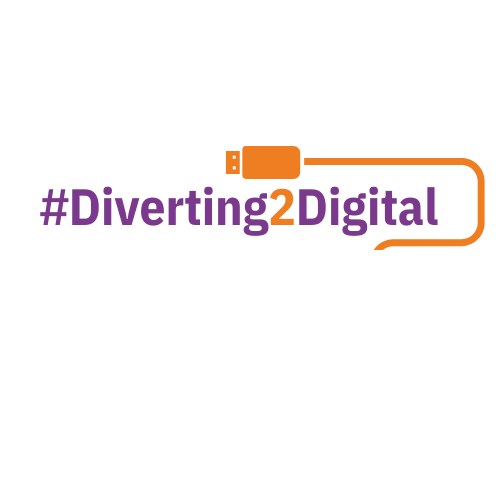 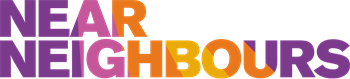 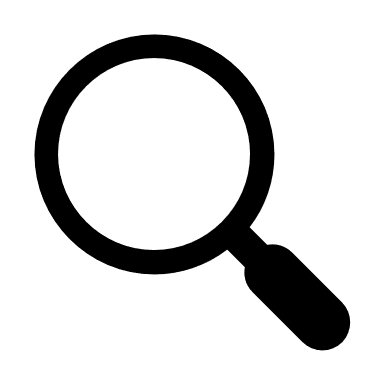 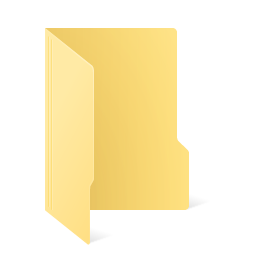 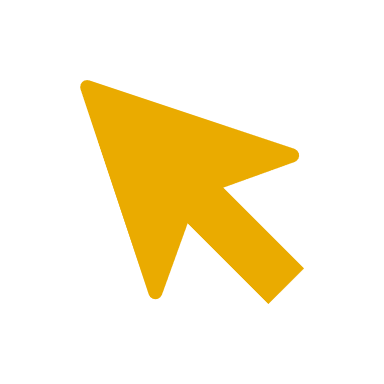 Creating Content
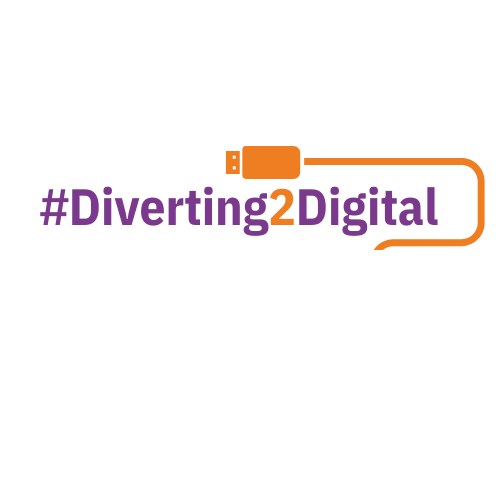 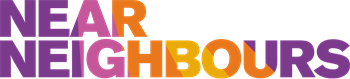 What is Canva?
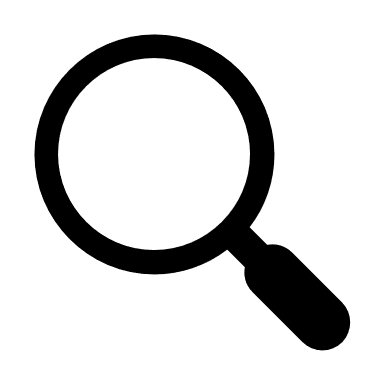 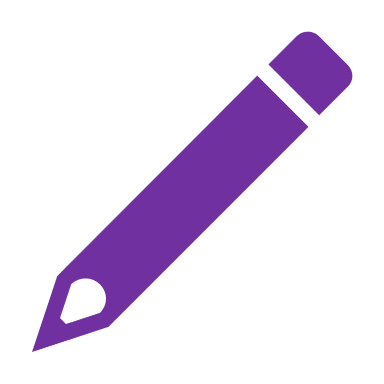 So, you have set up your Facebook, Instagram or Twitter and now want to start posting branded content?
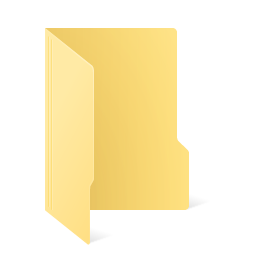 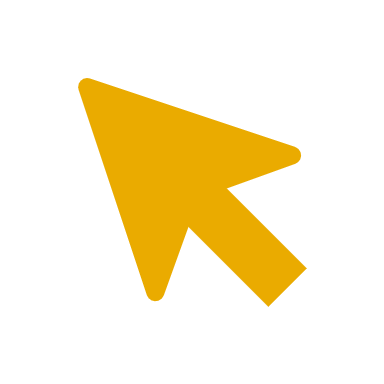 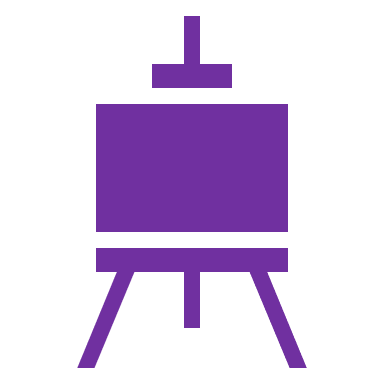 Creating Content
Images and videos are a great way to keep followers/users updated, but branded images and designed content help to strengthen your organisation/groups brand further

Canva is a free image and video editing tool, and it couldn’t be easier to use!
You can sign up for free and it can be shared by multiple users

There are numerous templates and layouts to harness
QUICK TIP: 
If you have a logo, putting it on all your images makes them instantly recognisable to your organisation/group. You can then put this on all your content, including your newsletter!
[Speaker Notes: Slide 22
Read off the slide
There are so many templates and layouts but you can also start from scratch
It’s good to keep branding in everything that you create]
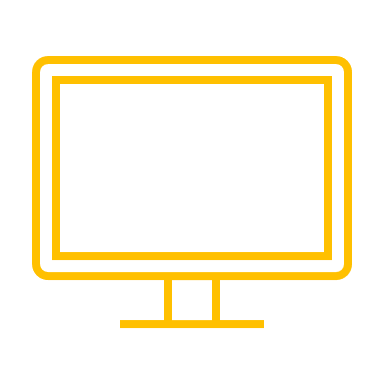 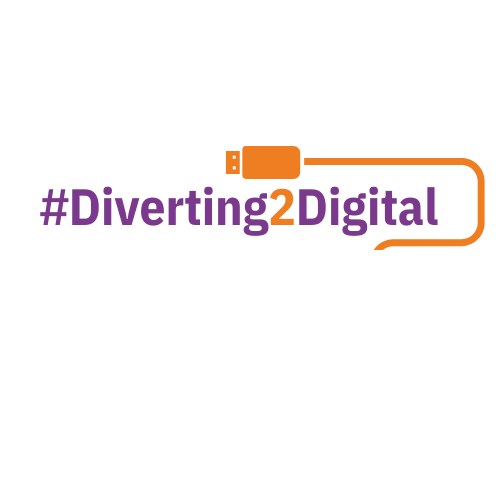 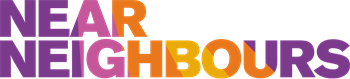 Setting Up Canva
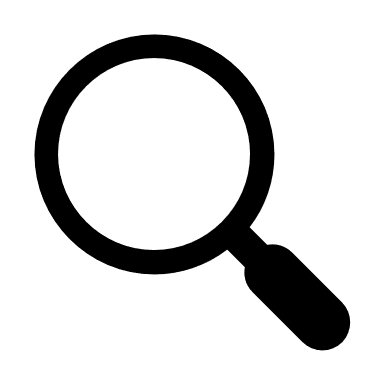 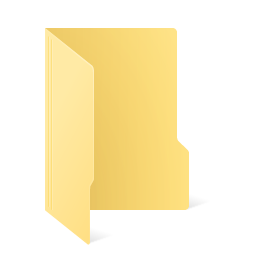 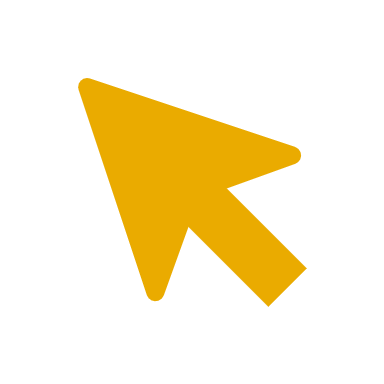 Creating Content
ADDITIONAL LINKS:

Starting to design
Editing
Sharing
[Speaker Notes: Slide 23
Setting up canvas video]
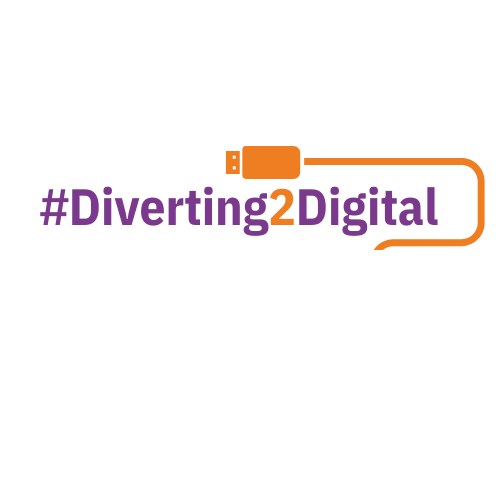 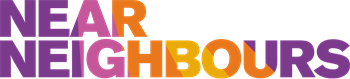 Canva Walkthrough
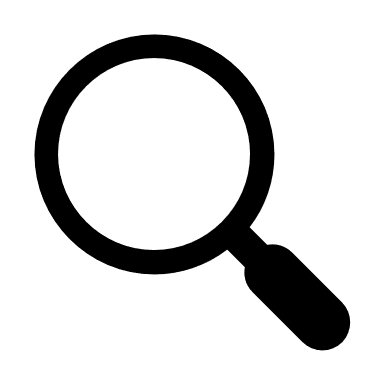 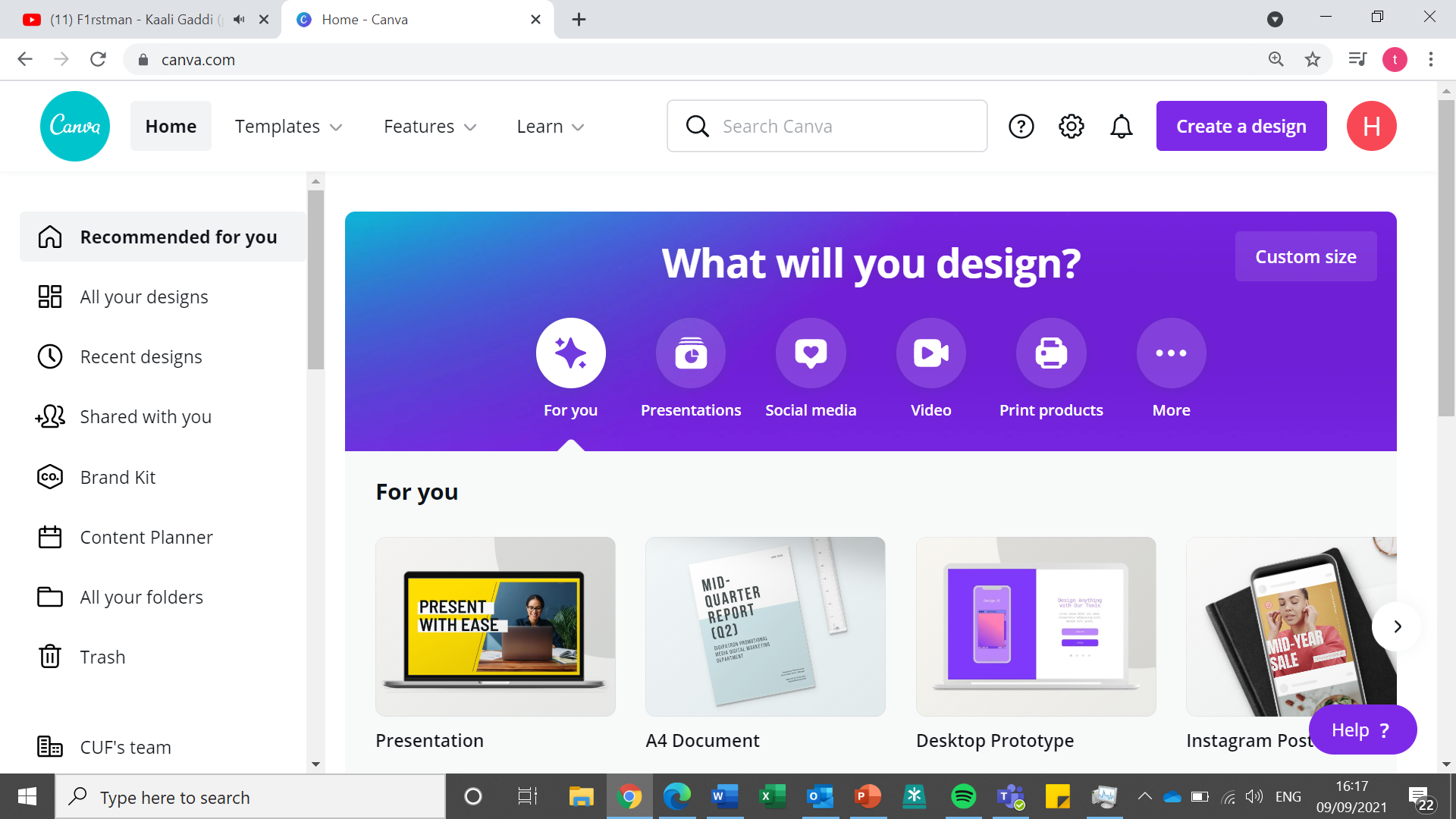 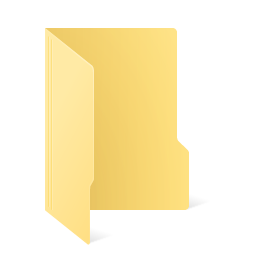 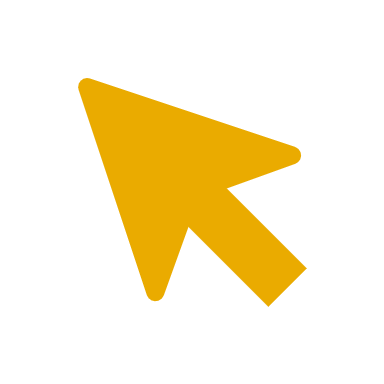 Creating Content
[Speaker Notes: Slide 24
Canva walkthrough of setting up a new page, selecting a template/existing design and how to upload a logo/picture.]
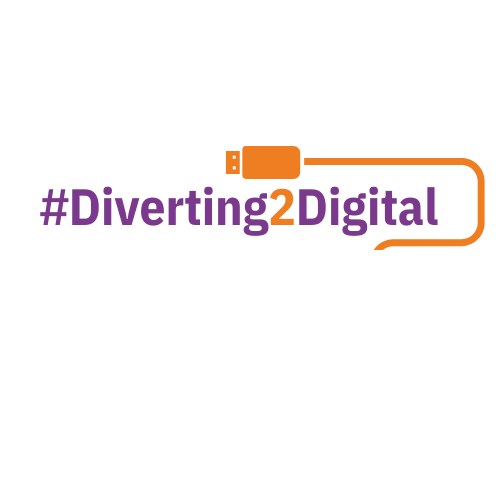 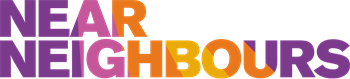 Canva Walkthrough
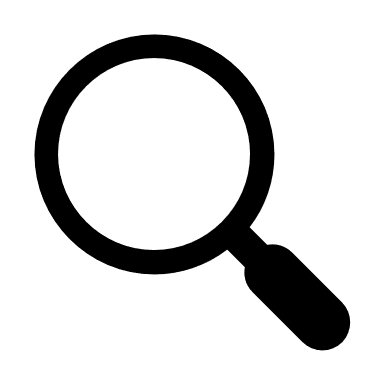 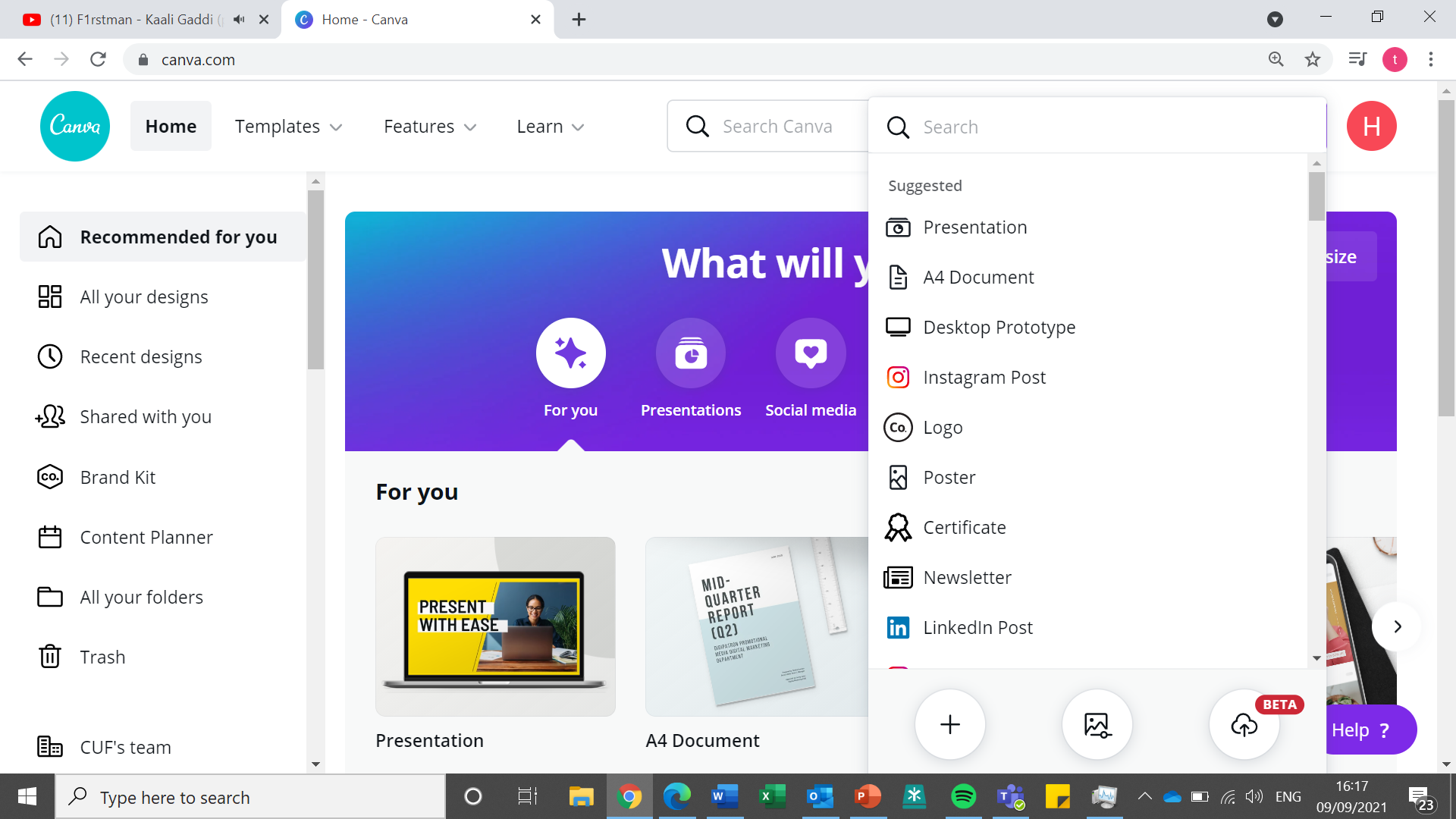 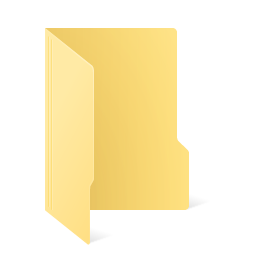 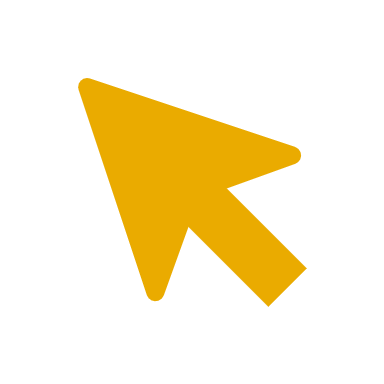 Creating Content
[Speaker Notes: Slide 24
Canva walkthrough of setting up a new page, selecting a template/existing design and how to upload a logo/picture.]
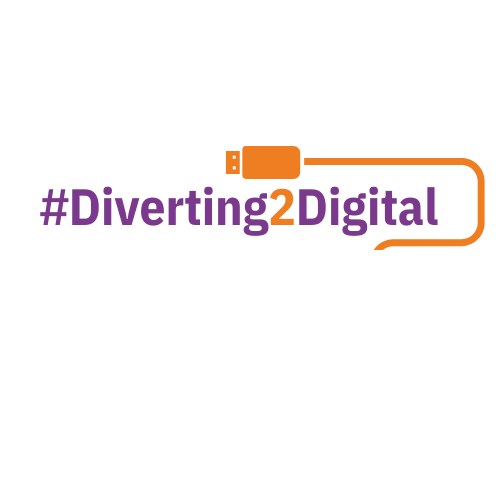 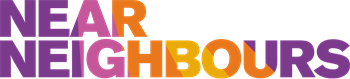 Canva Walkthrough
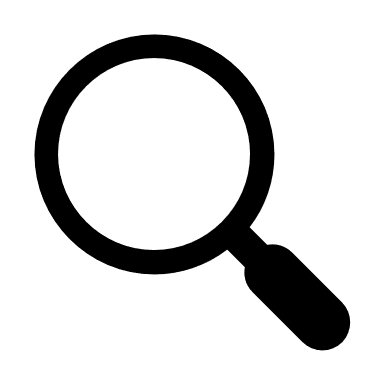 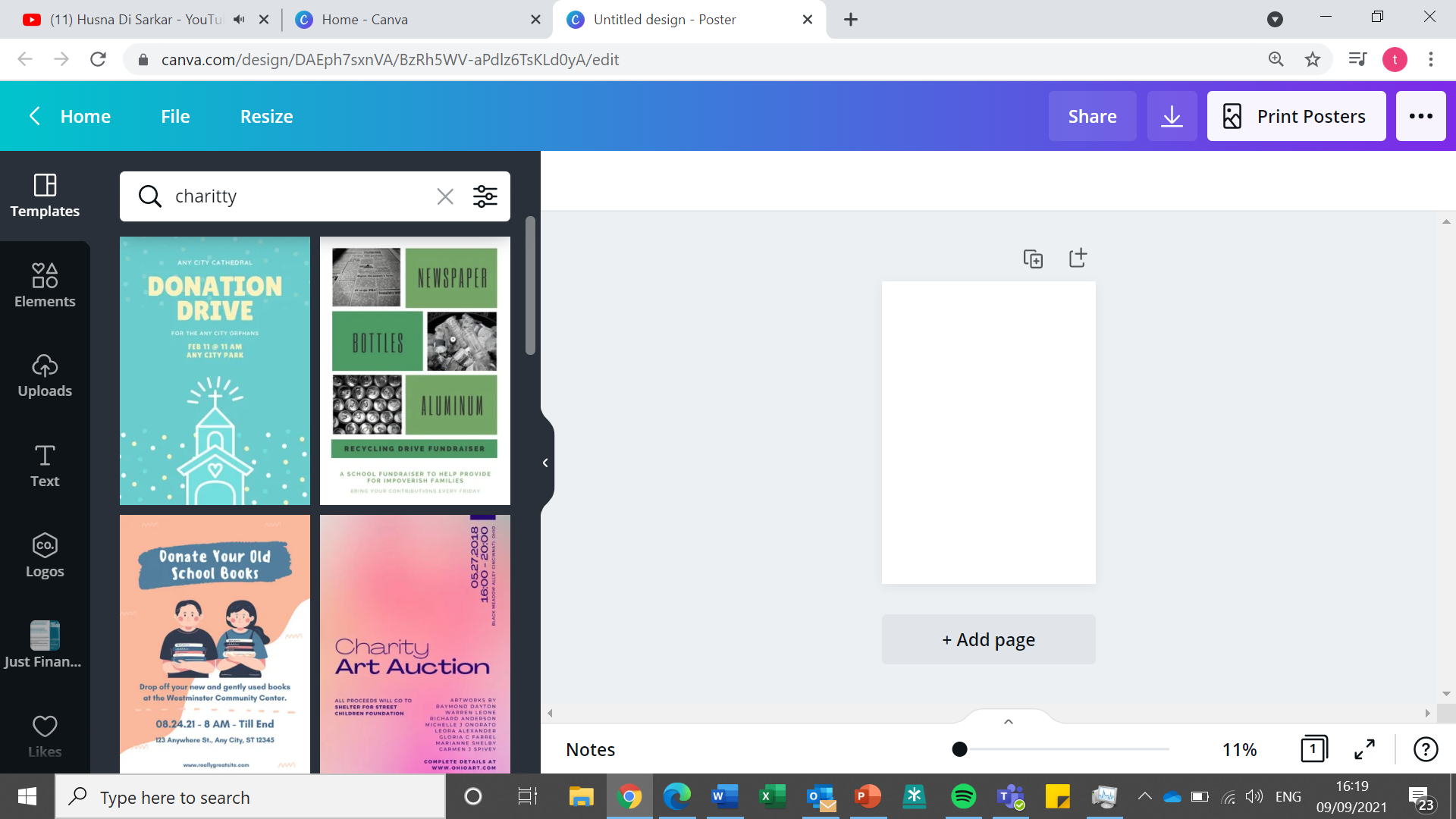 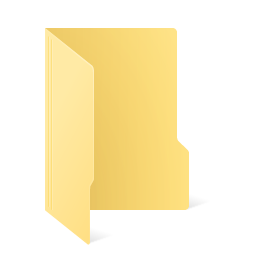 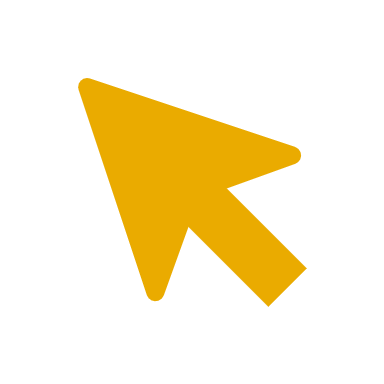 Creating Content
[Speaker Notes: Slide 24
Canva walkthrough of setting up a new page, selecting a template/existing design and how to upload a logo/picture.]
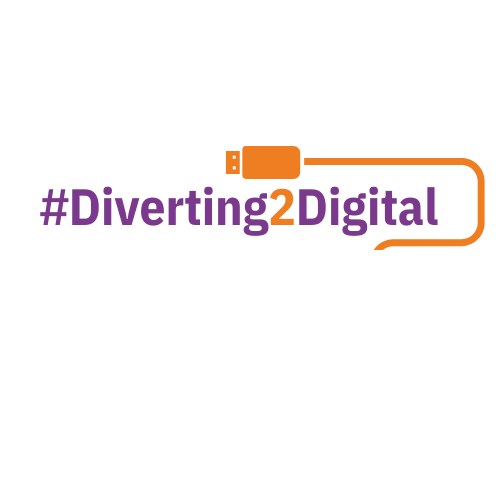 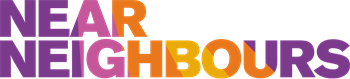 Canva Walkthrough
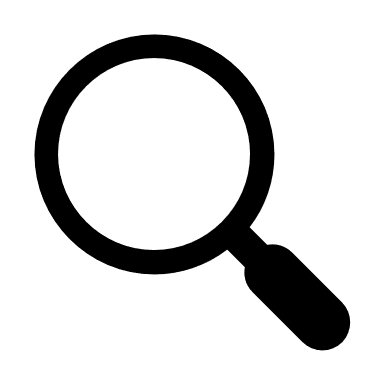 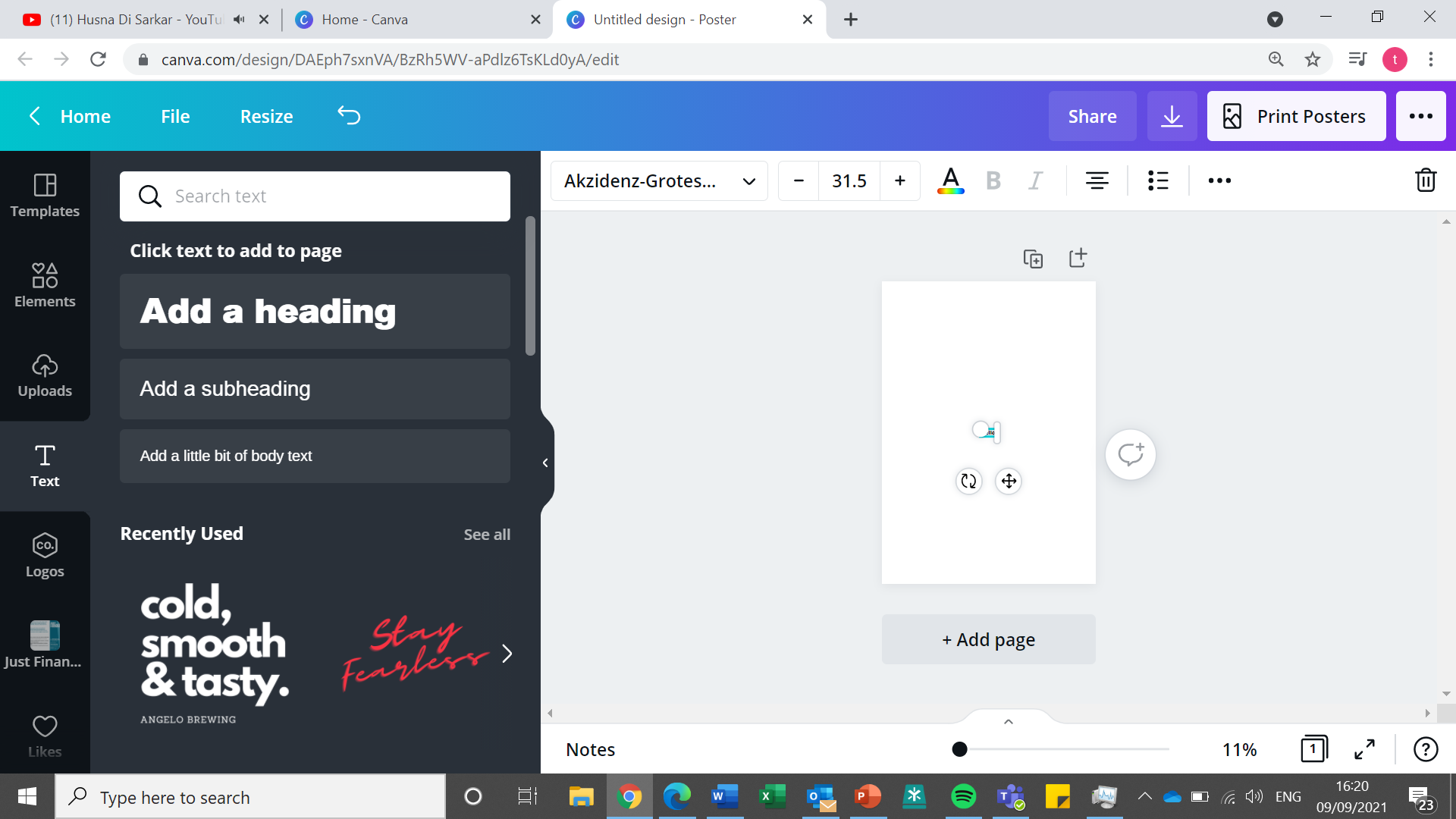 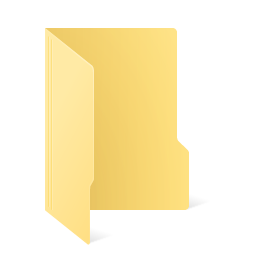 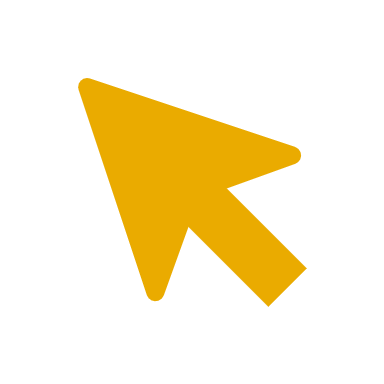 Creating Content
[Speaker Notes: Slide 24
Canva walkthrough of setting up a new page, selecting a template/existing design and how to upload a logo/picture.]
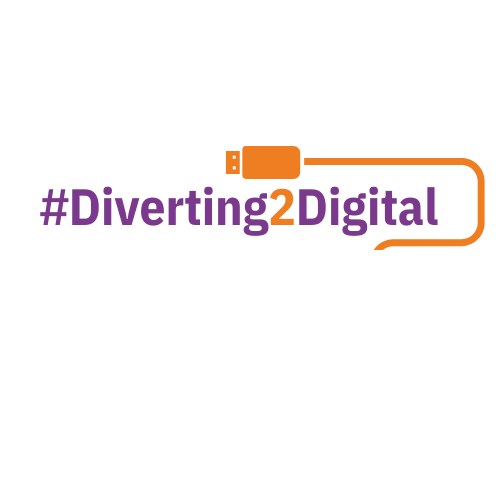 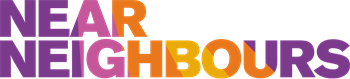 Introducing Internet Memes
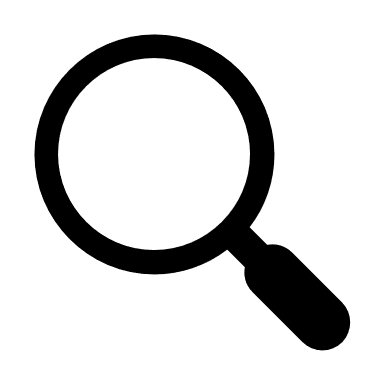 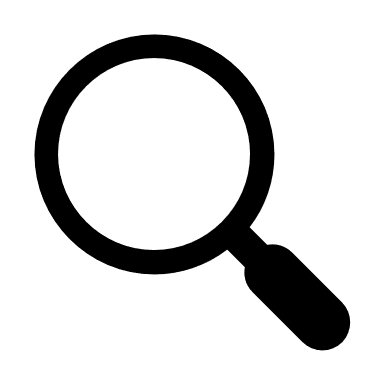 Have you seen any of the below images before: if so, where?
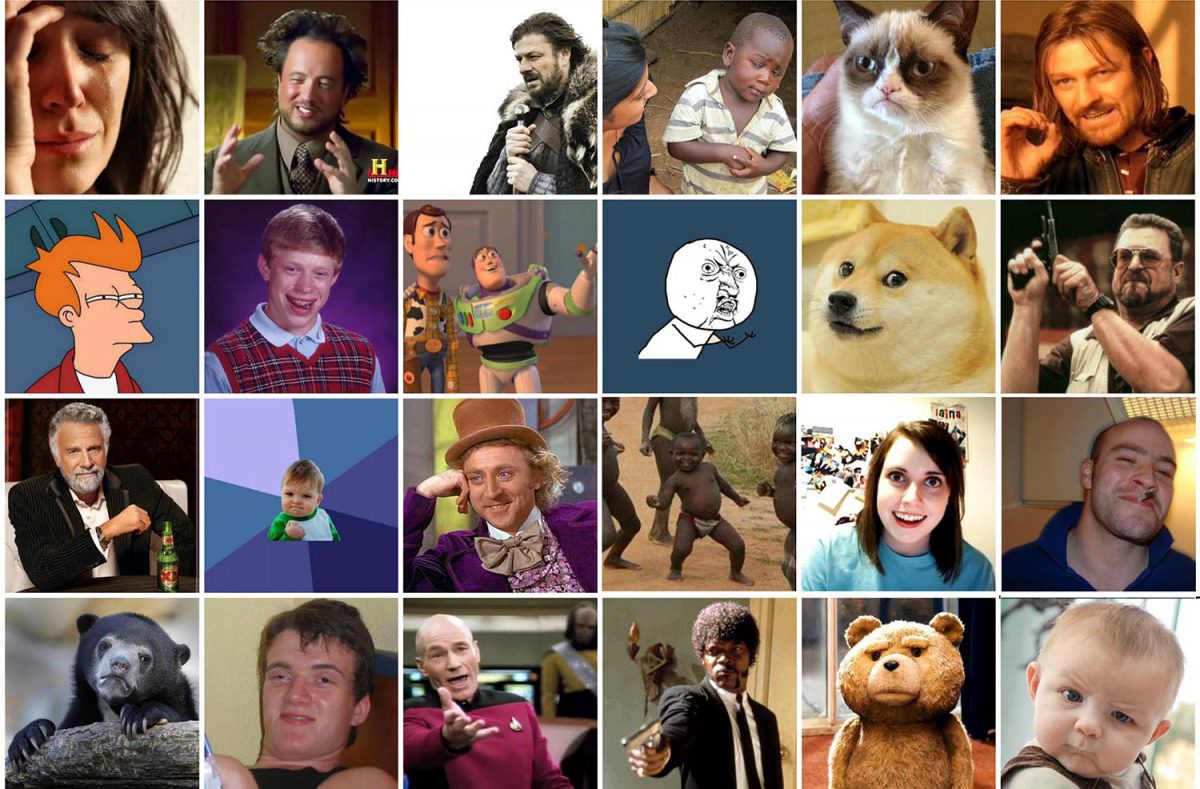 [Speaker Notes: Have you seen any of the below images before: if so, where?]
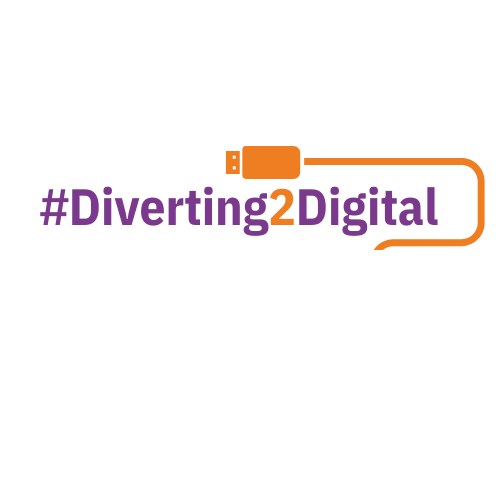 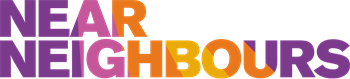 Introducing Internet Memes
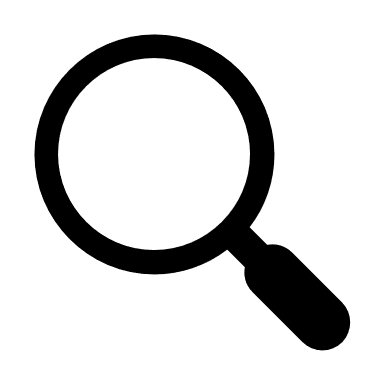 An Internet meme, more commonly known simply as a meme, is an idea, behavior, or style that is spread via the Internet, often through social media platforms and especially for humorous purposes. What is considered a meme may vary across different communities on the Internet and is subject to change over time. 

Internet memes are considered a part of Internet culture. They can spread from person to person via social networks, blogs, direct email, or news sources.
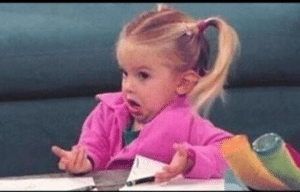 What do you Meme?
[Speaker Notes: An Internet meme, more commonly known simply as a meme, is an idea, behavior, or style that is spread via the Internet, often through social media platforms and especially for humorous purposes. What is considered a meme may vary across different communities on the Internet and is subject to change over time. 

Internet memes are considered a part of Internet culture. They can spread from person to person via social networks, blogs, direct email, or news sources.]
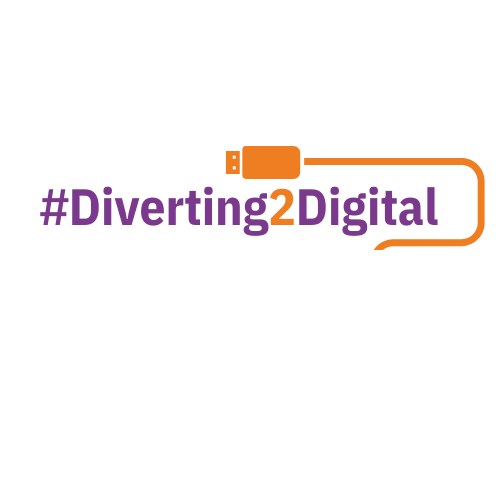 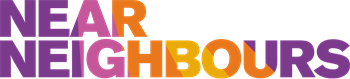 Introducing Memes
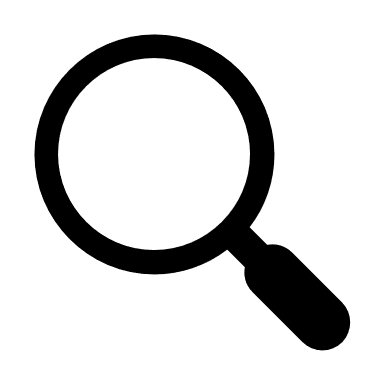 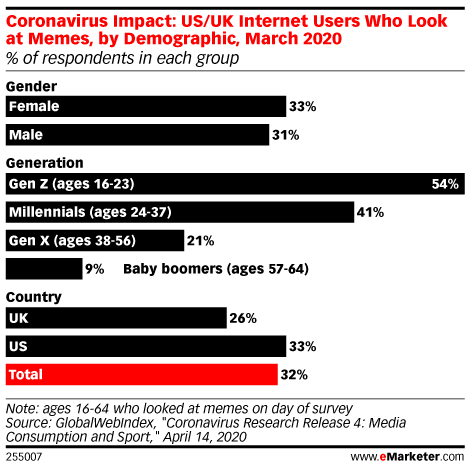 55% of 13-35-year-olds send memes every week—and 30% send them every day.
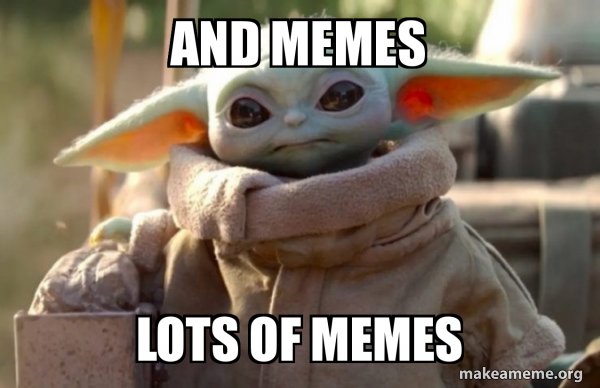 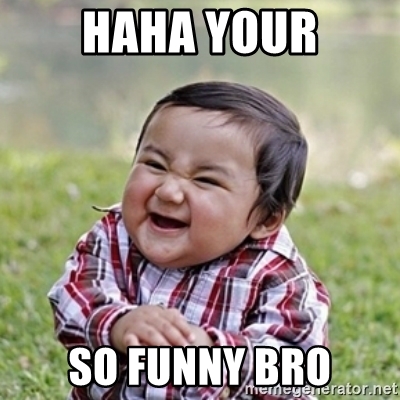 74% send memes to make people smile or laugh—and 53% send them to react to something.
[Speaker Notes: 55% of 13-35-year-olds send memes every week—and 30% send them every day.
74% send memes to make people smile or laugh—and 53% send them to react to something.]
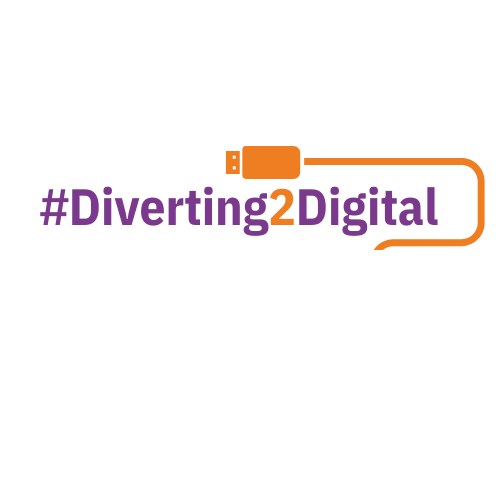 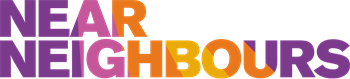 Memes & Marketing
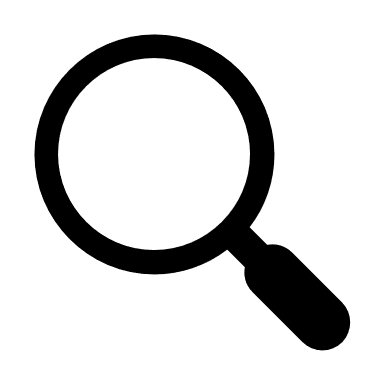 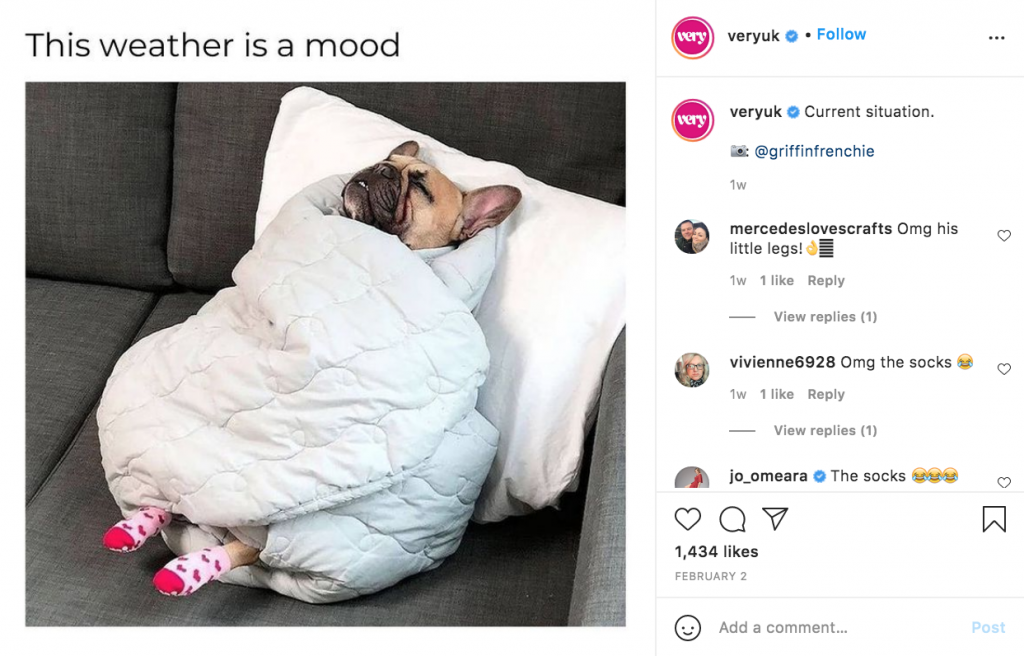 [Speaker Notes: Very UK – pug in socks]
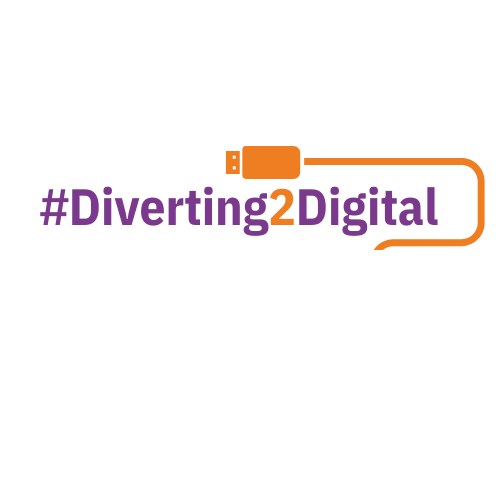 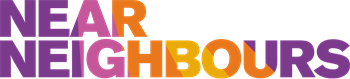 Memes & Marketing
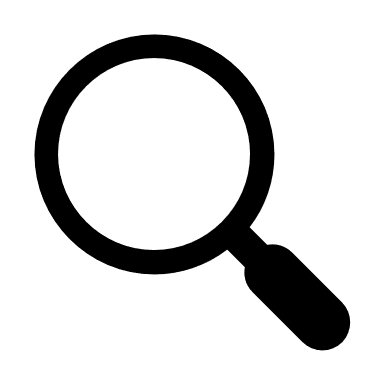 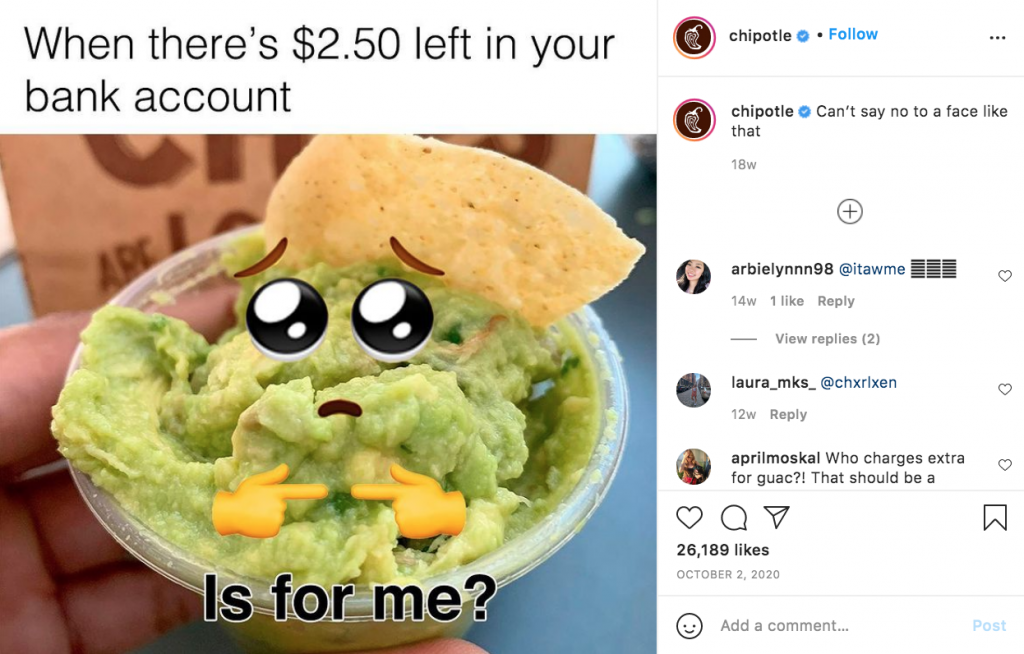 [Speaker Notes: Chipotle – guacamole]
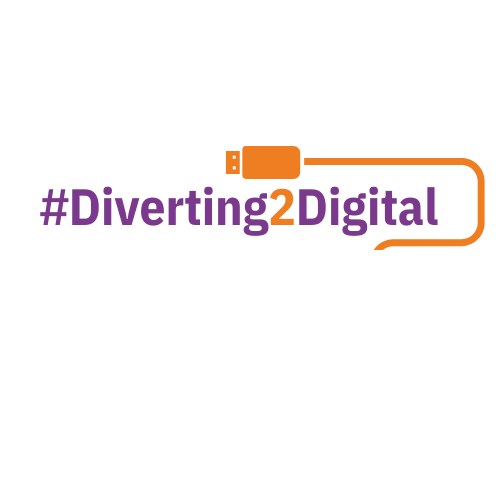 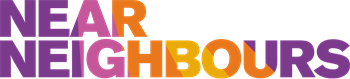 Memes & Marketing
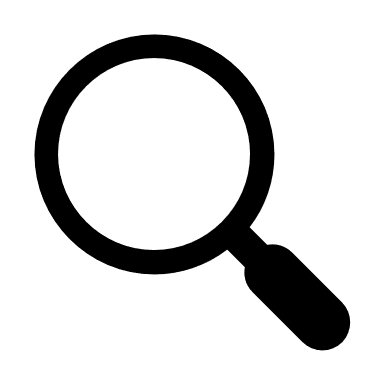 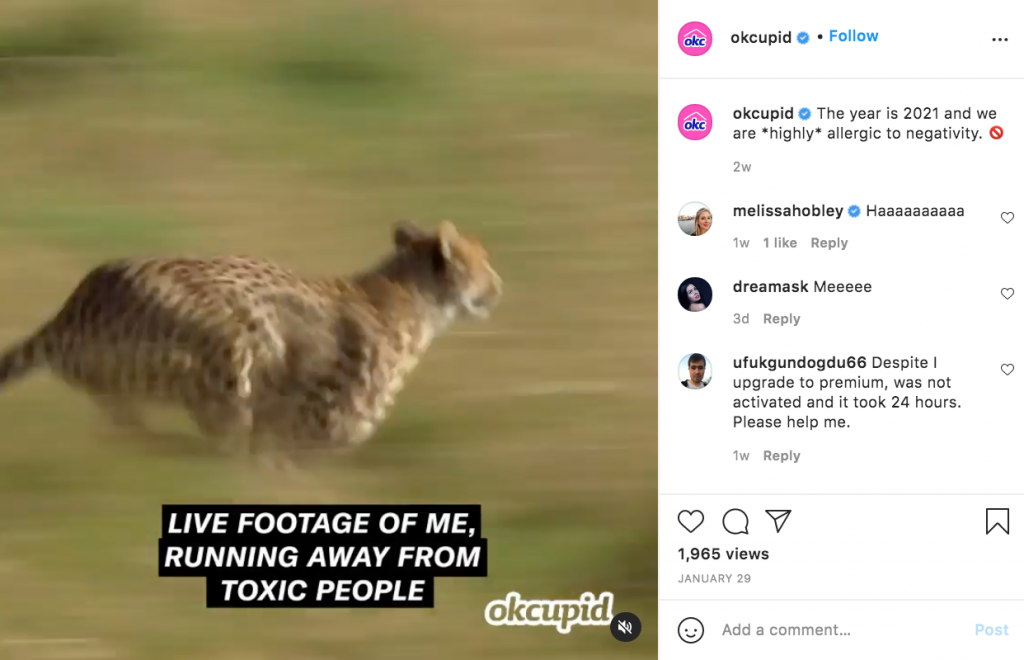 [Speaker Notes: OK cupid]
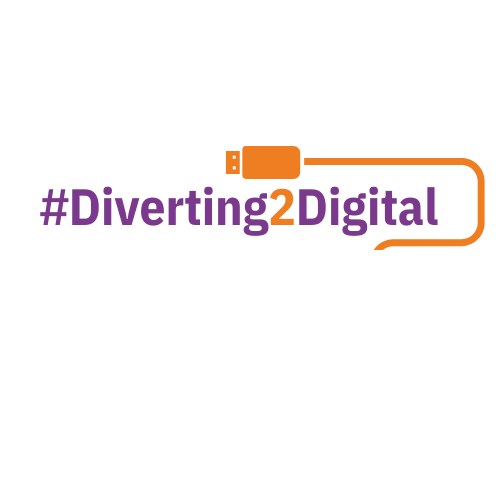 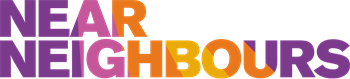 Using Memes – Pro’s & Con’s
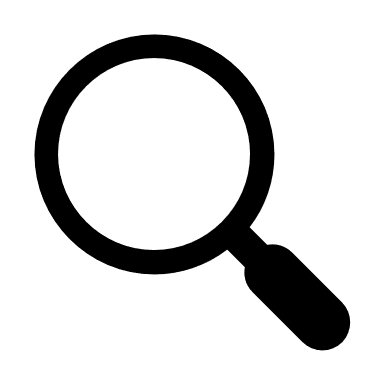 What do you think are some of the Pro’s and Con’s of creating and using memes on your social media channels?
[Speaker Notes: Pro’s
It is a fun way to engage with your audience.
It can make your brand appear relatable and it is a good way of sharing your values. 
There is a potential to get your post noticed and shared.
You can make your posts more memorable.

Con’s
Humor is subjective, to reduce the likelihood of things being taken the wrong way you need to think carefully about what you post and how it might be interpreted. 
There is a risk that some of the variations of the meme are, or in the future will not be, not in-line with your values. You can reduce the likelihood of this by keeping things simple and staying away from anything that could be deemed controversial.
You need to know your audience and their culture, if incorrectly targeted you might lose followers.
It is not always appropriate, and you need to consider the wider political and socio-economic climate as well as the purpose of the post.]
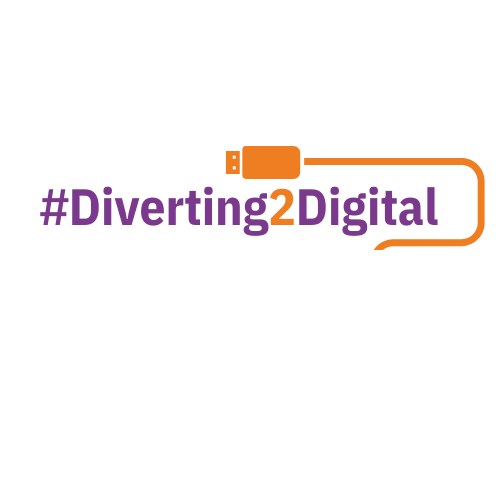 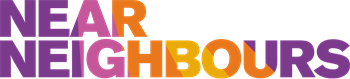 Meme - Cheers
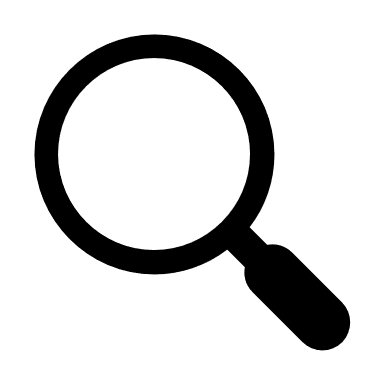 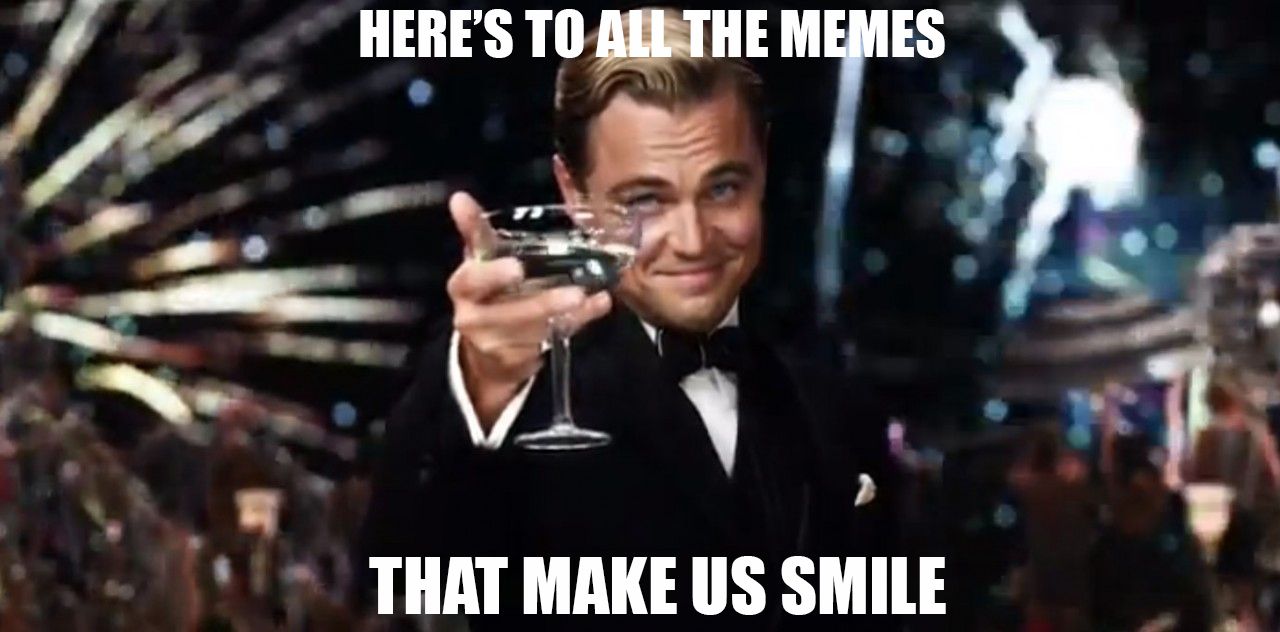 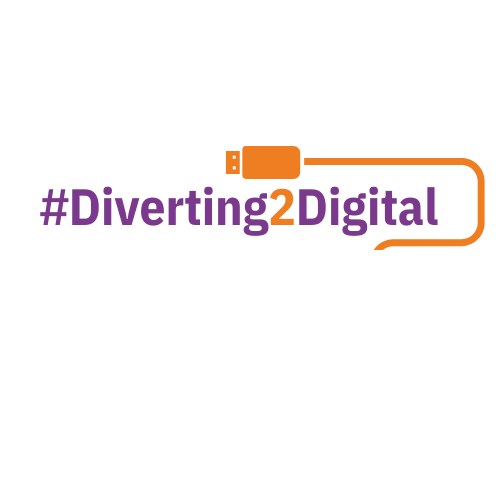 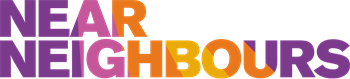 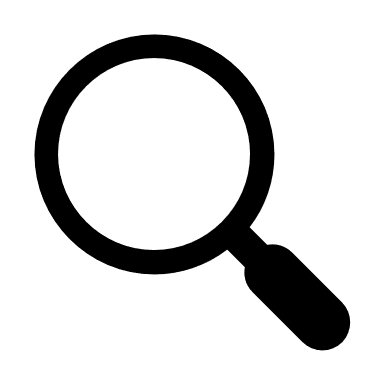 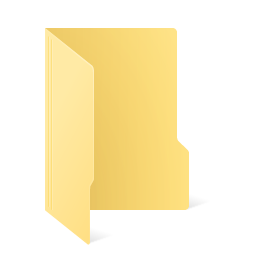 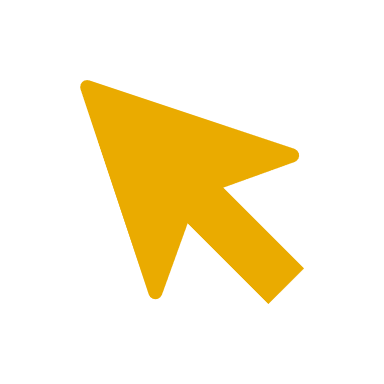 Websites
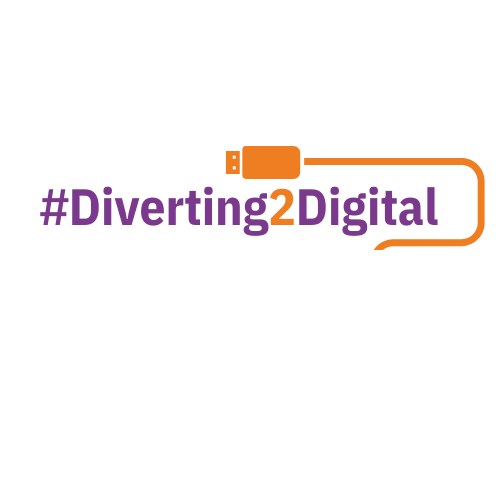 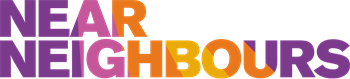 Why make a website?
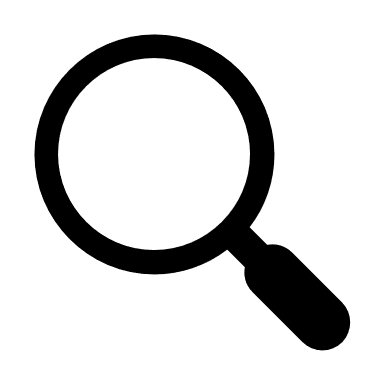 Why is it a good idea to have a website??
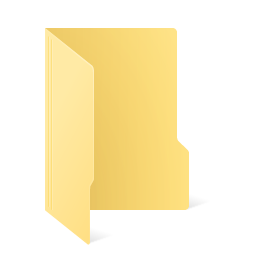 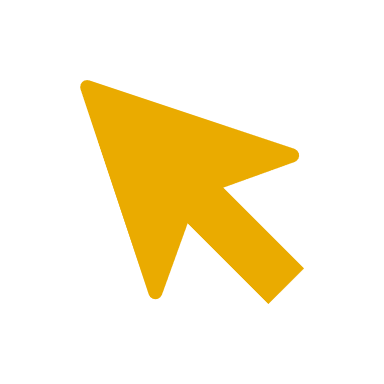 Websites
[Speaker Notes: Take then through the spider diagram]
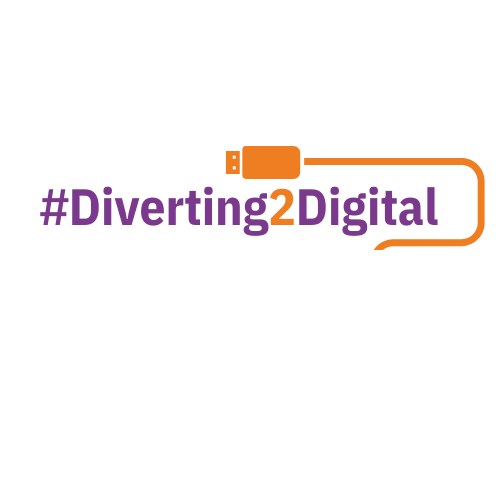 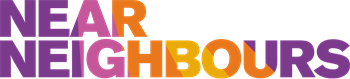 Why move online?
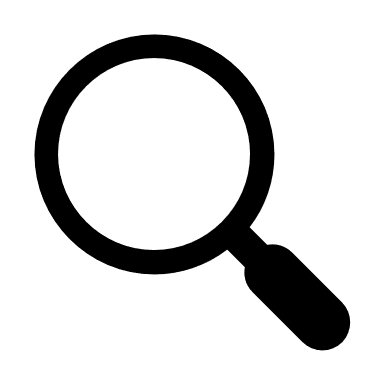 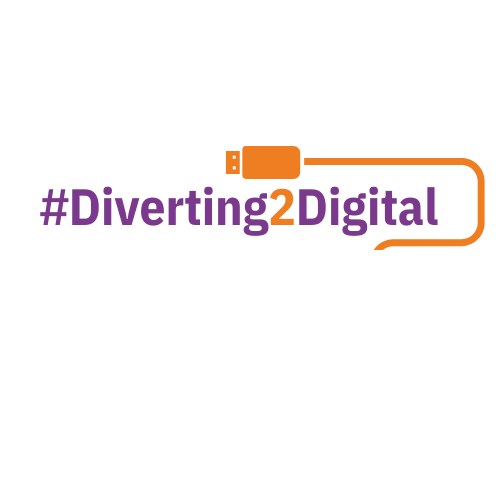 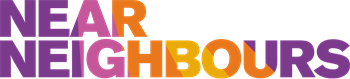 Domains
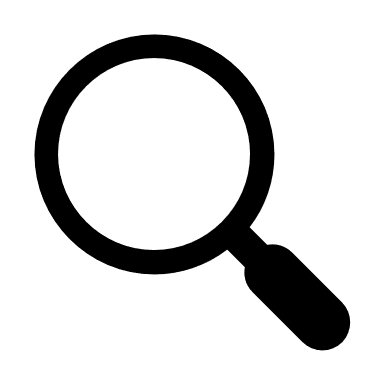 What is a Domain name?
Let’s see if your organisation's name is free!
Go Daddy Domain Name Checker
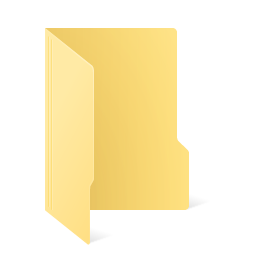 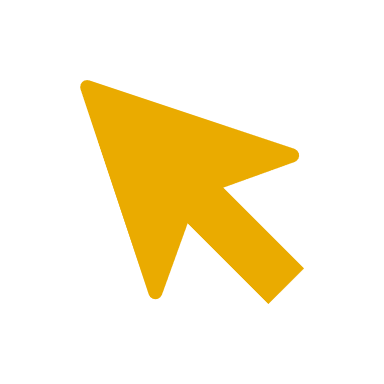 This is your business/charity web address. Customers will type this address in the search bar e.g:

www.tesco.co.uk
www.amazon.com
www.petsathome.co.uk
www.moneysupermarket.co.uk
Websites
[Speaker Notes: Domains and key vocabulary – searching the news etc through google]
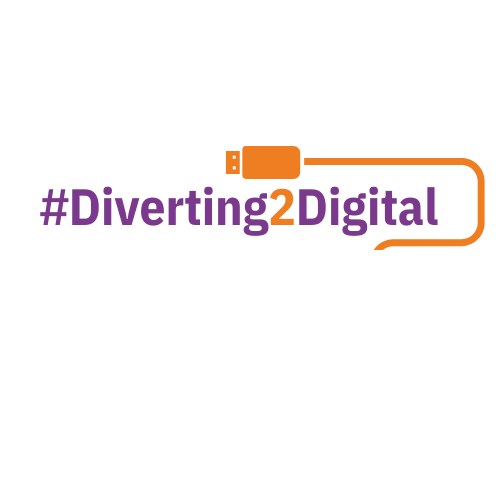 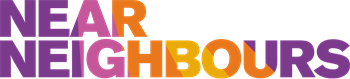 Key website vocab
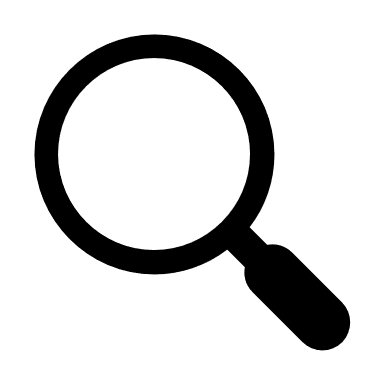 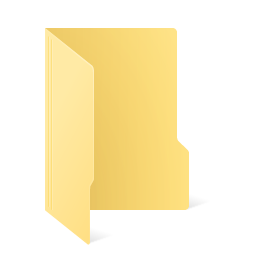 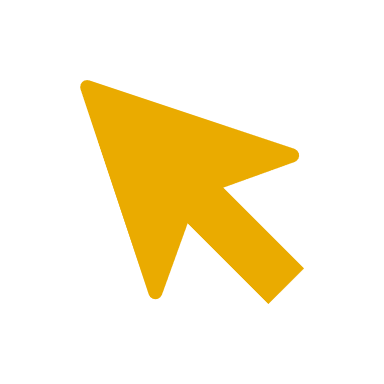 Websites
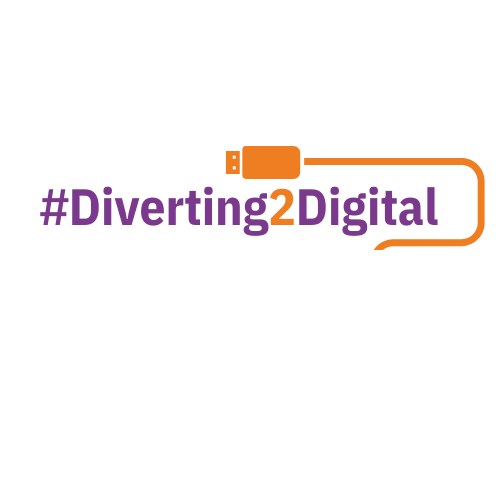 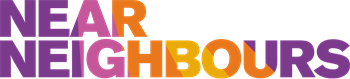 Website Set Up Options
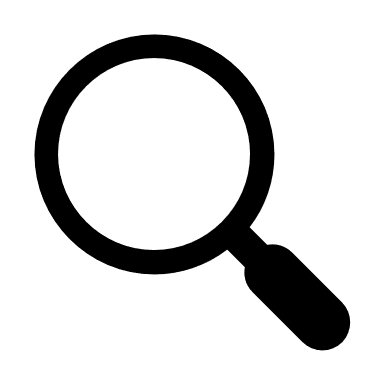 Squarespace
Very easy to use
Can sell items too
Costs £10-£15 a month
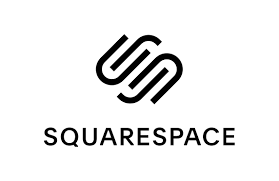 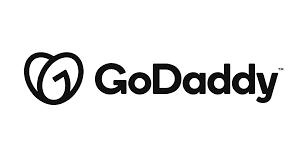 Go Daddy
Very user friendly to use
Cheap
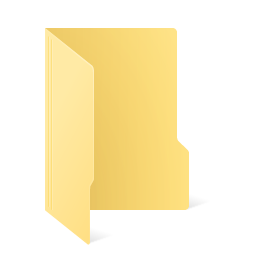 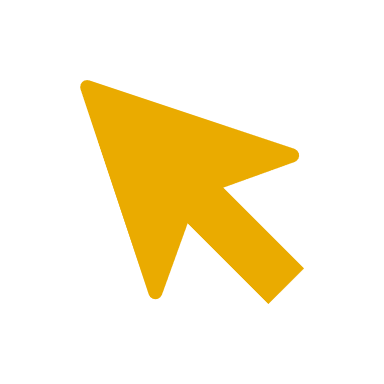 Websites
Site123
Straightforward and User friendly
Minimal customization options
Very simple to set up
Wordpress
Offers the most customization
Great if you want to be creative and love design
So many options can be overwhelming
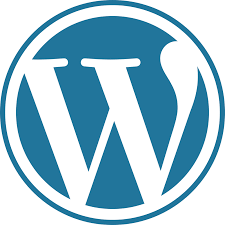 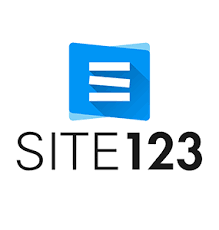 [Speaker Notes: Squarespace is simple to use 
Wordpress is more of a blog and it offers the most customisation. It gives so many options and it can be a bit overwhelming
The other two also have benefits of their usage]
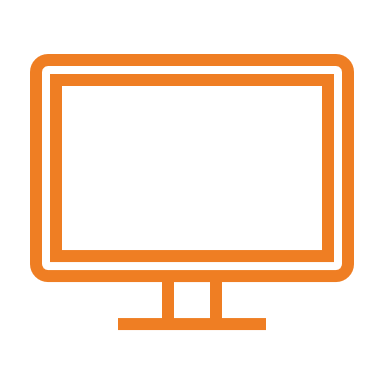 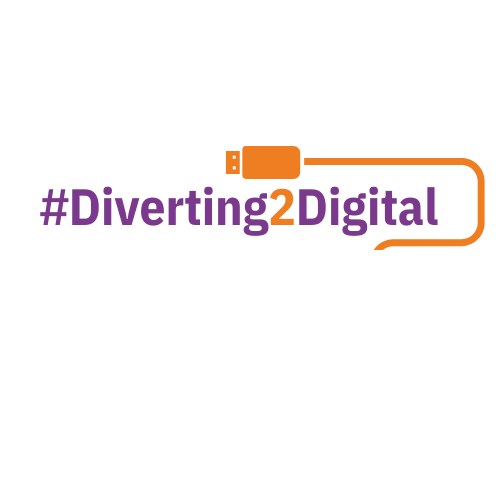 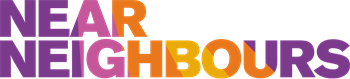 Squarespace: Set An Account Up
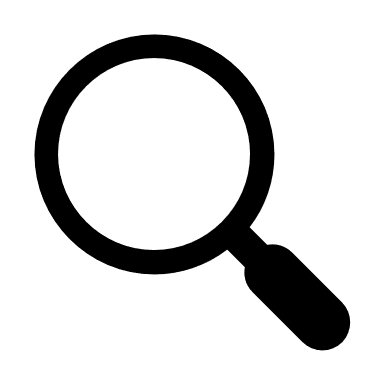 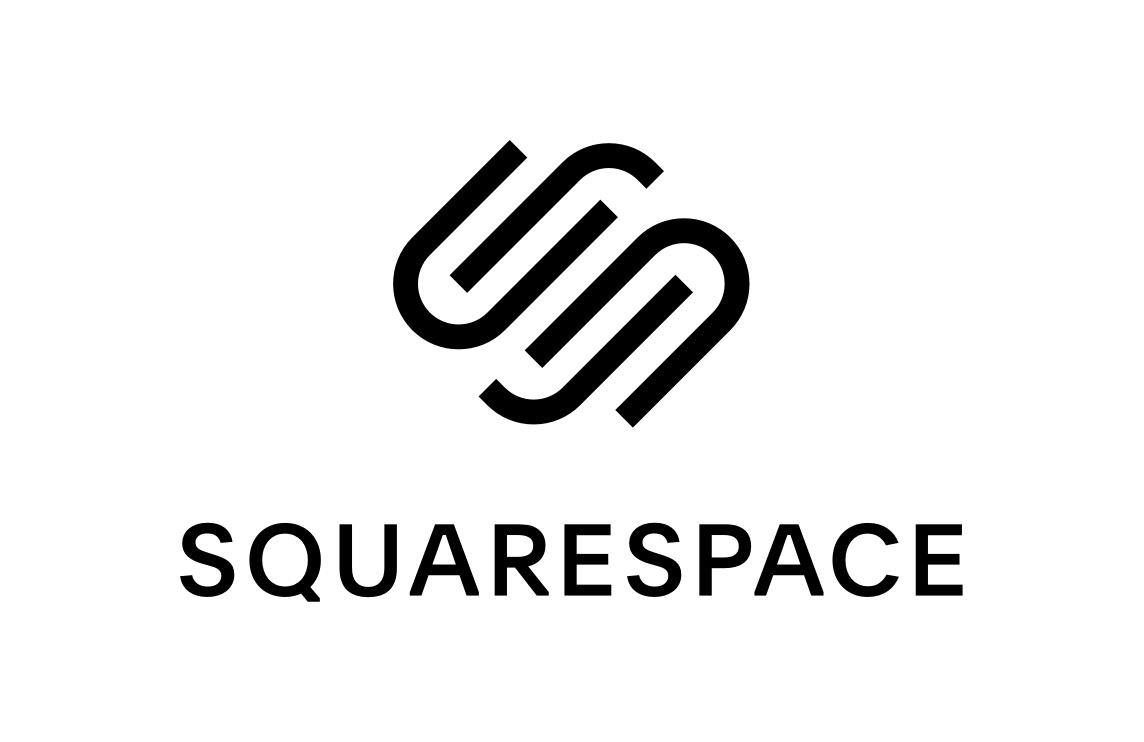 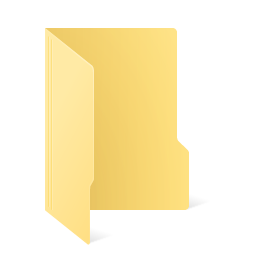 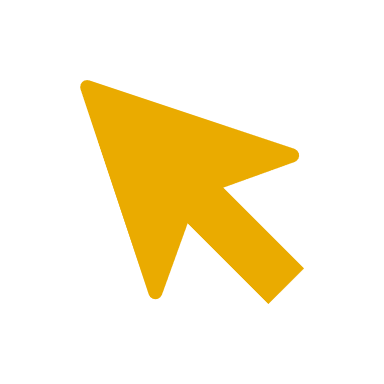 Websites
[Speaker Notes: Squarespace walkthrough]
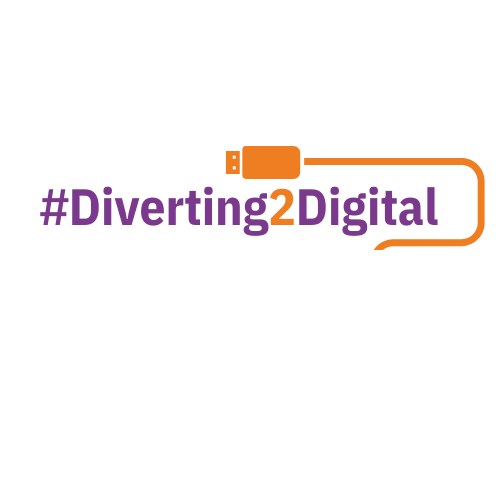 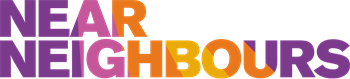 What If I Just Want To Sell Things
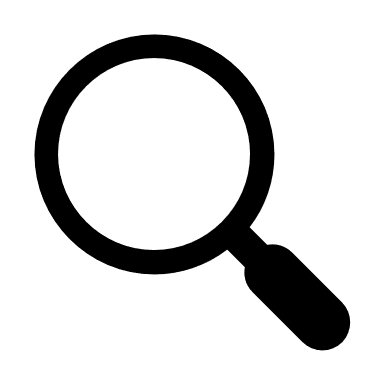 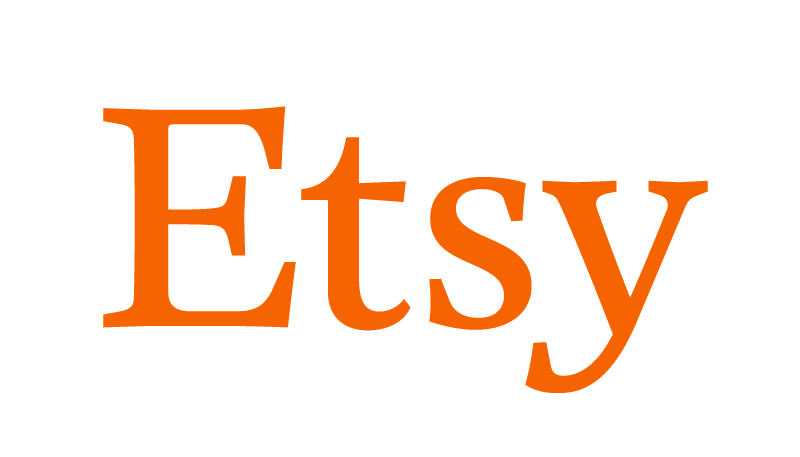 Sellers handbook available
Customers leave reviews and product ratings on your shop page
Payments through PayPal
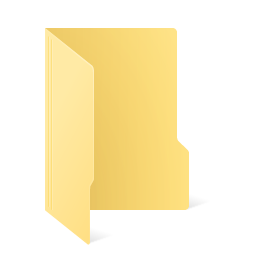 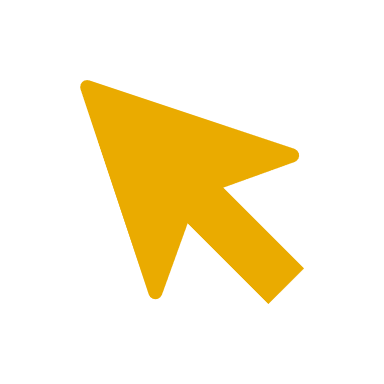 Websites
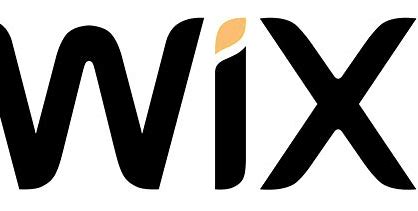 Edit your shop layout when needed
Multichannel selling through Facebook and Instagram
Create newsletters for your customers
[Speaker Notes: Etsy – can set up a page really quickly and customers can leave reviews and product ratings
Wix – you can sell through fb and IG and you can create newsletters]
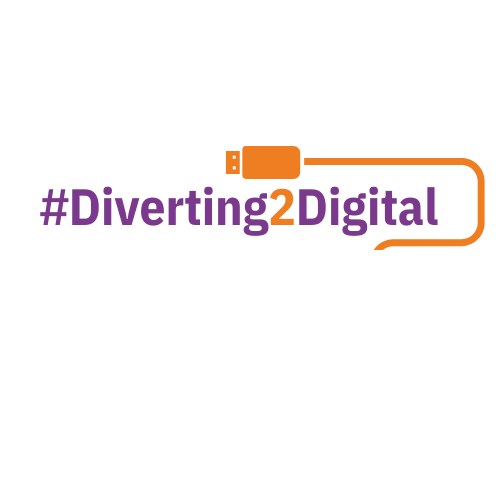 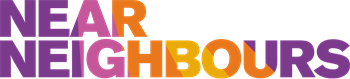 Next Steps Checklist
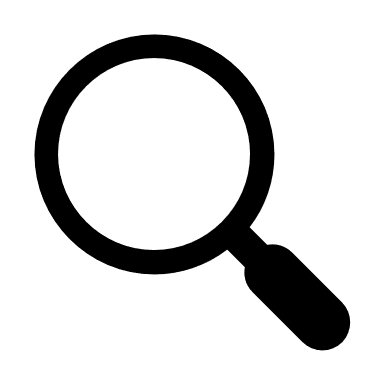 Questions?
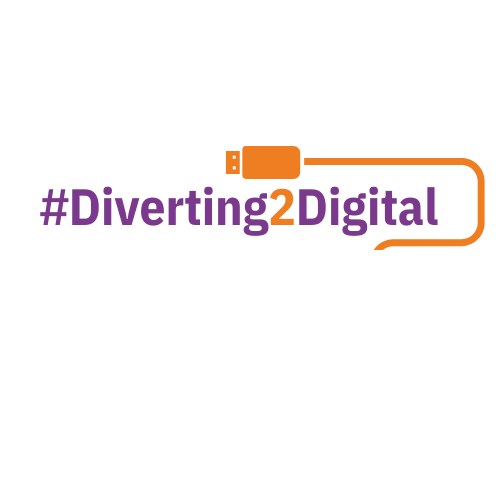 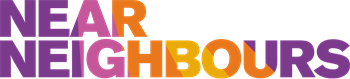